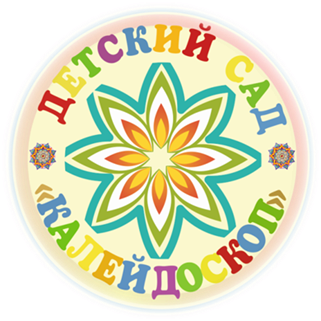 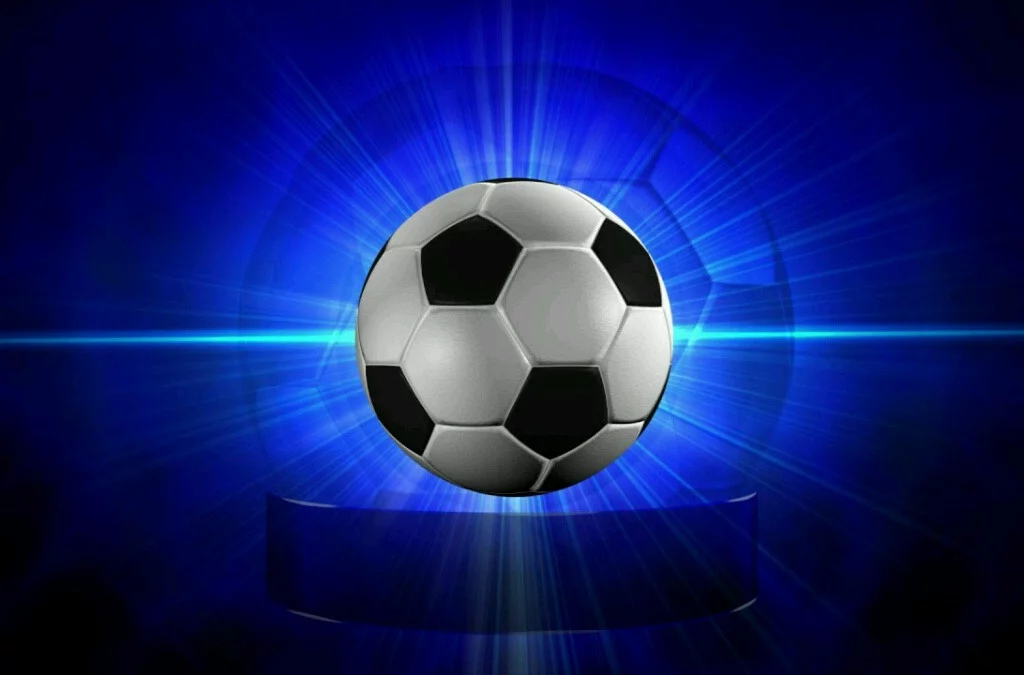 Интерактивная игра для детей 6-7лет «Футбольный марафон»
Автор – составитель:
Головачева Е.С.
Инструктор по физической культуре 
МДОУ «Детский сад №11»
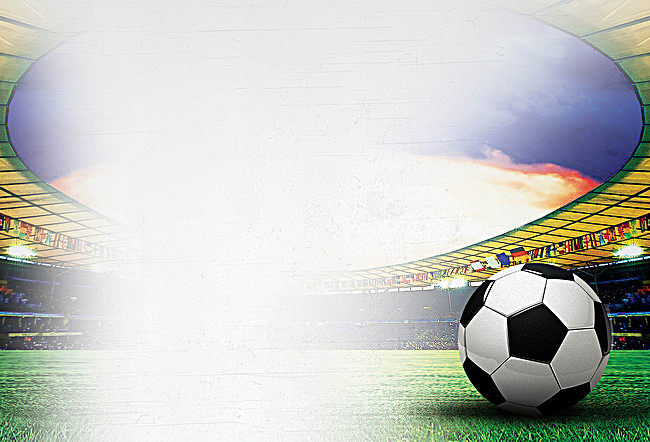 Цель игры: 
Расширение и систематизация представлений воспитанников о спортивной игре футбол.
Правила Игры:
1. Выберите на экране мяч с номером.
2. Прослушайте внимательно вопрос и дайте на него ответ.
3. Чтобы узнать правильный ответ, нажмите на мяч.
4. После ответа, чтоб продолжить игру, нажмите внизу в правом углу кнопку 
5. Выигрывает тот кто больше 
правильно  ответит на вопросы.
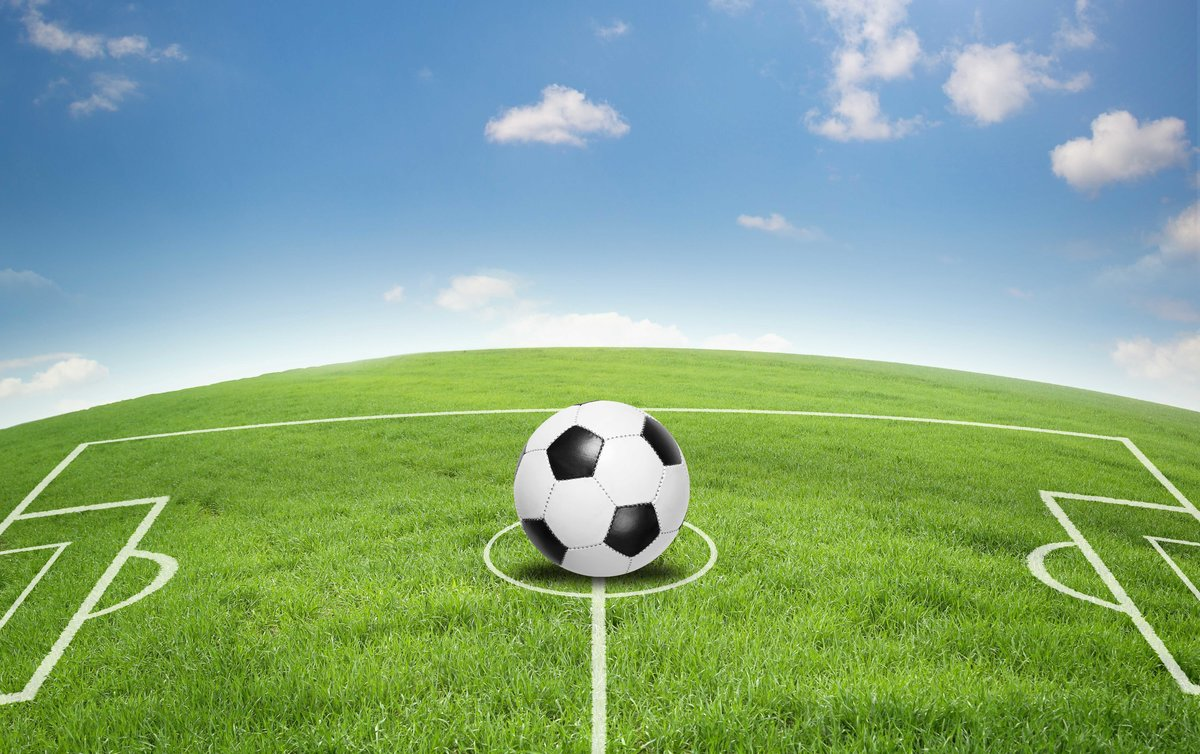 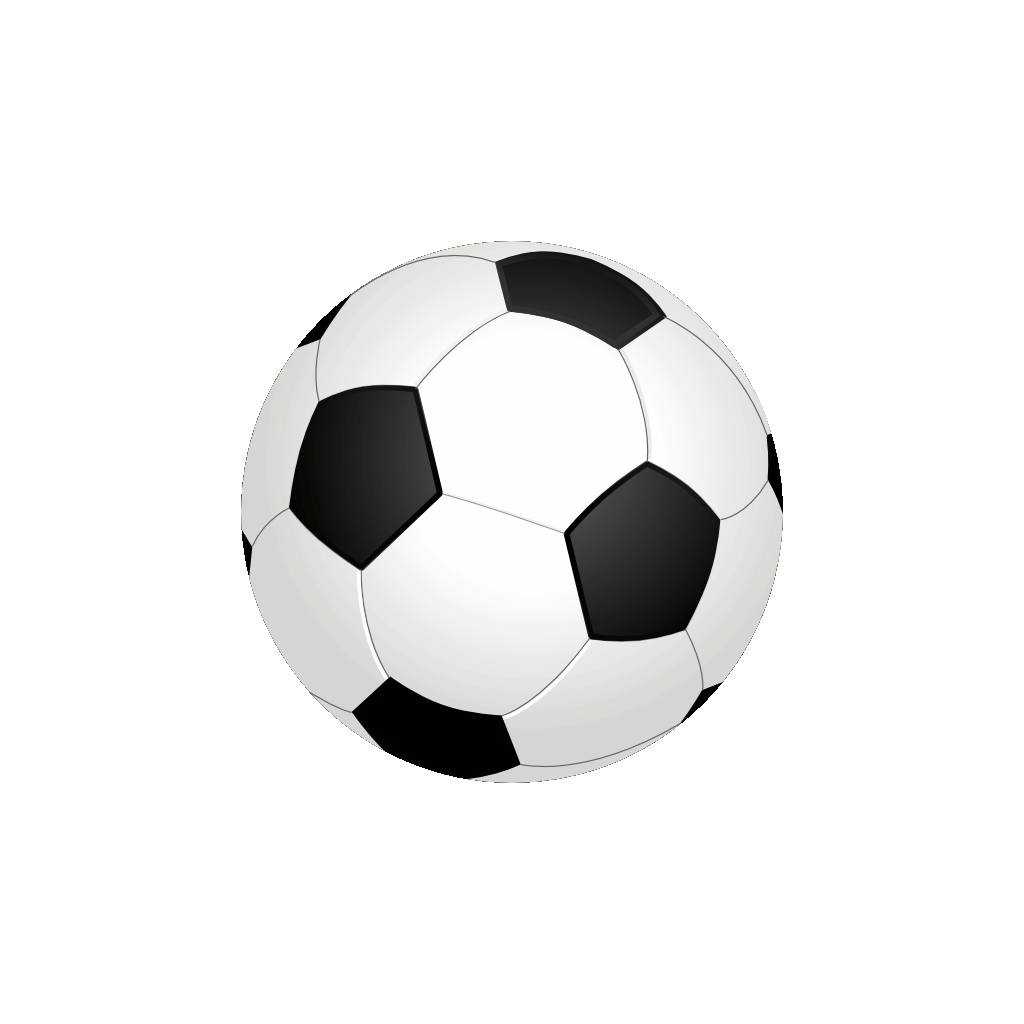 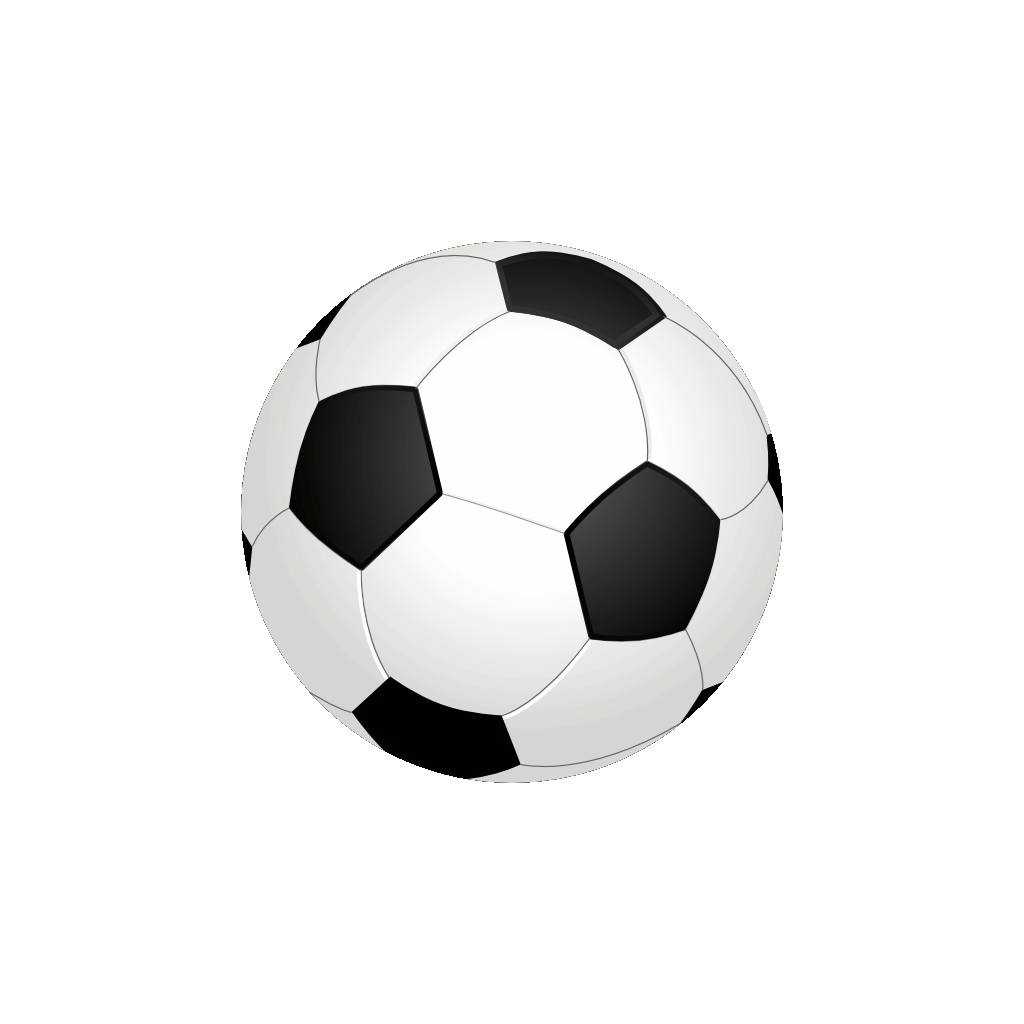 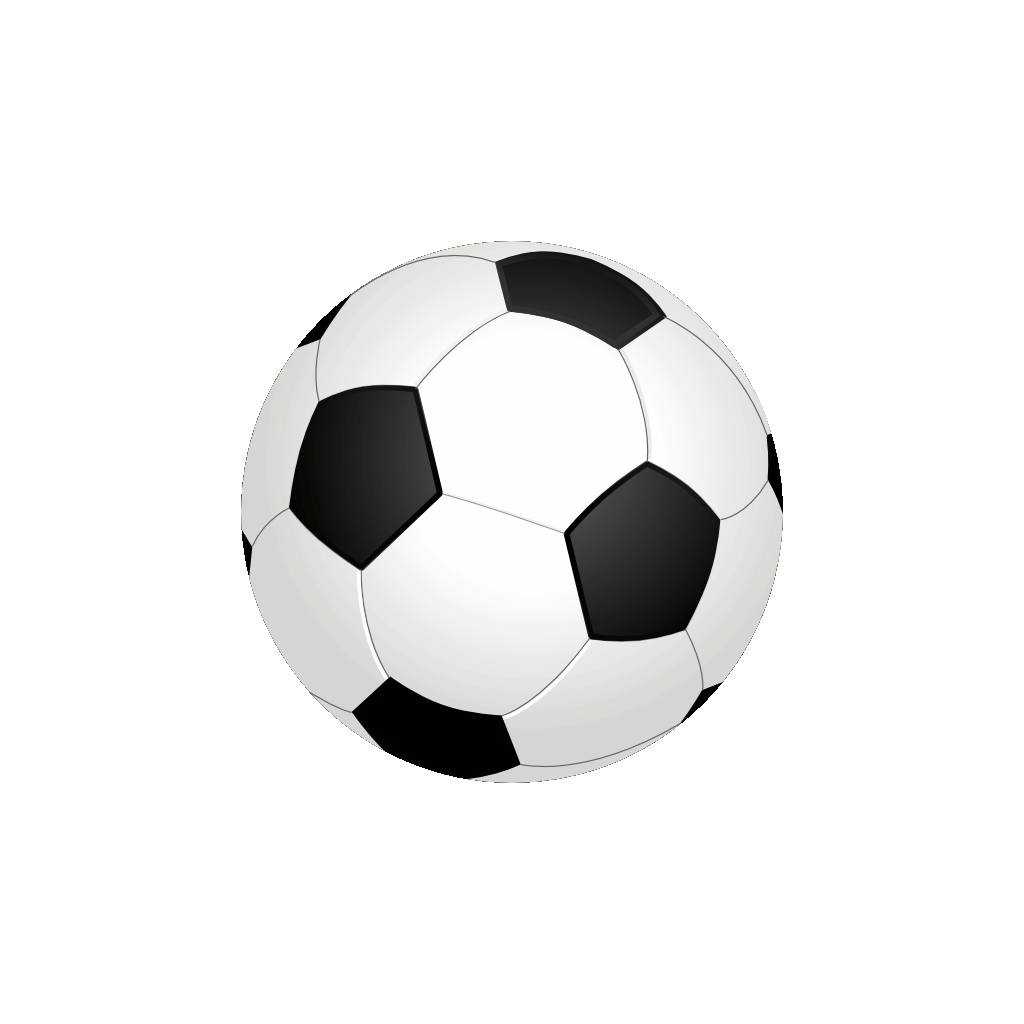 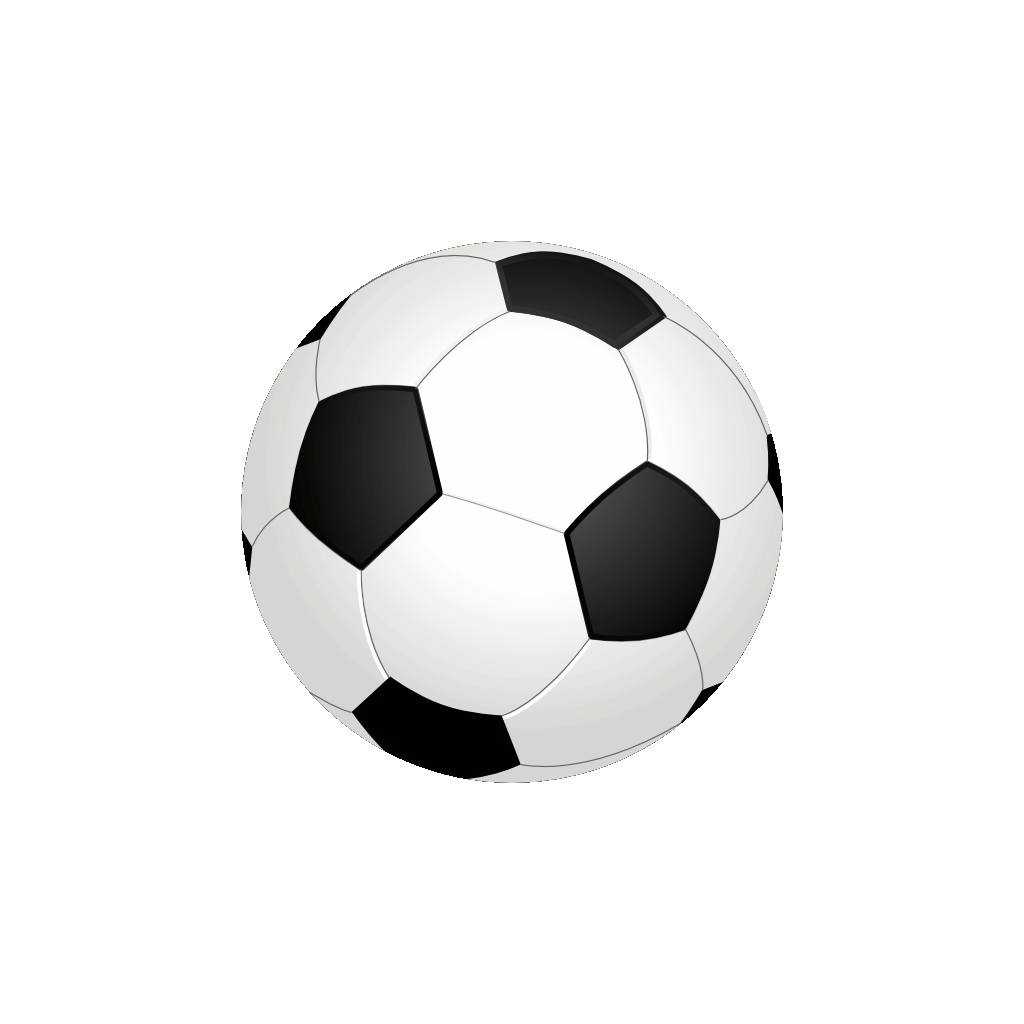 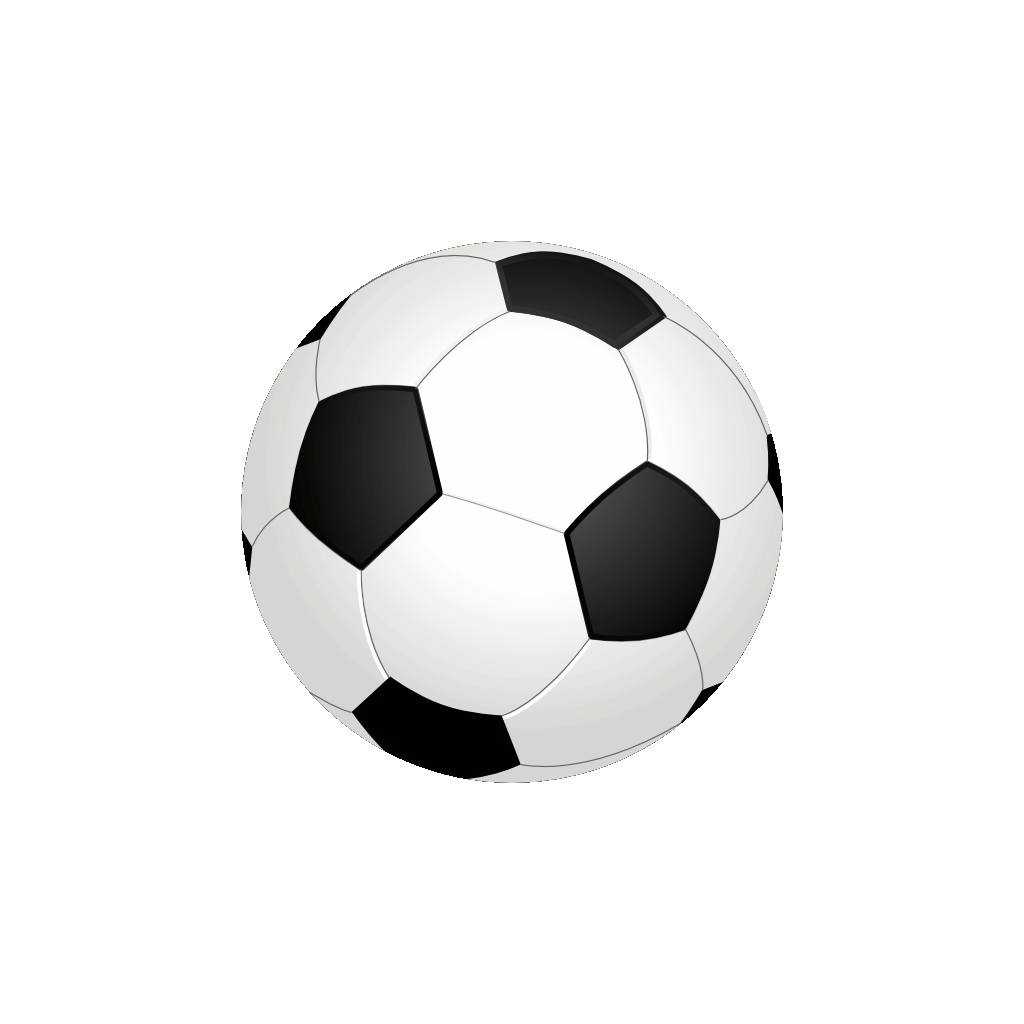 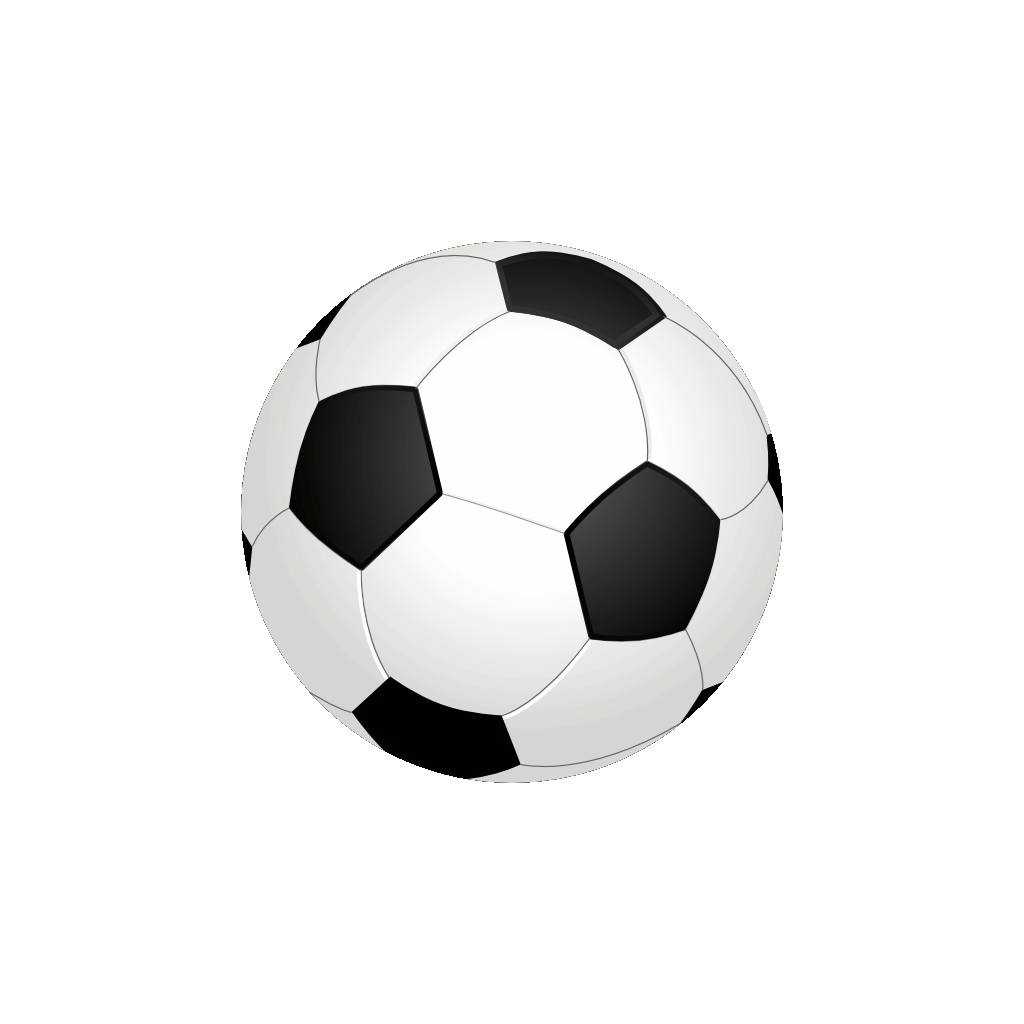 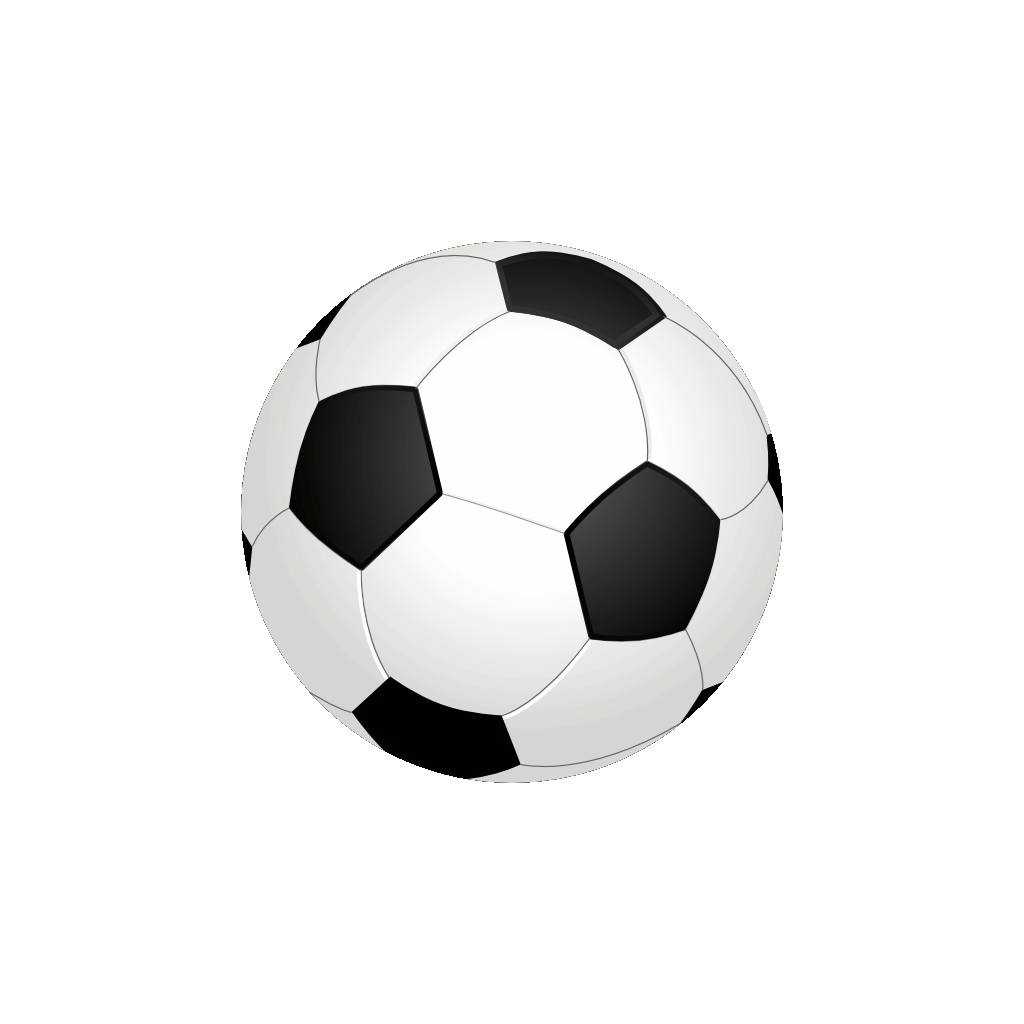 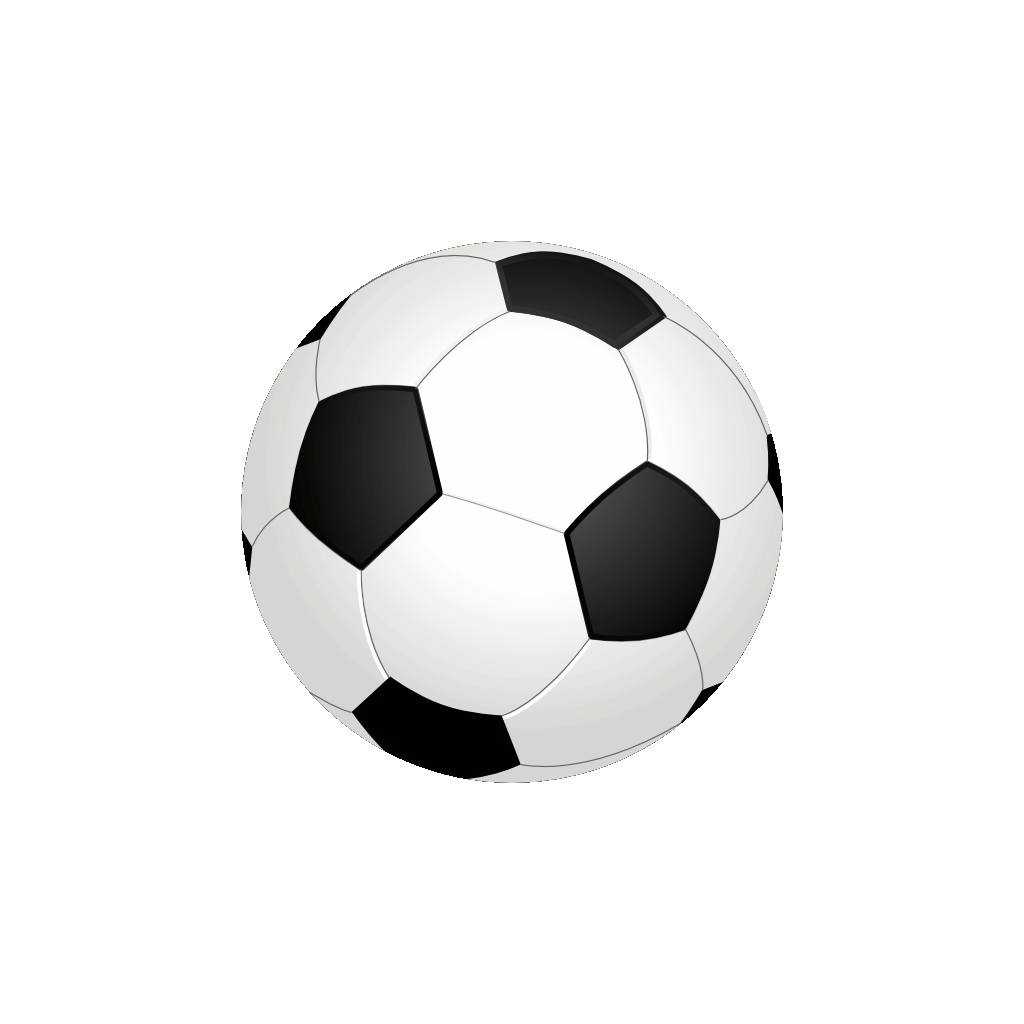 1
3
5
6
2
4
7
8
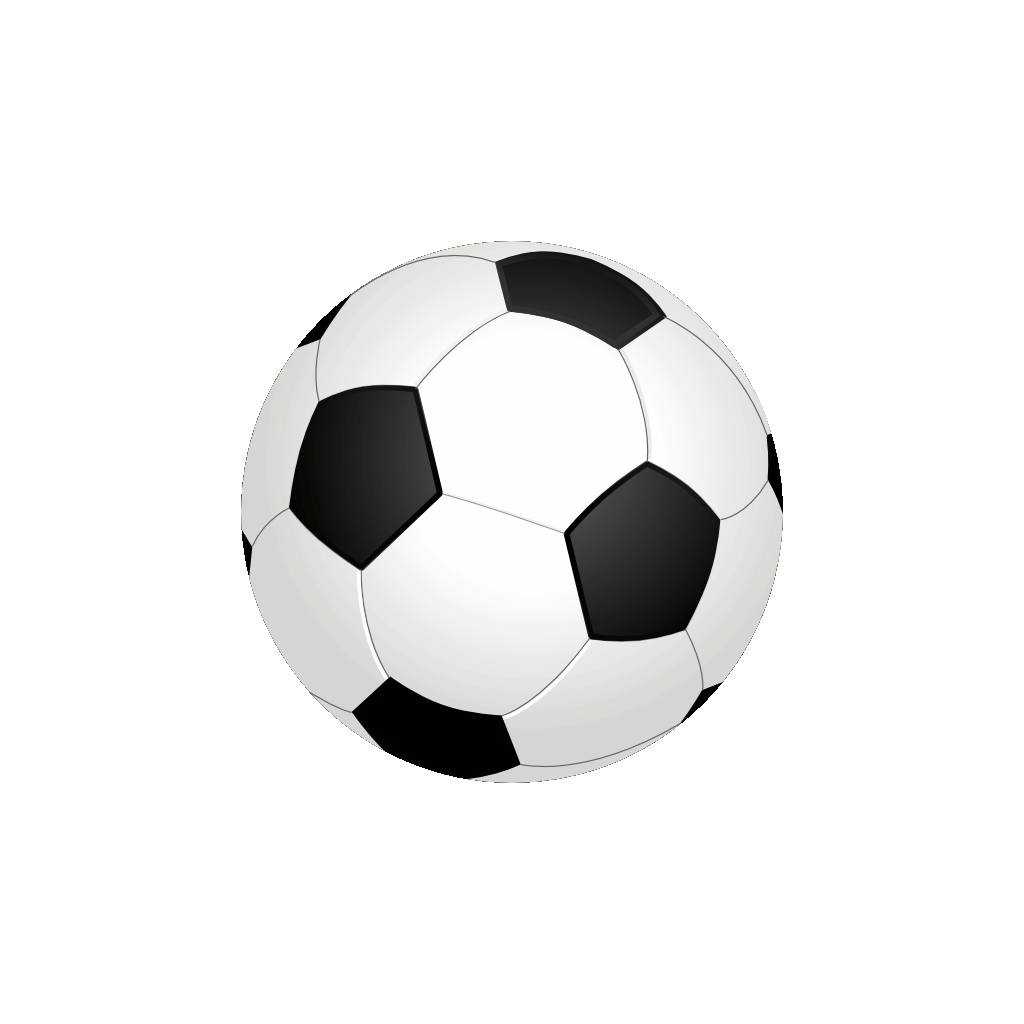 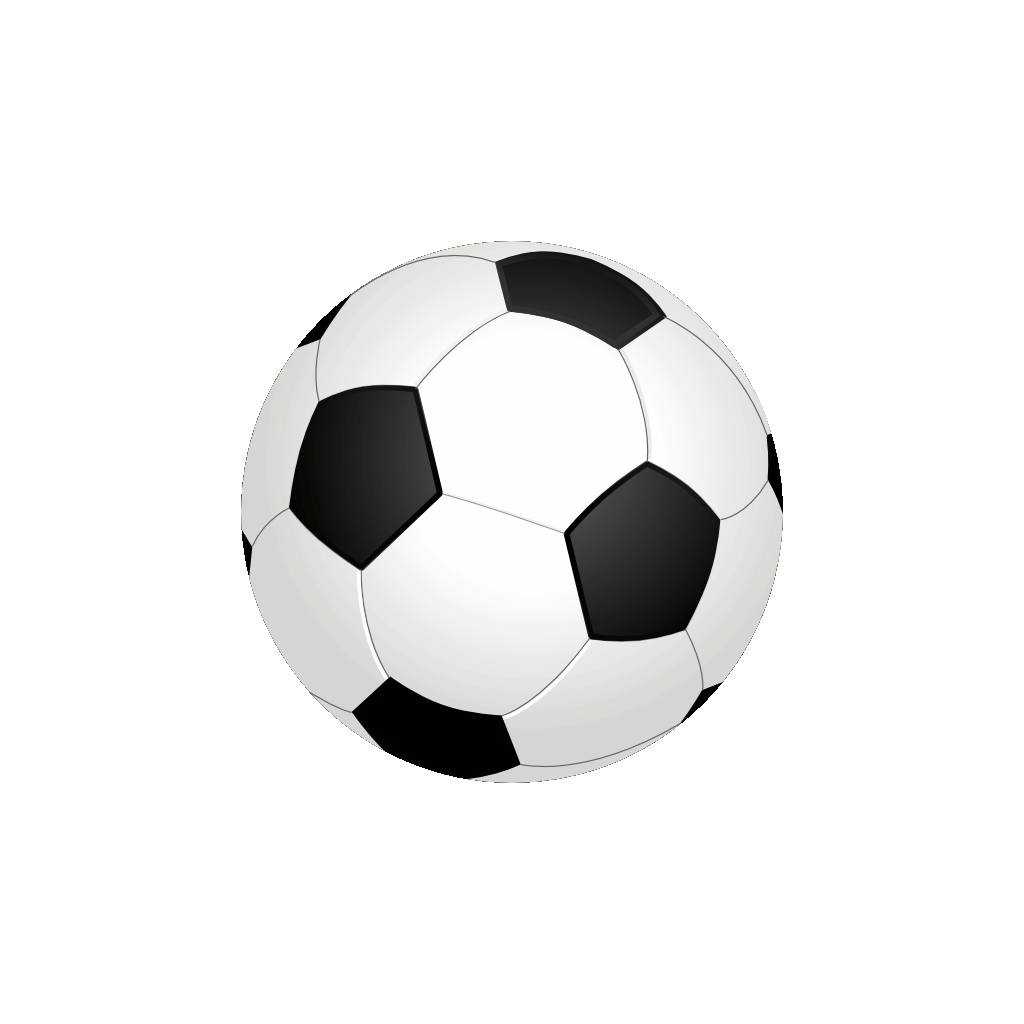 9
10
Финал
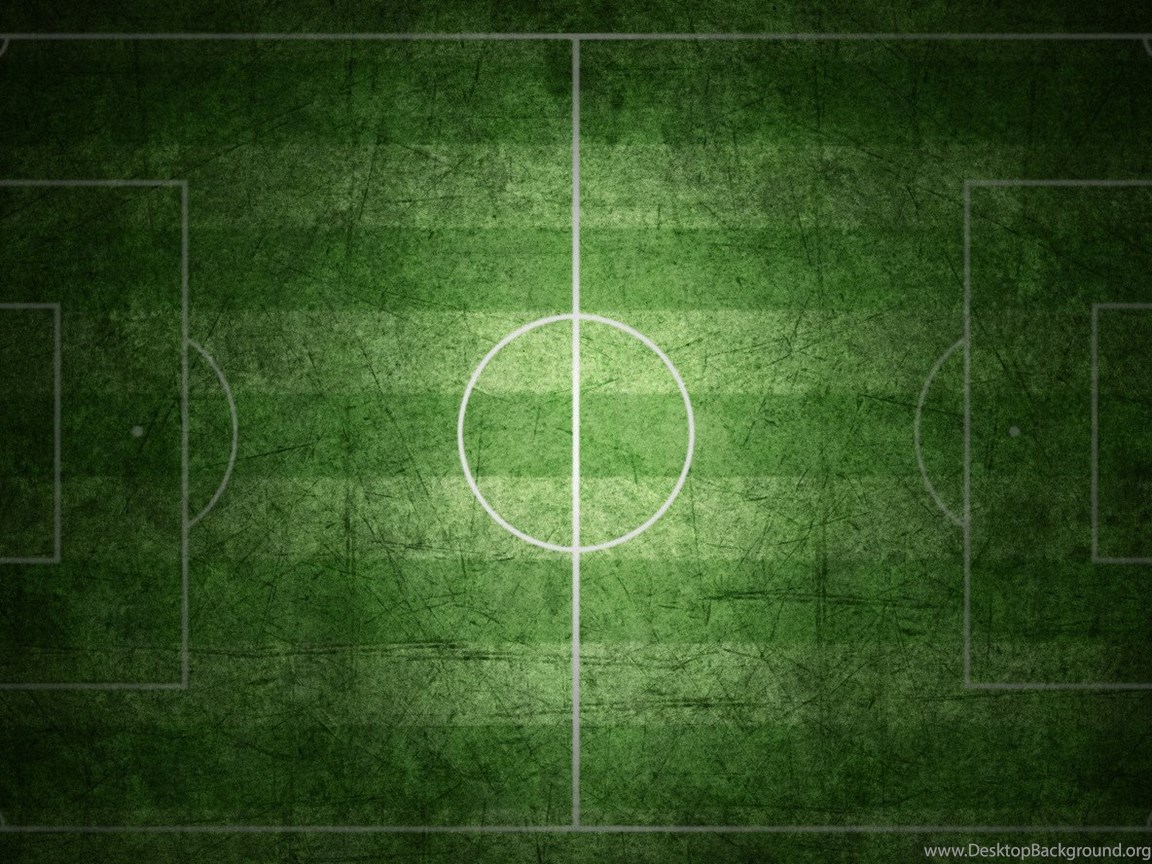 Почему спортивная игра ФУТБОЛ так называется?
ВОПРОС:
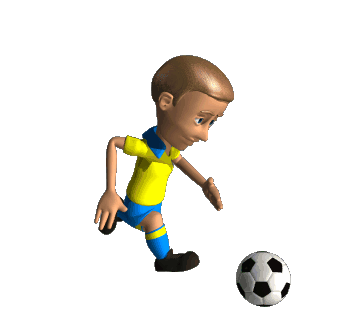 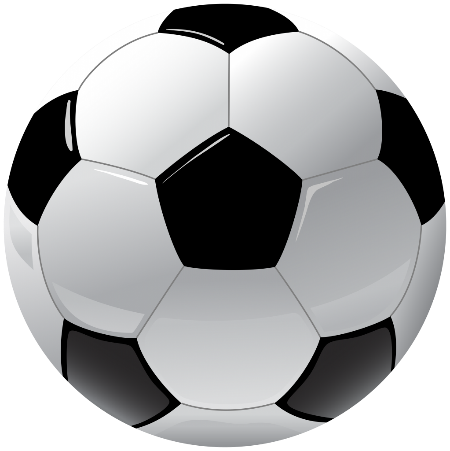 Внимание правильный ответ:
Слово ФУТБОЛ английское и  в переводе означает foot – ступня, ball – мяч.
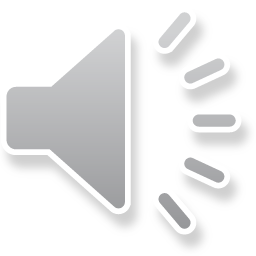 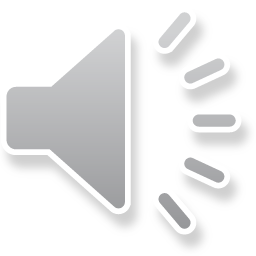 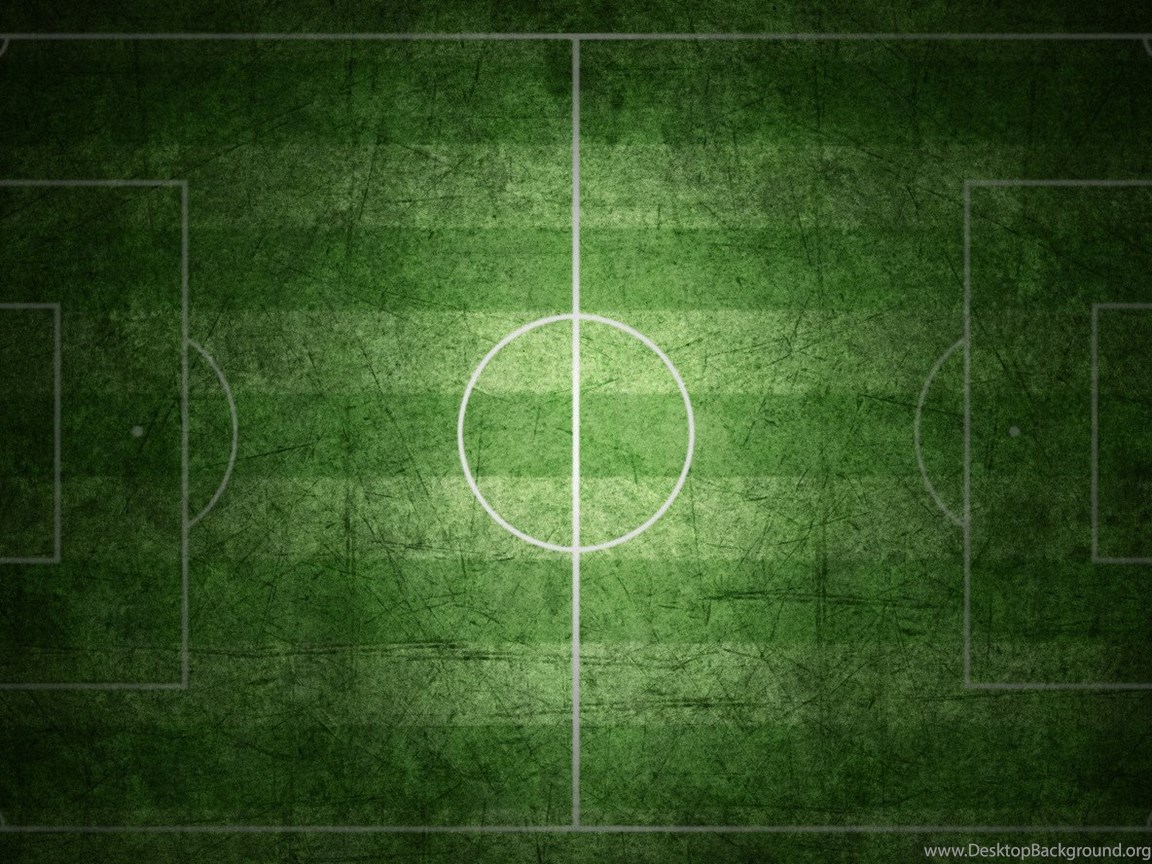 В каком городе в России проходил Чемпионат мира по футболу 2018 году?
Вопрос:
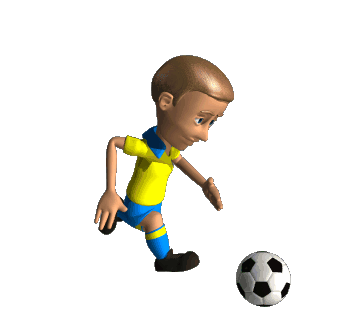 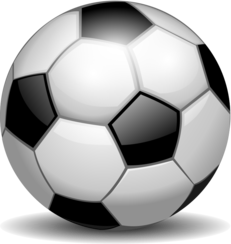 Внимание правильный ответ:
В  городе Сочи 2018 году проходил Чемпионат мира по футболу.
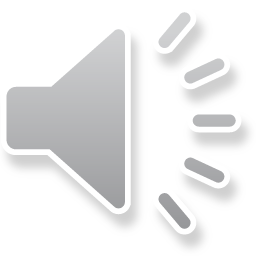 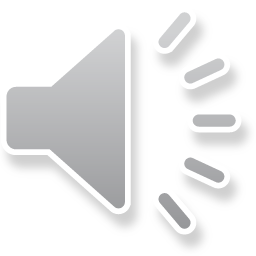 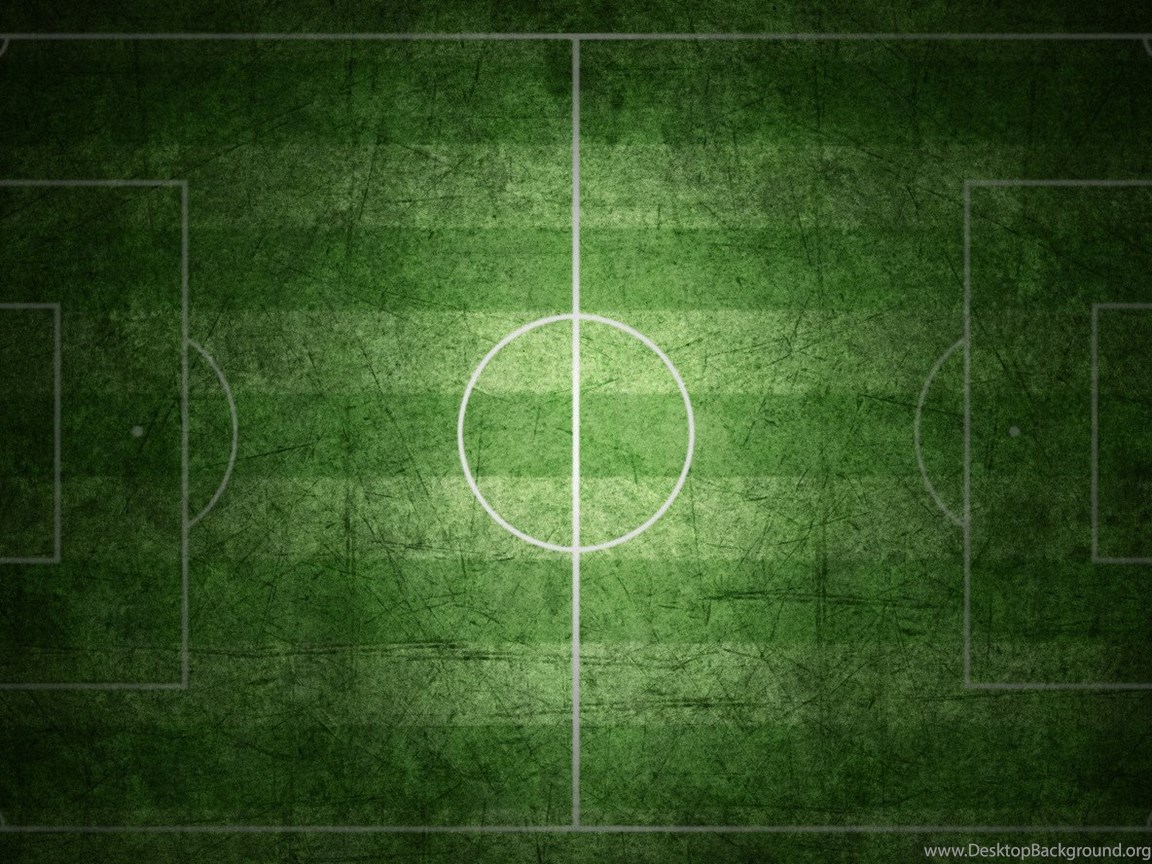 Чем ещё в игре ФУТБОЛ можно отбивать мяч?
ВОПРОС:
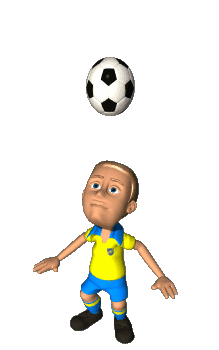 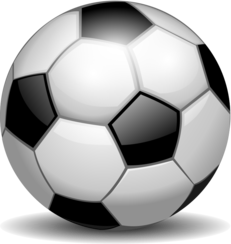 Внимание правильный ответ:
Мяч в спортивной игре футбол можно отбивать всеми частями тела, кроме рук.
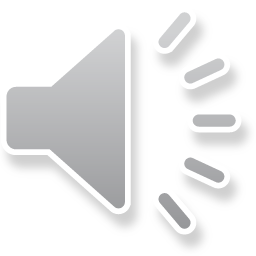 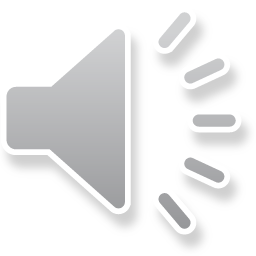 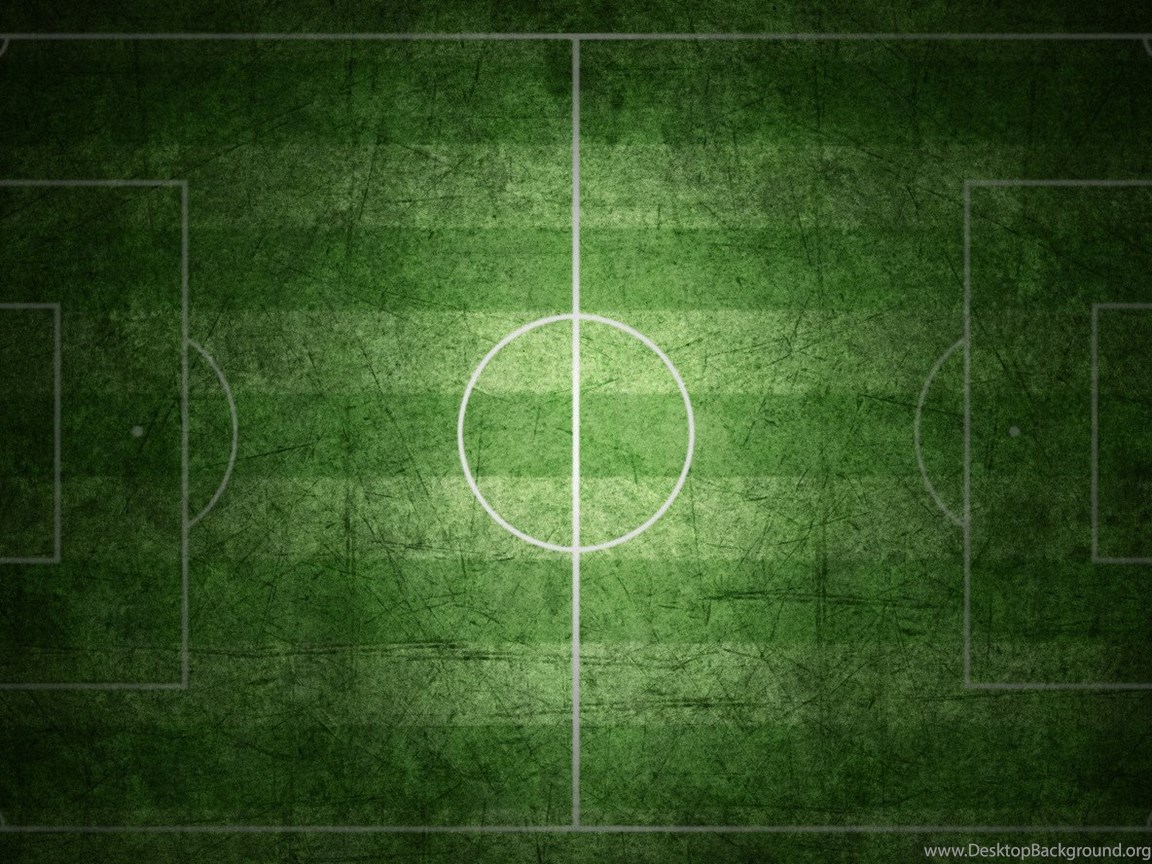 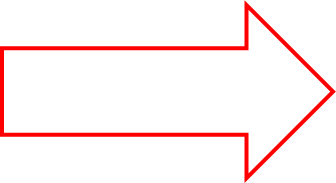 Родина игры Футбол?
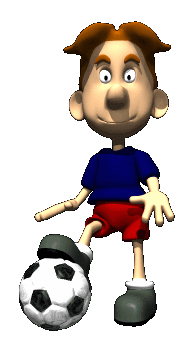 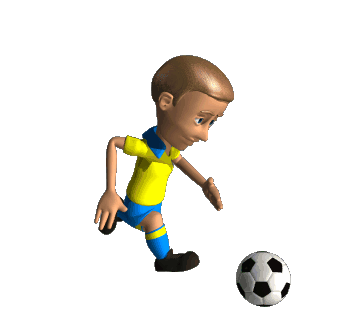 Внимание правильный ответ:
Родиной футбола многие считают Англию. Но самые древние летописи свидетельствуют о том, что впервые в такой вид спорта сыграли именно в Китае.
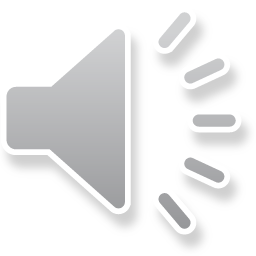 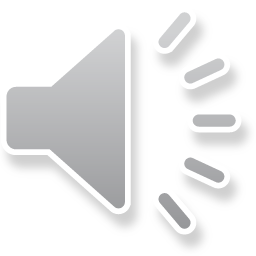 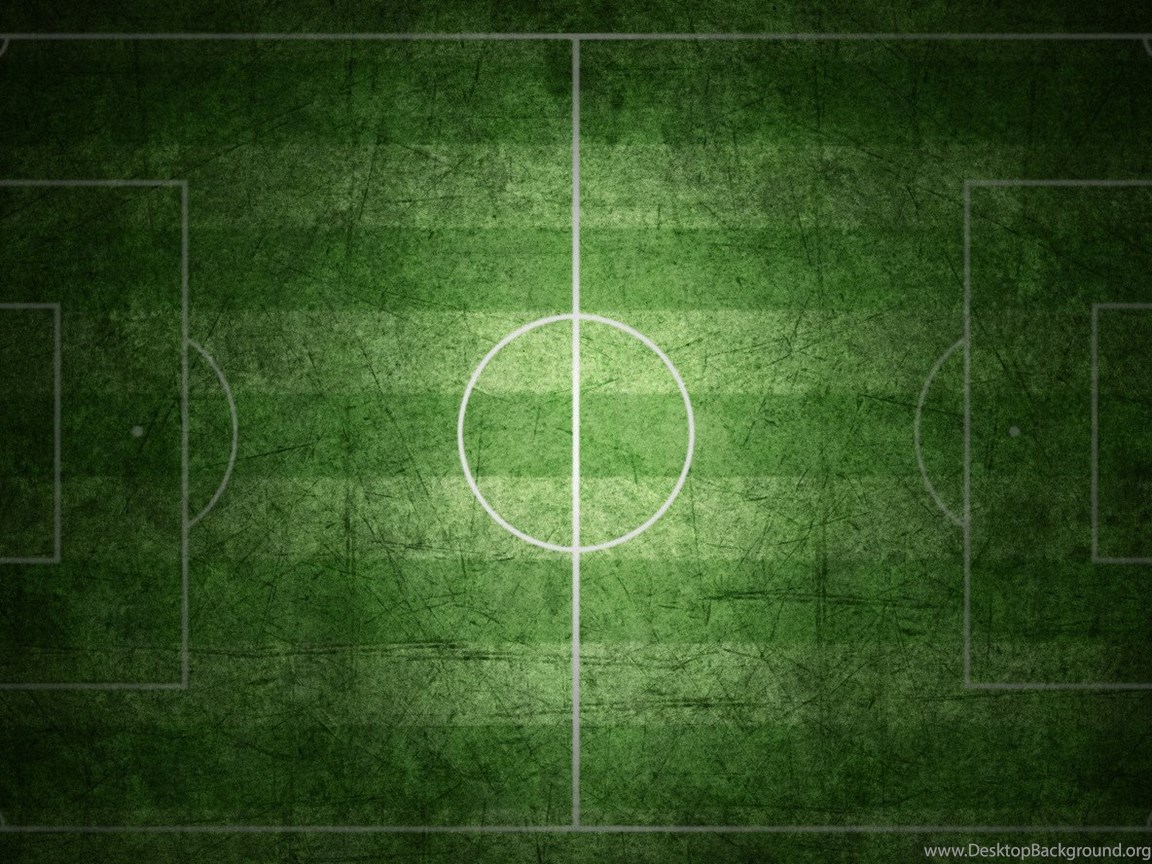 Кто является символом  Чемпионата мира по футболу в России?
Вопрос :
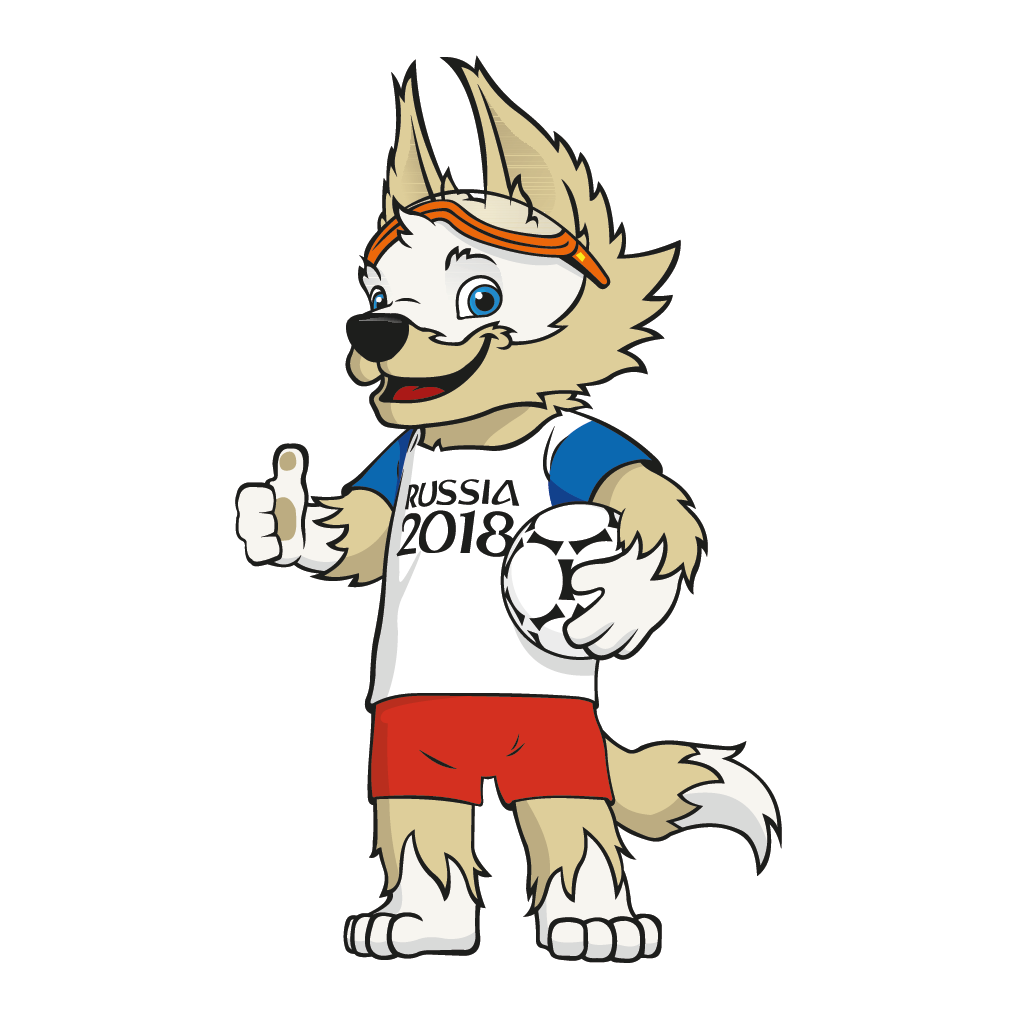 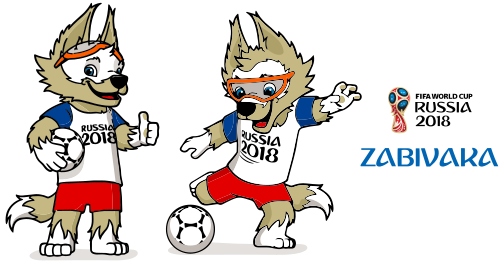 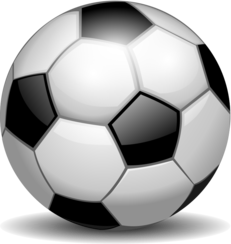 Внимание ответ:
Символ Чемпионата мира по футболу в России 2018 году  стал  Волк Забивака.
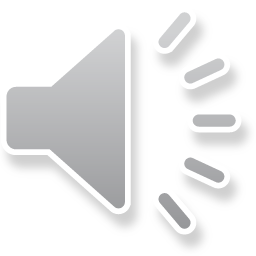 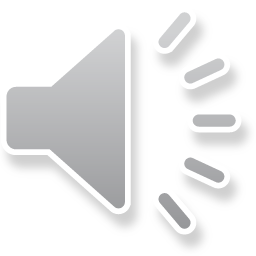 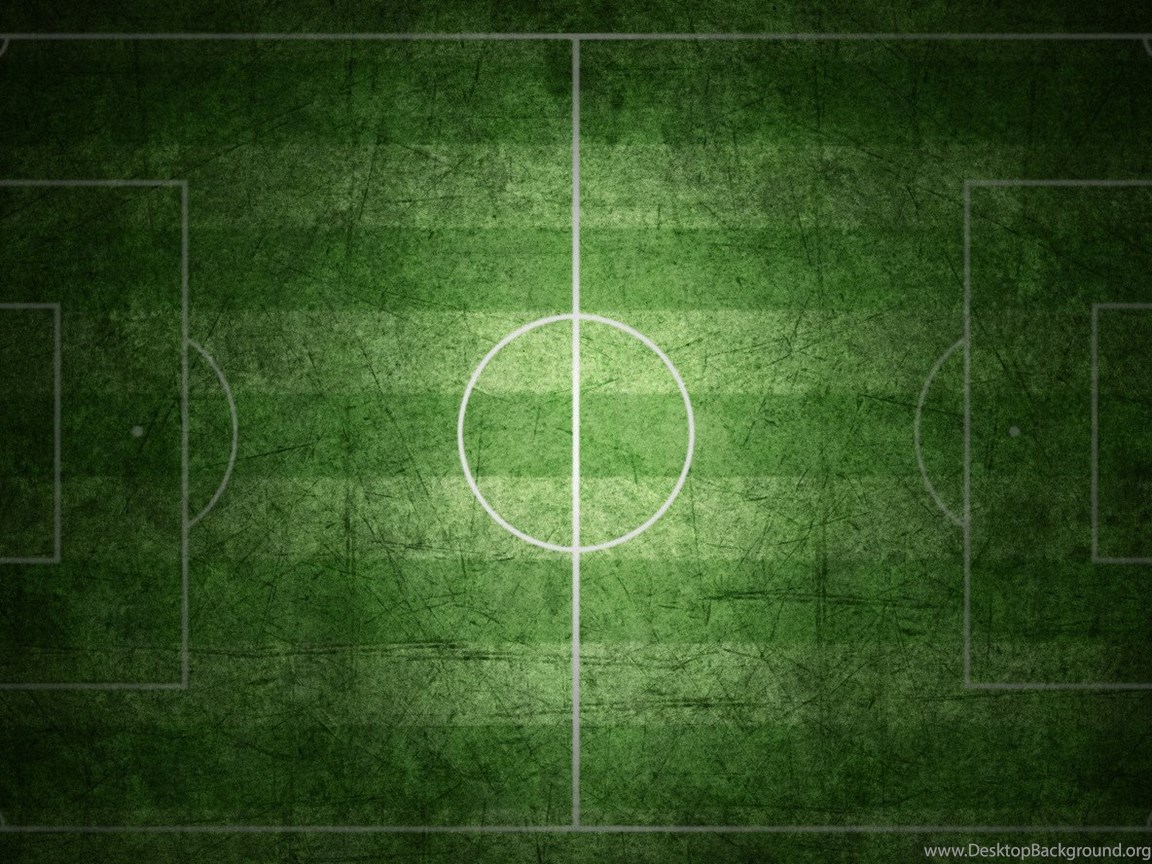 Сколько длится футбольный матч?
Вопрос:
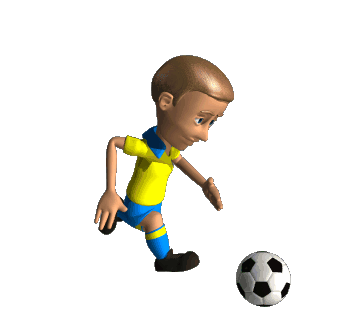 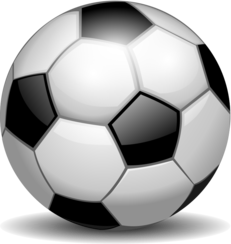 Внимание правильный ответ:
Футбольный матч состоит из двух таймов длительностью по 45 минут каждый.
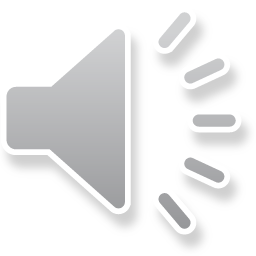 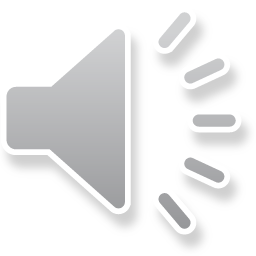 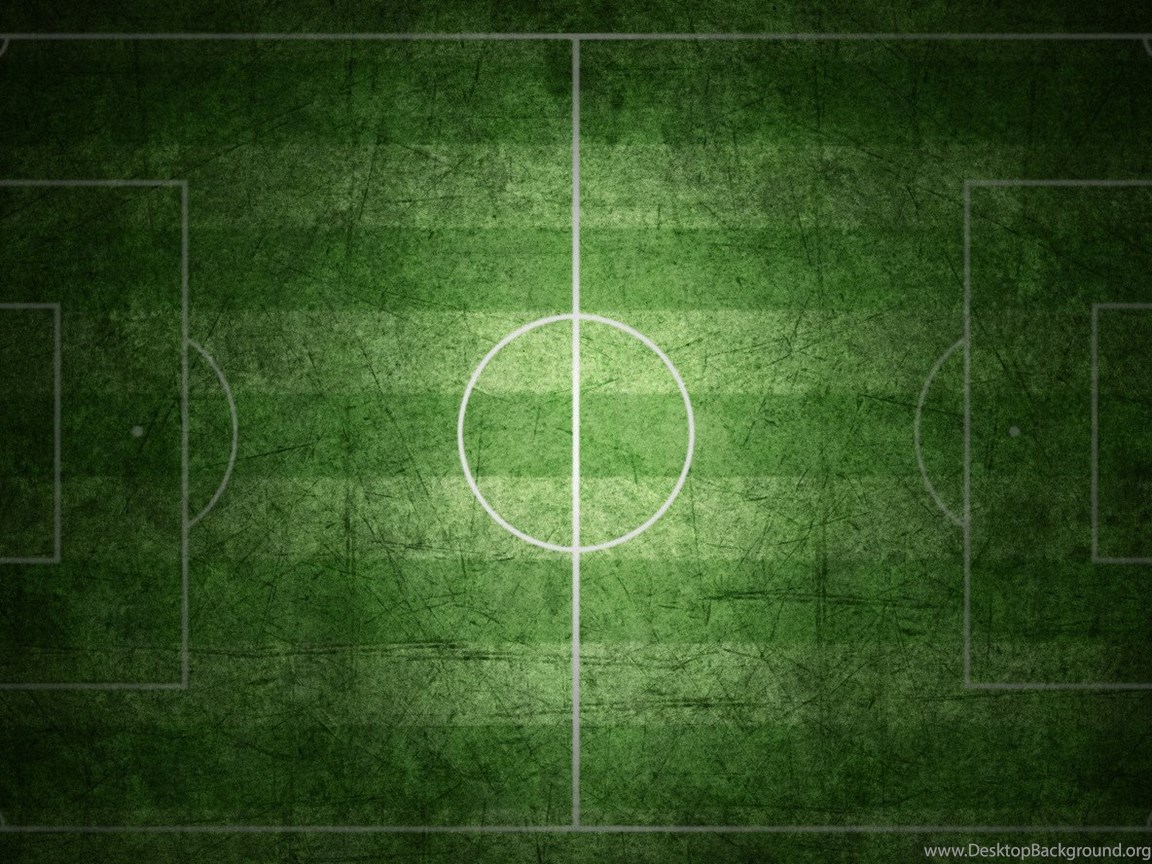 Сколько игроков из команды участвуют в игре на поле?
Вопрос:
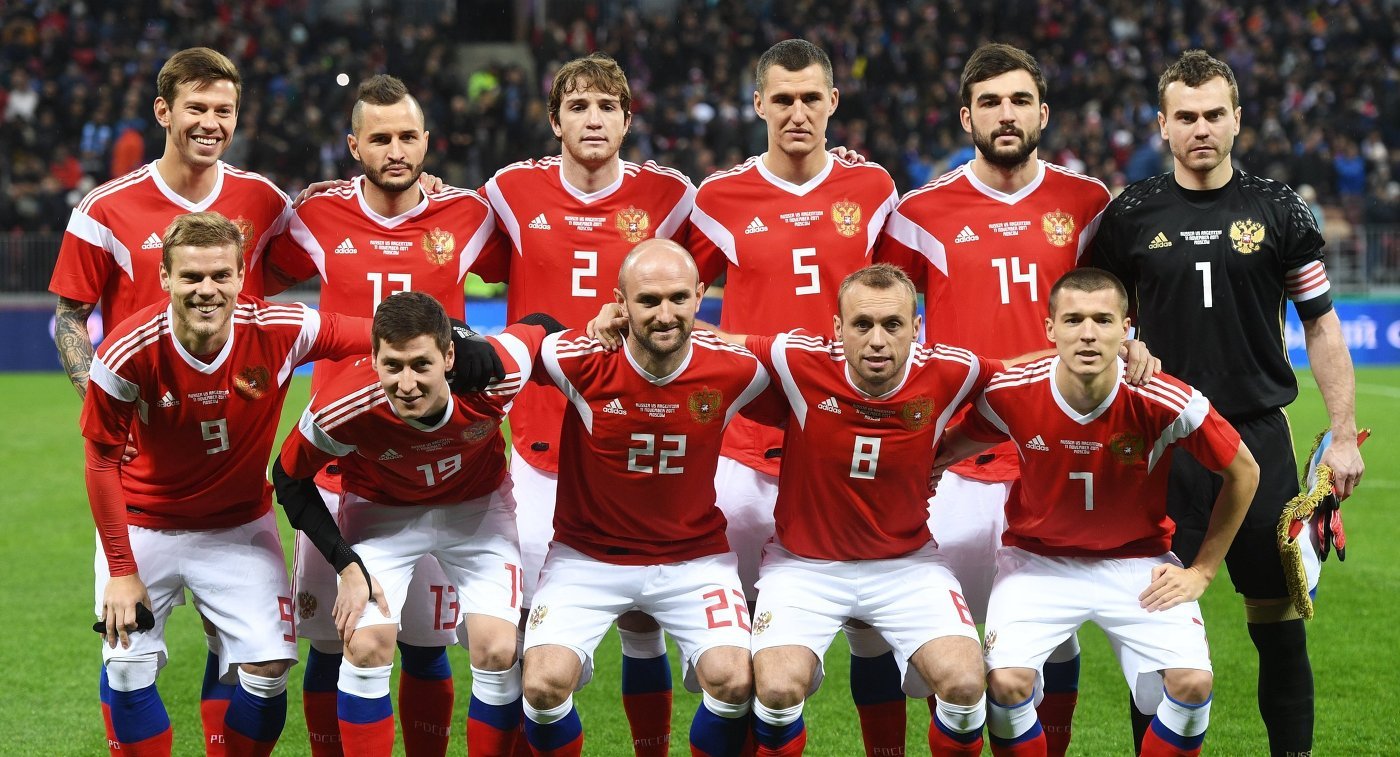 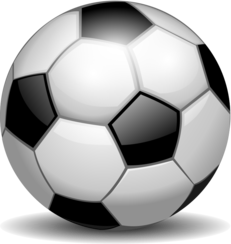 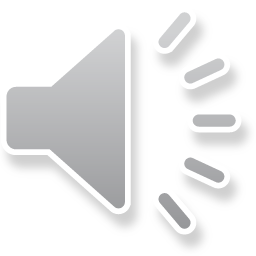 Внимание правильный  ответ:
На поле может находиться 11 человек.
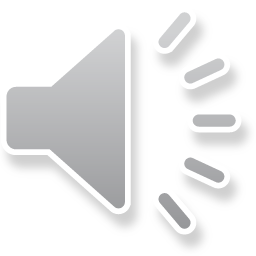 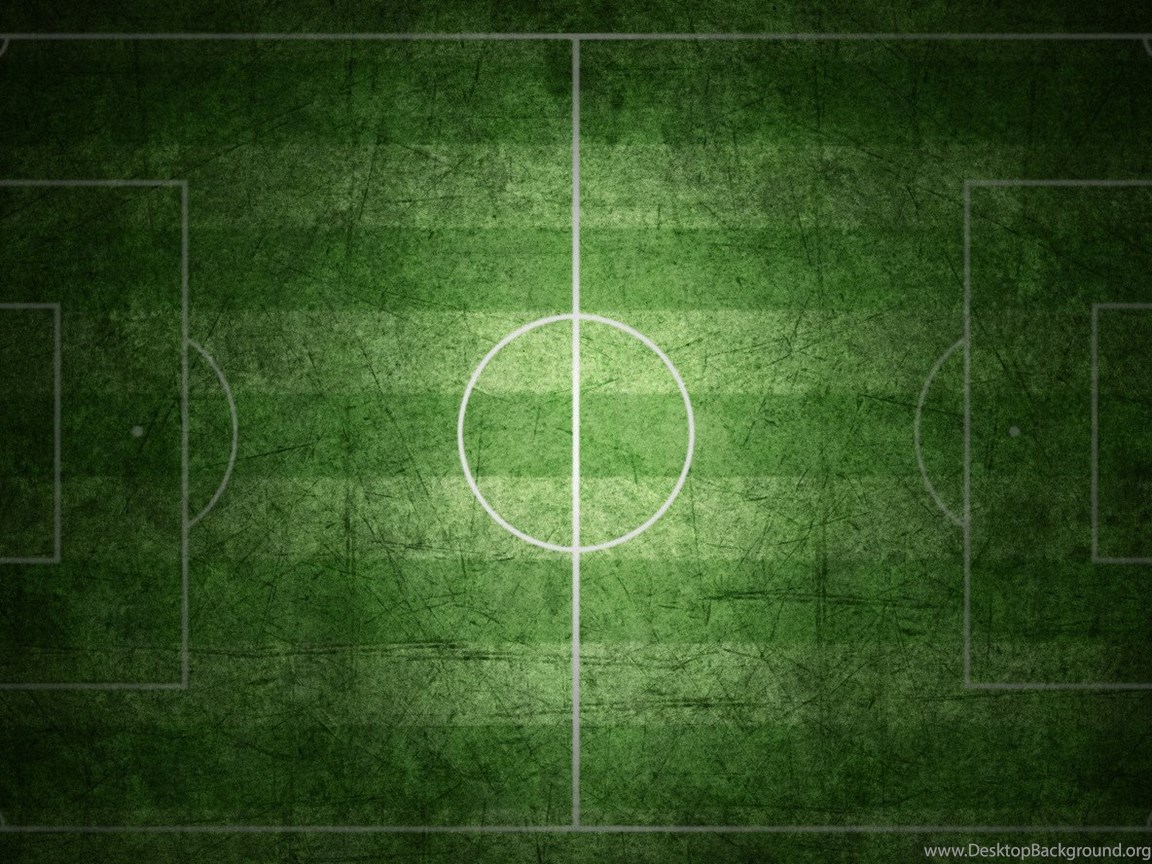 Является ли футбол Олимпийским 
видом спорта?
Вопрос:
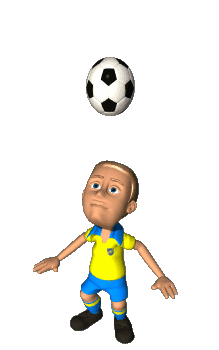 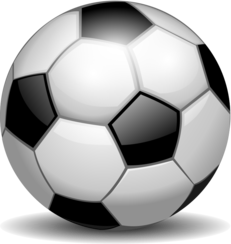 Внимание правильный  ответ:
Спортивная игра футбол является Олимпийским видом спорта.
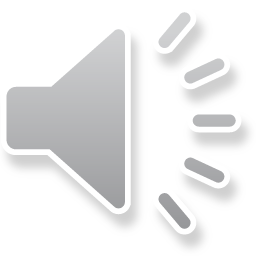 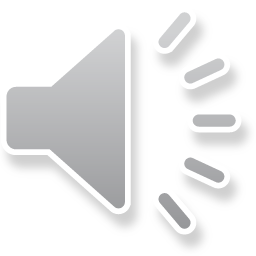 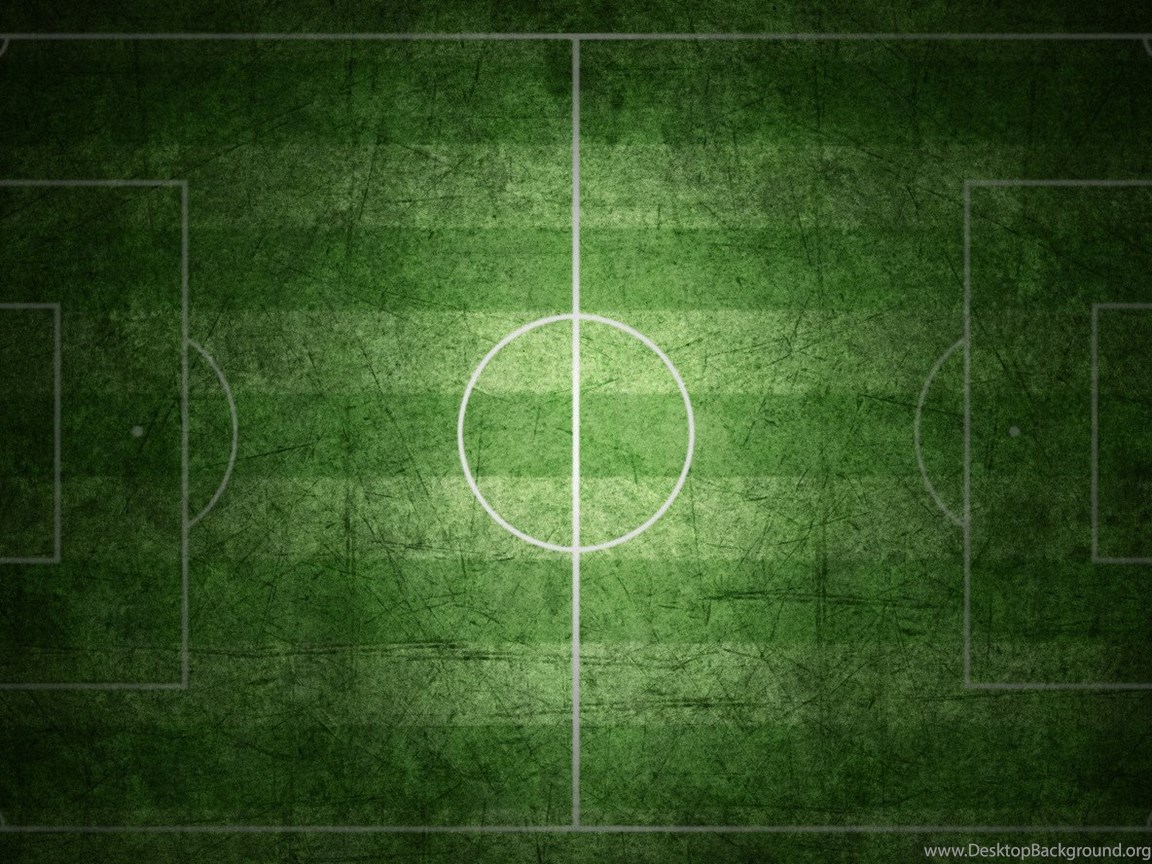 Бывает ли футбол с участием женских команд?
Вопрос:
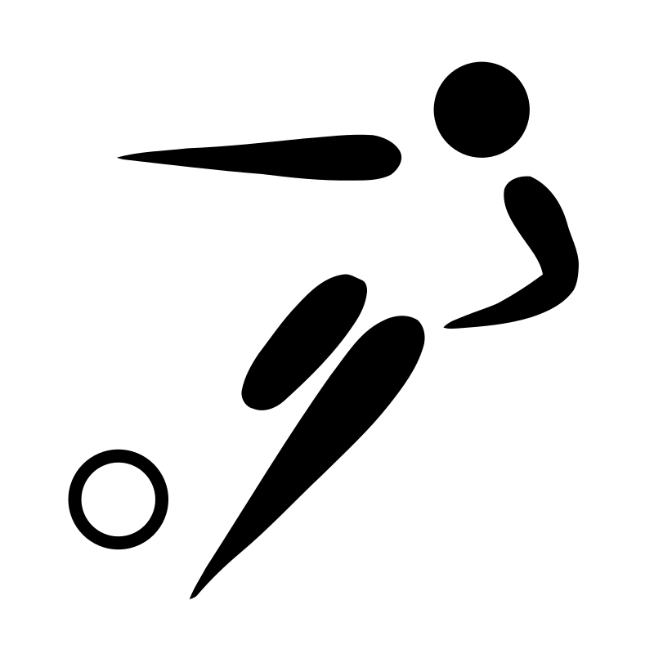 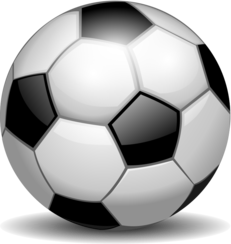 Внимание правильный  ответ:
Да, в футболе участвуют женские команды.
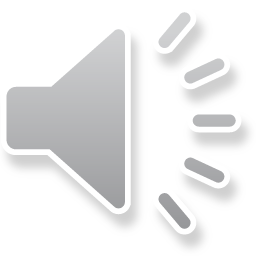 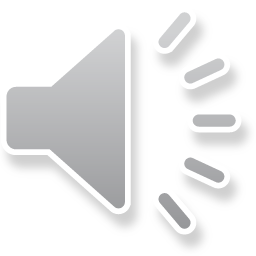 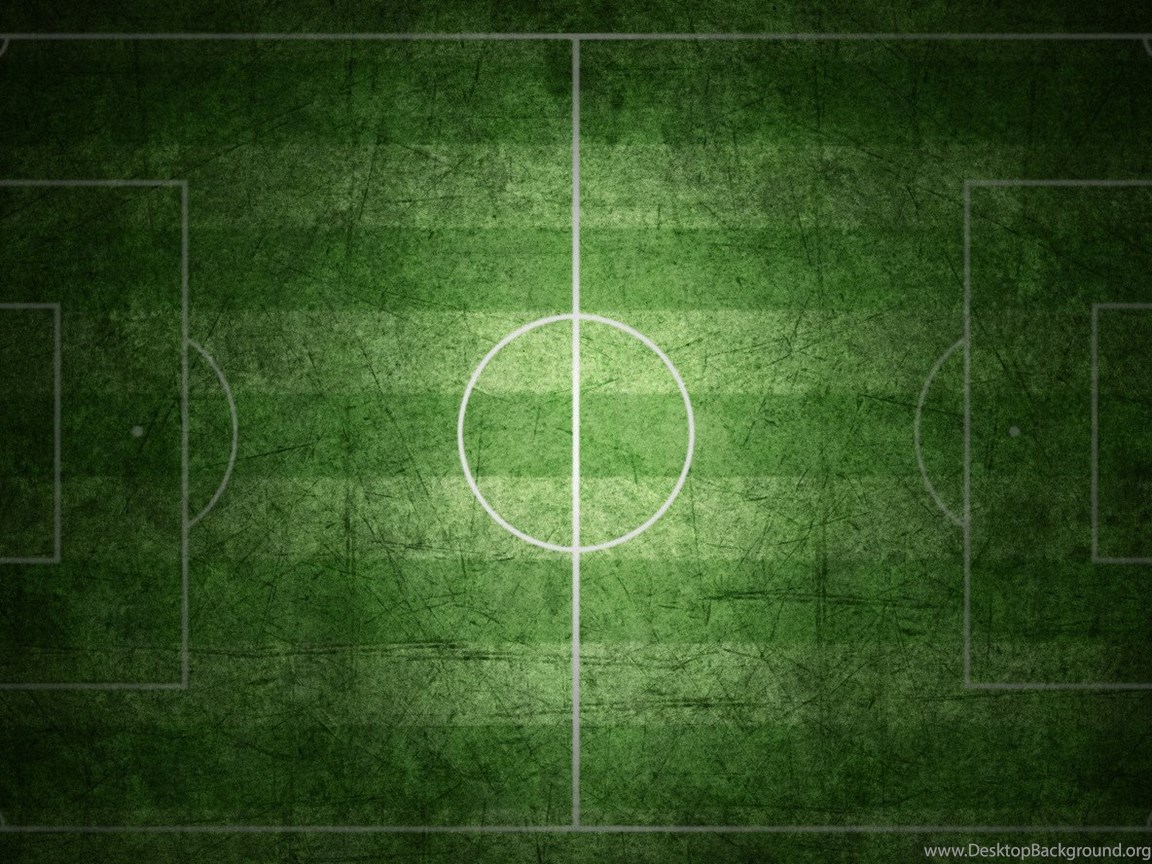 За что судья даёт красную карточку игроку?
Вопрос:
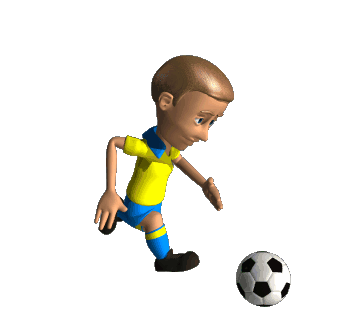 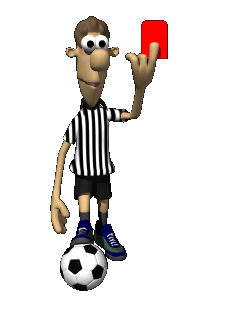 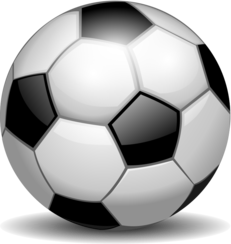 Внимание правильный ответ:
красная карточка игроку в футболе может даваться за оскорбления в адрес соперника или судьи, серьезное нарушение правил игры.
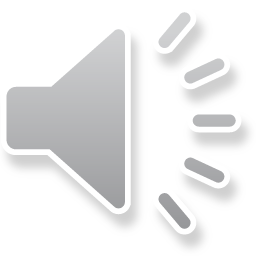 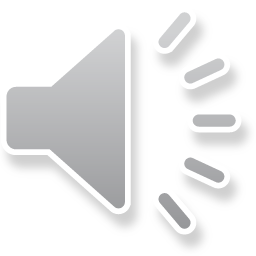 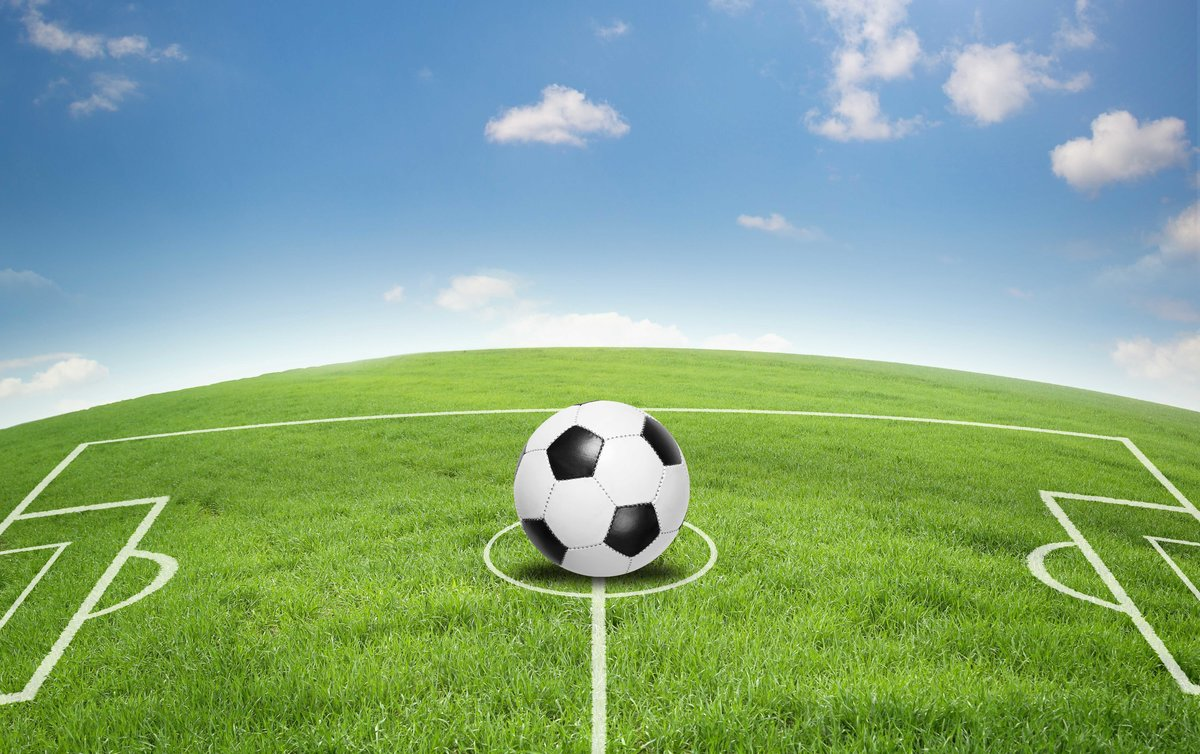 Финал
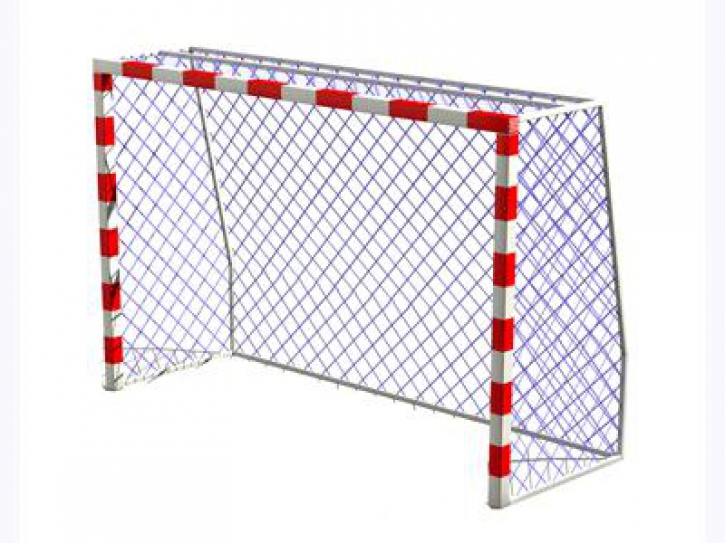 Кто забьет гол?
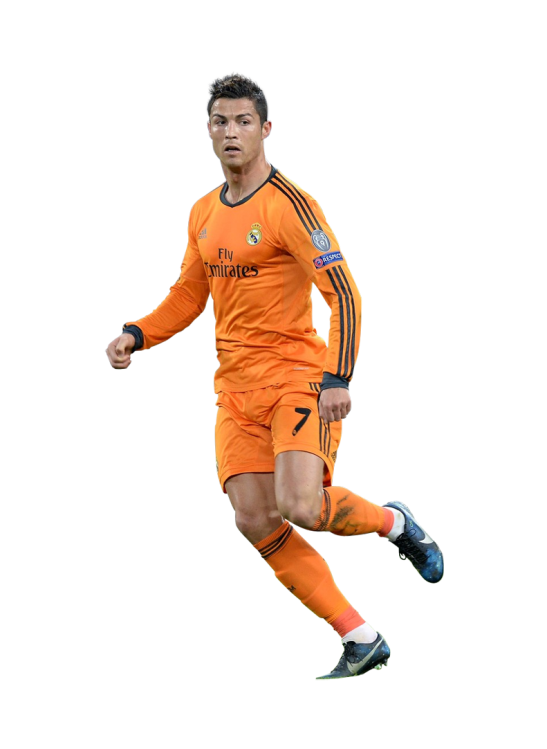 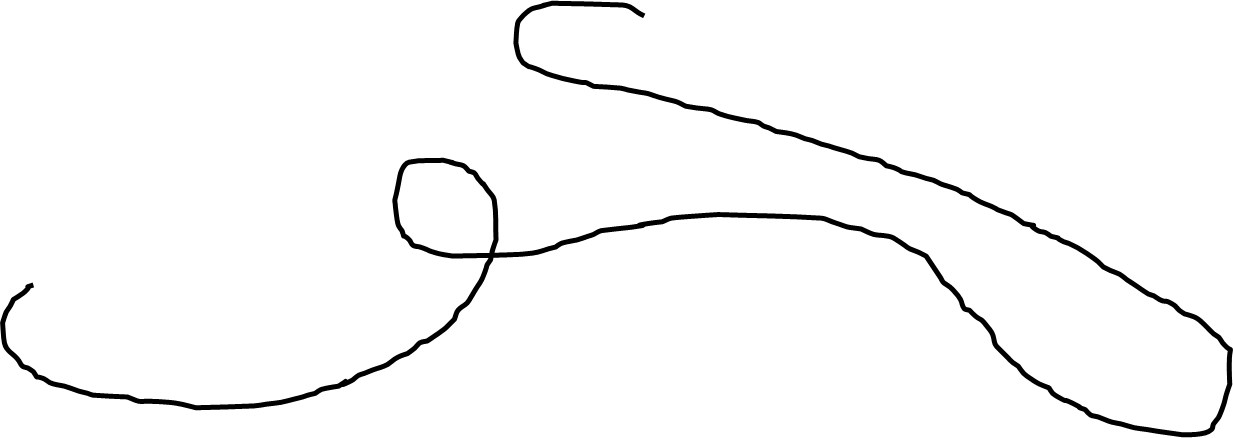 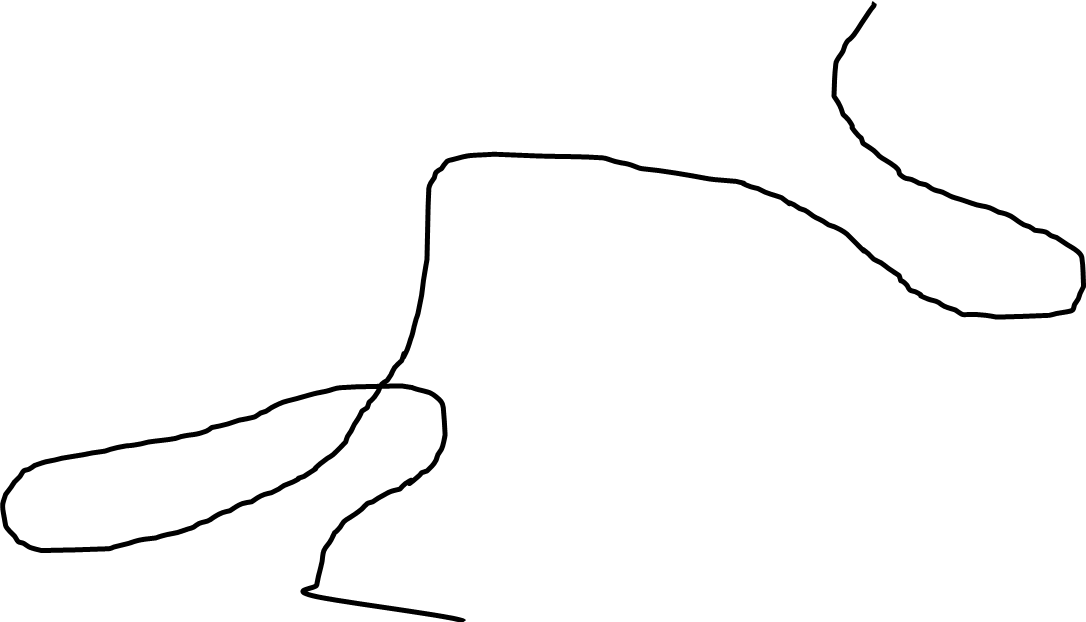 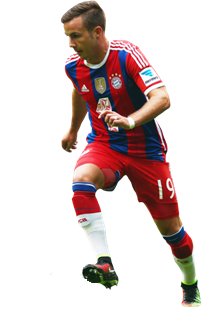 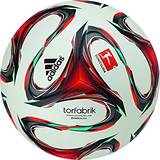 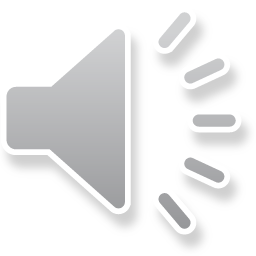 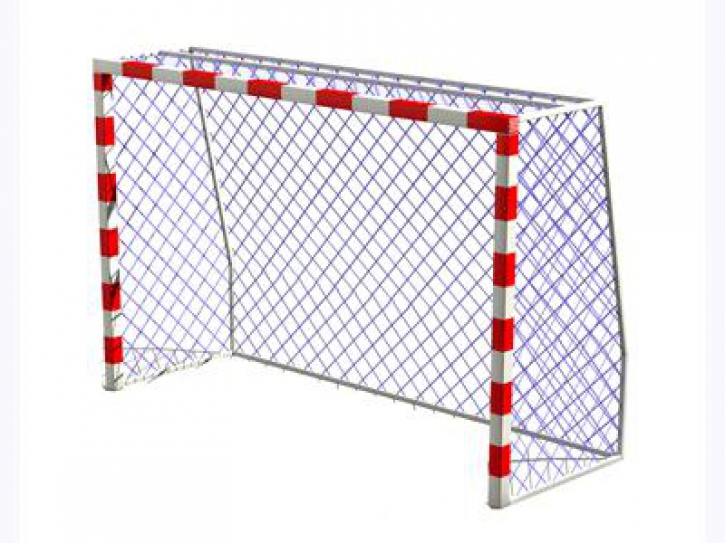 Кто забьет гол?
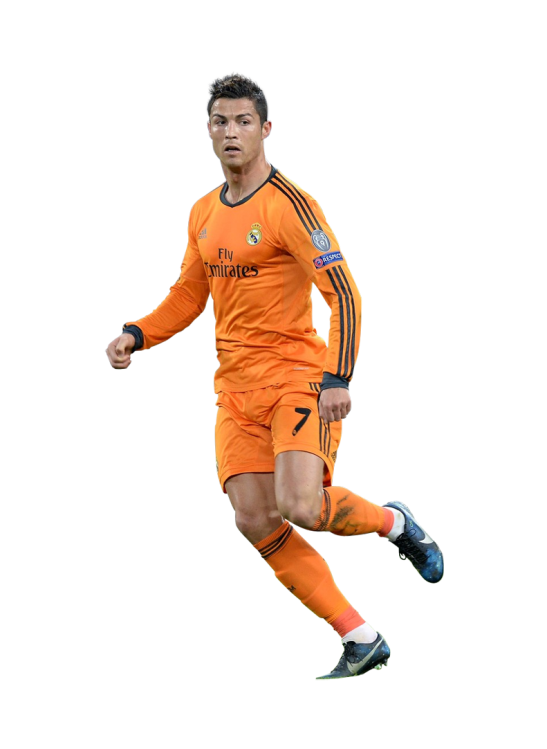 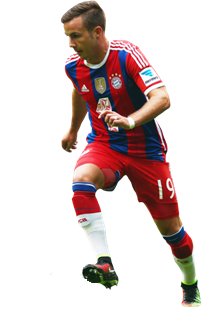 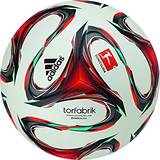 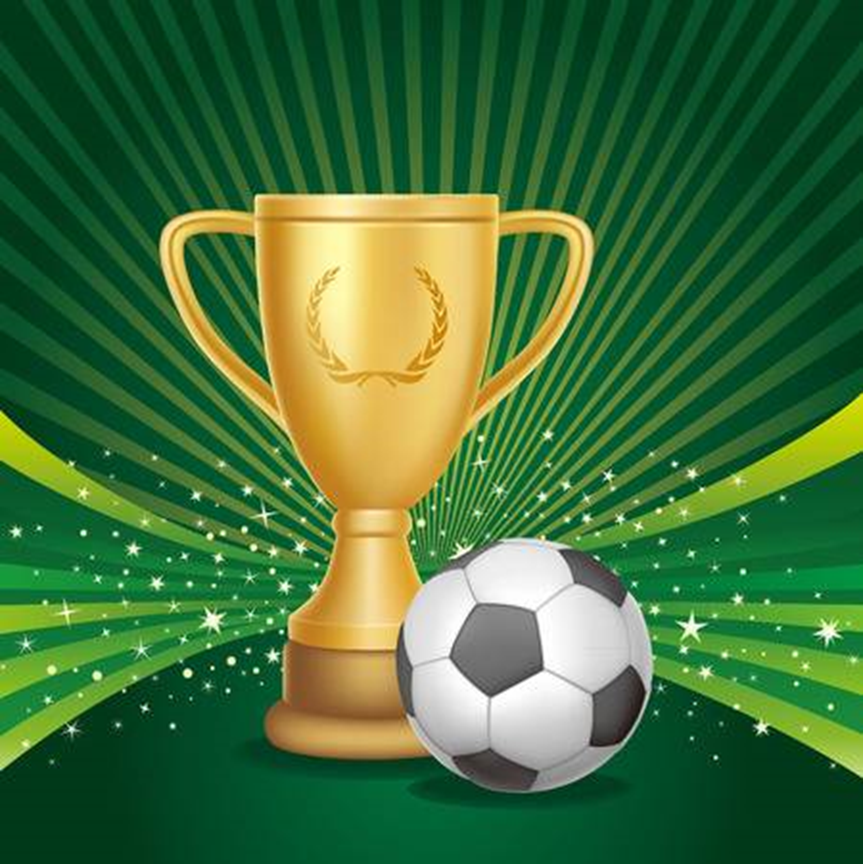 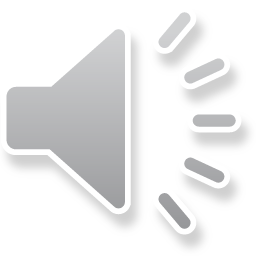 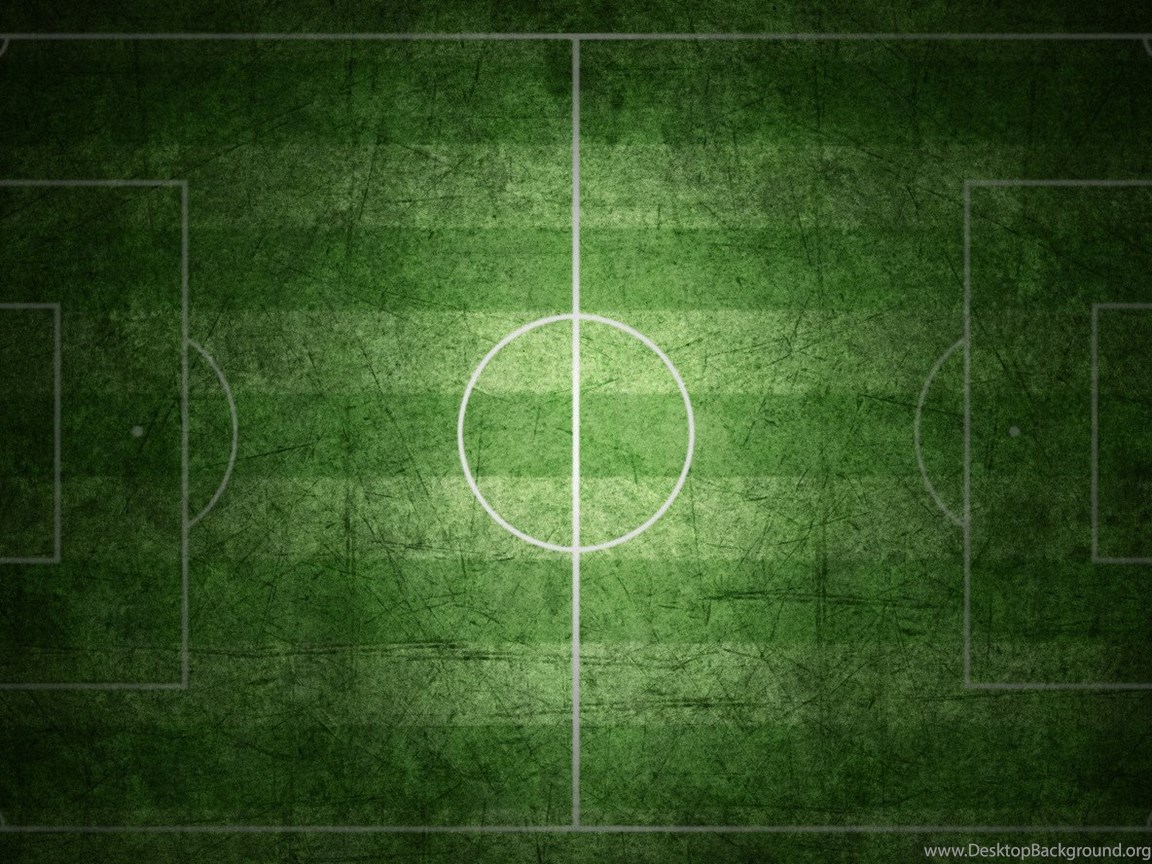 Интернет ресурсы:
https://yandex.ru/images/search?text=%D0%B3%D0%B8%D1%84%D0%BA%D0%B8%20%D0%BC%D1%8F%D1%87%D0%B0%20%D1%84%D1%83%D1%82%D0%B1%D0%BE%D0%BB%D1%8C%D0%BD%D0%BE%D0%B3%D0%BE  – гифки про футбол.

http://ru.sport-wiki.org/vidy-sporta/futbol/ - история  возникновения игры футбол.

http://fb.ru/article/159254/chto-oznachaet-krasnaya-kartochka-v-futbole-krasnaya-kartochka-v-futbole-statistika-i-pravila - история красной карточки.
https://wsports.top/info/talisman-chm-2018-futbol.html - символ чемпионата мира по по футболу.
http://fb.ru/article/287984/kakaya-strana---rodina-futbola - родина футбола.
1.
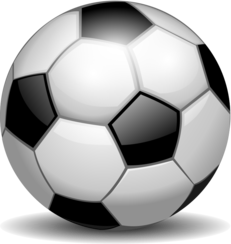 2.
3.
4.
5.
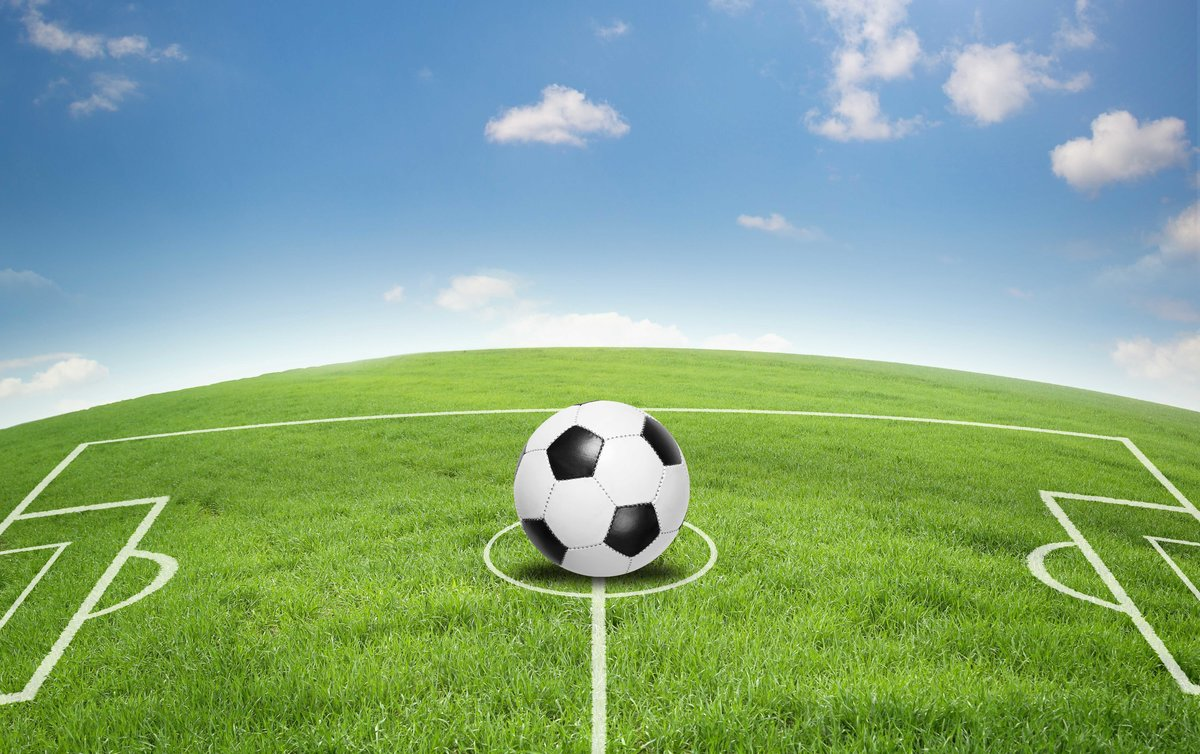 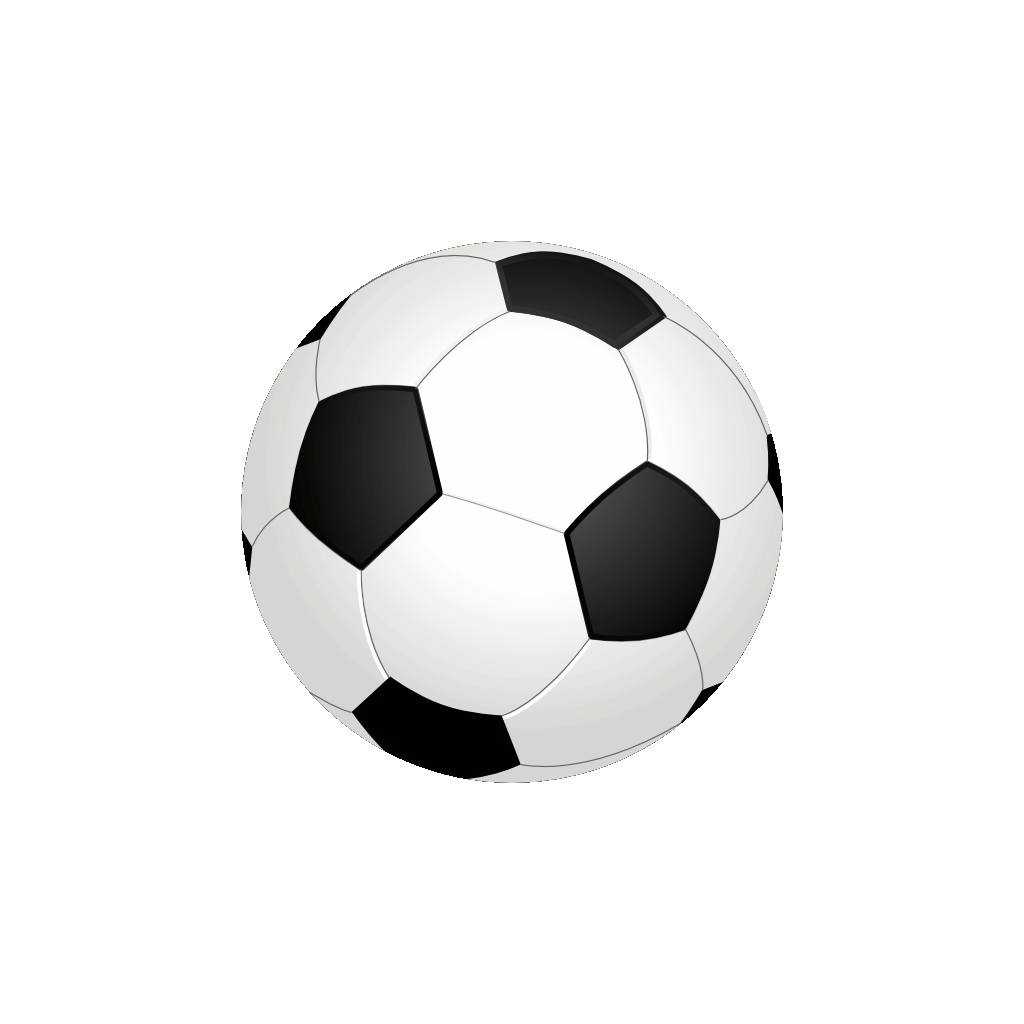 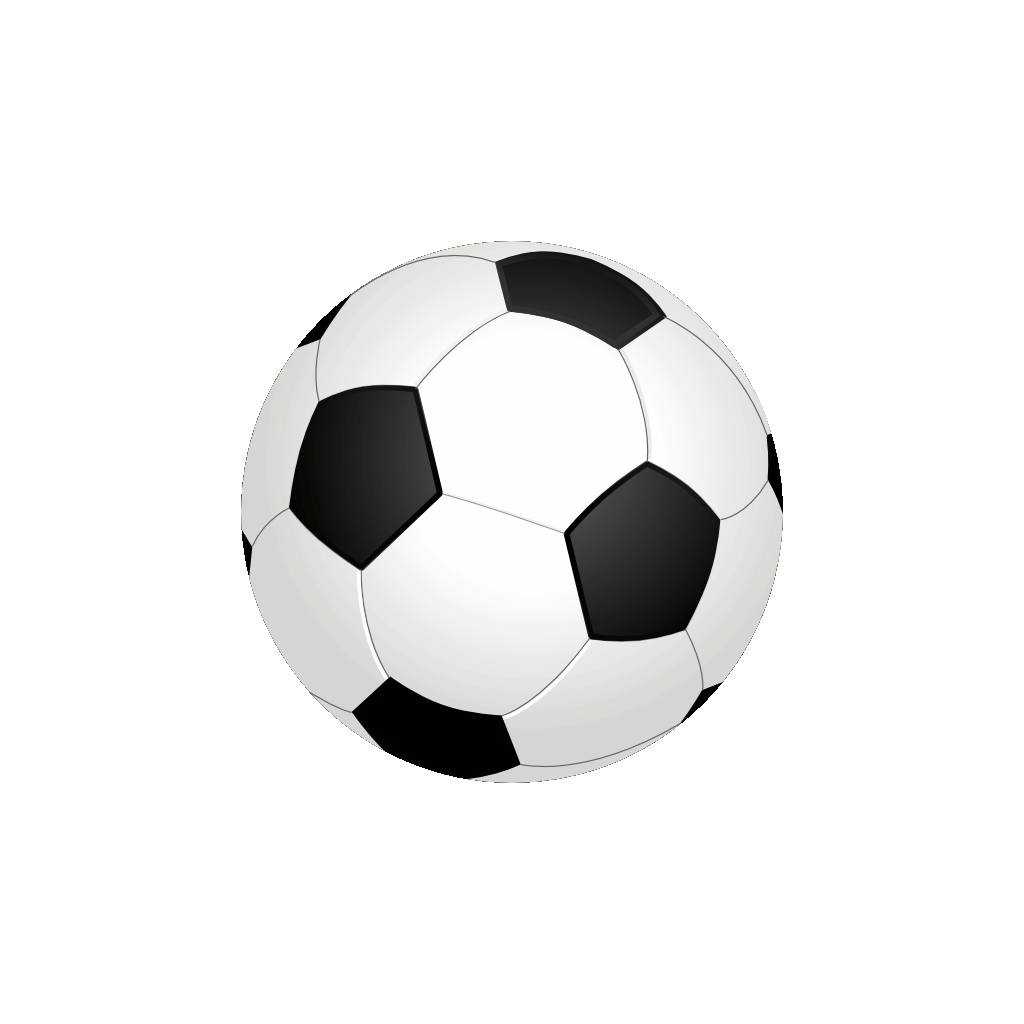 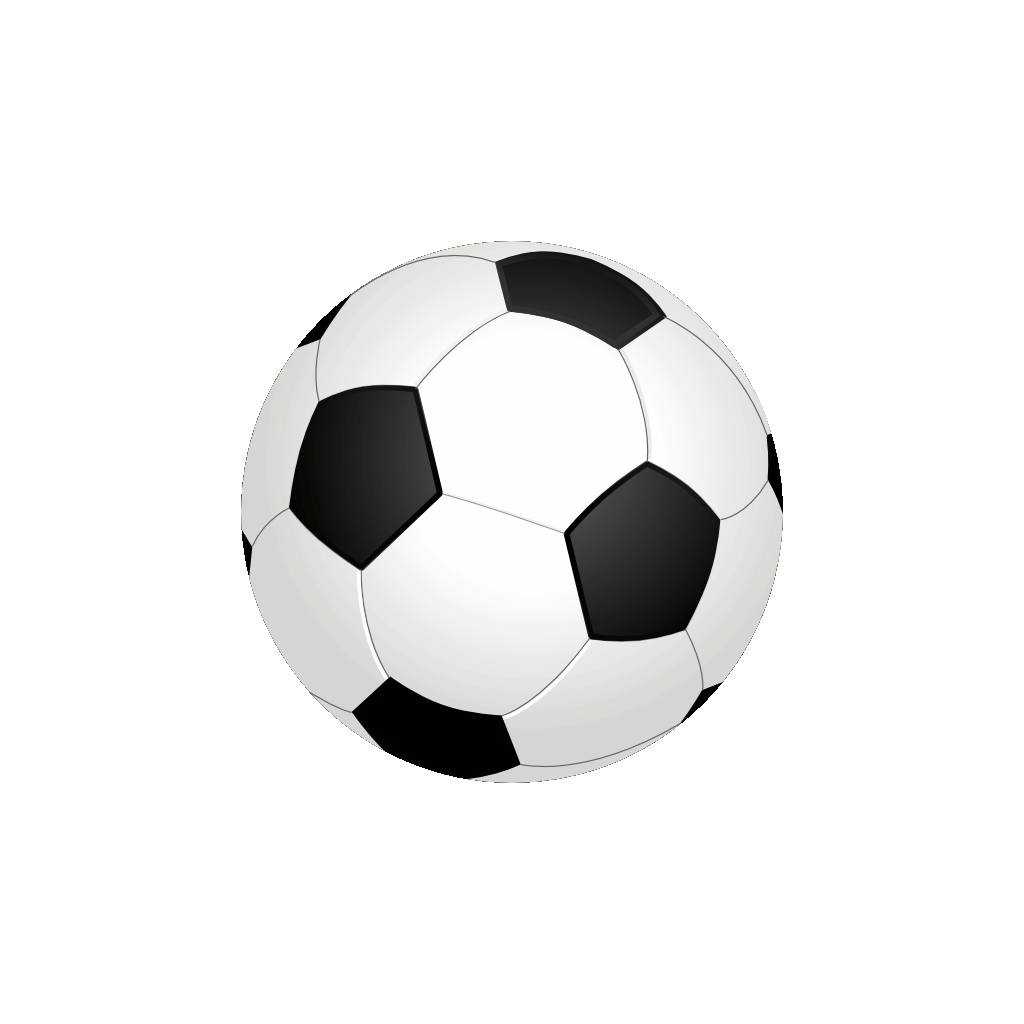 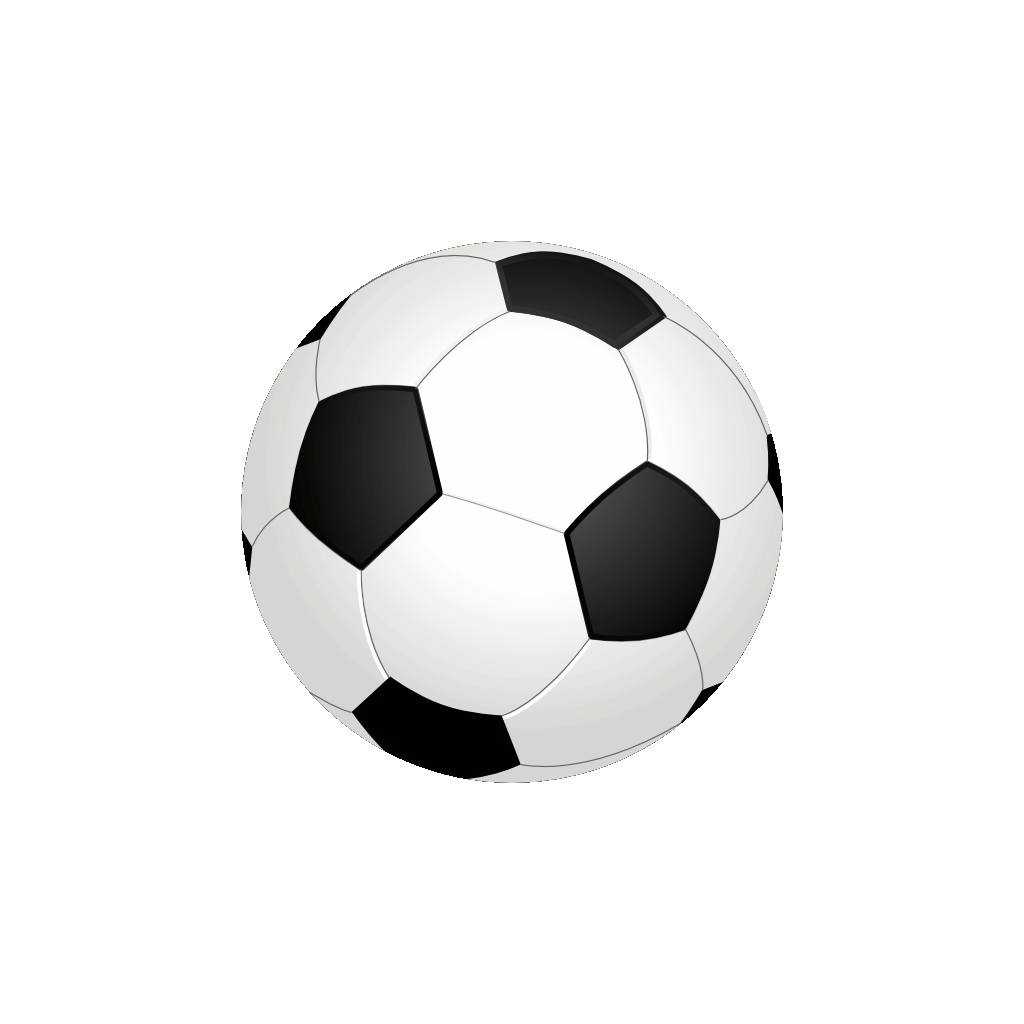 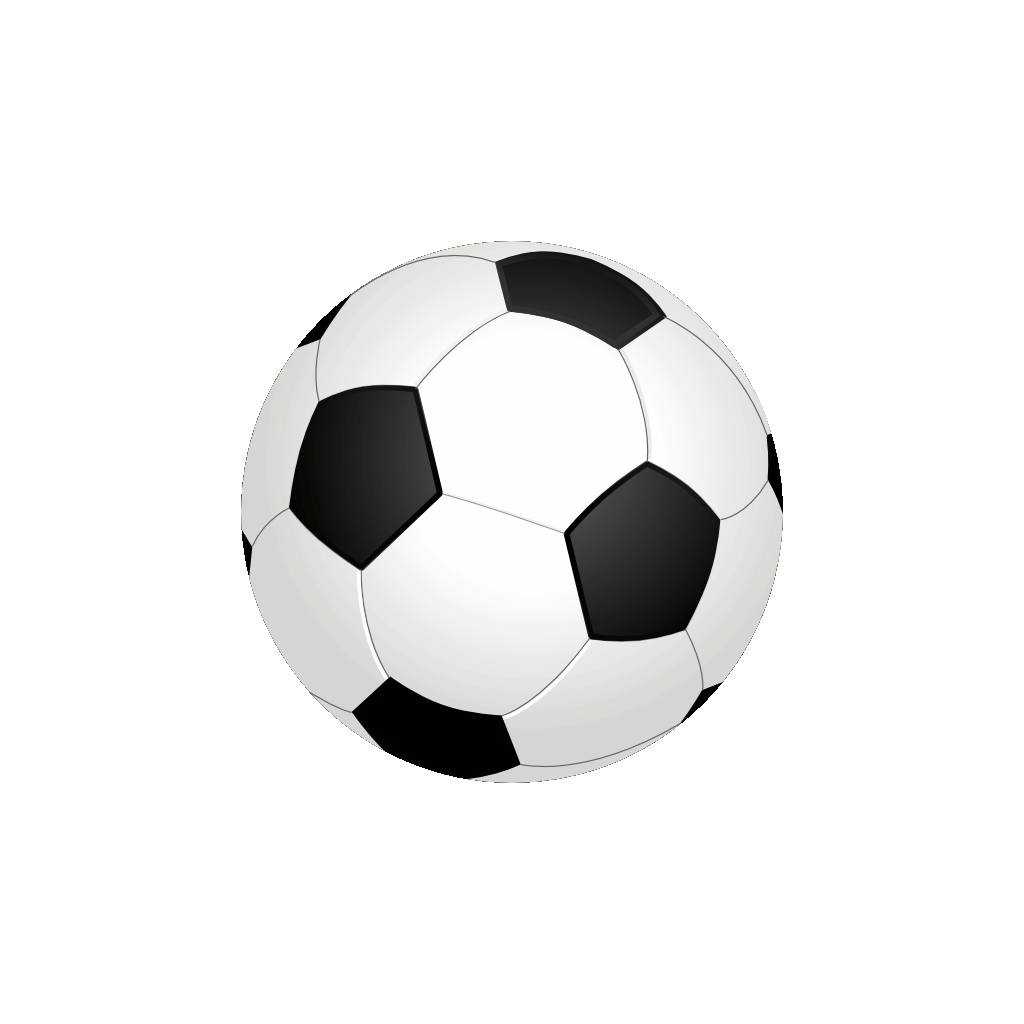 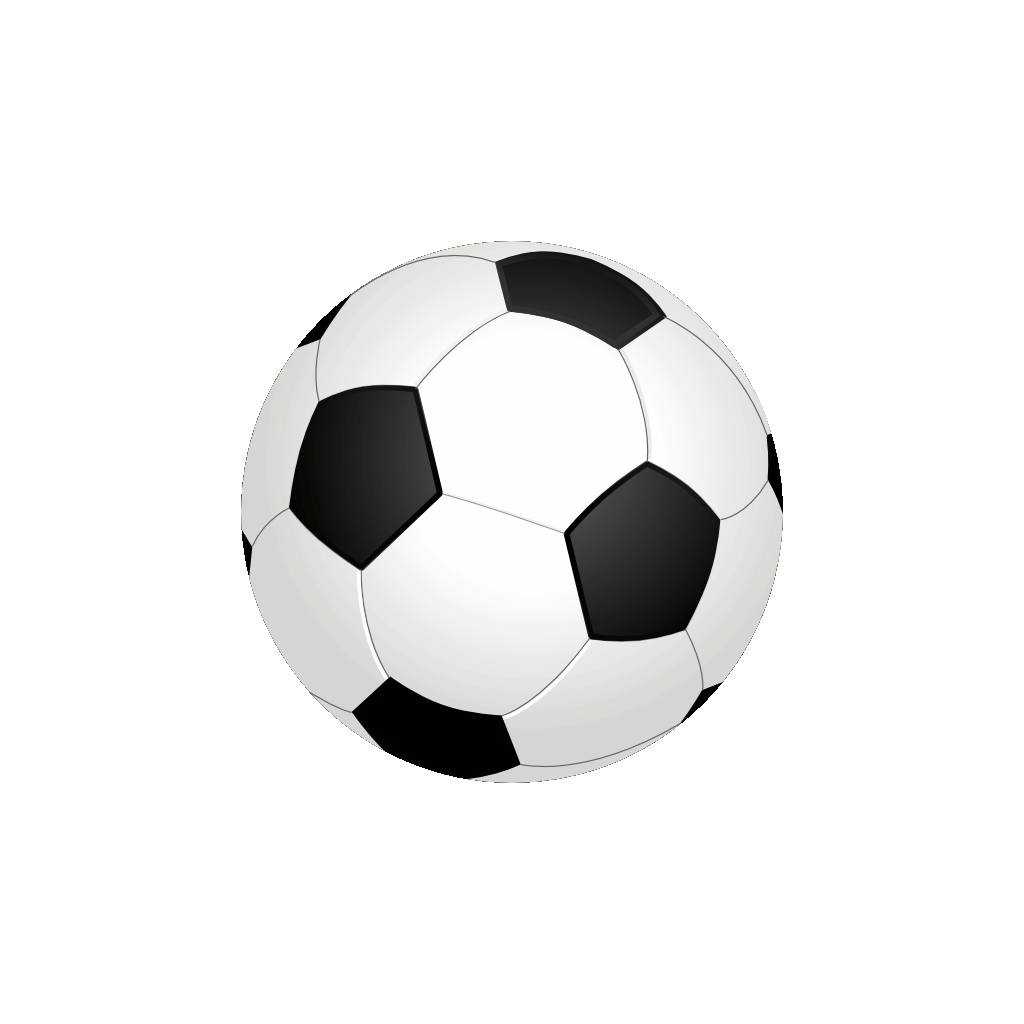 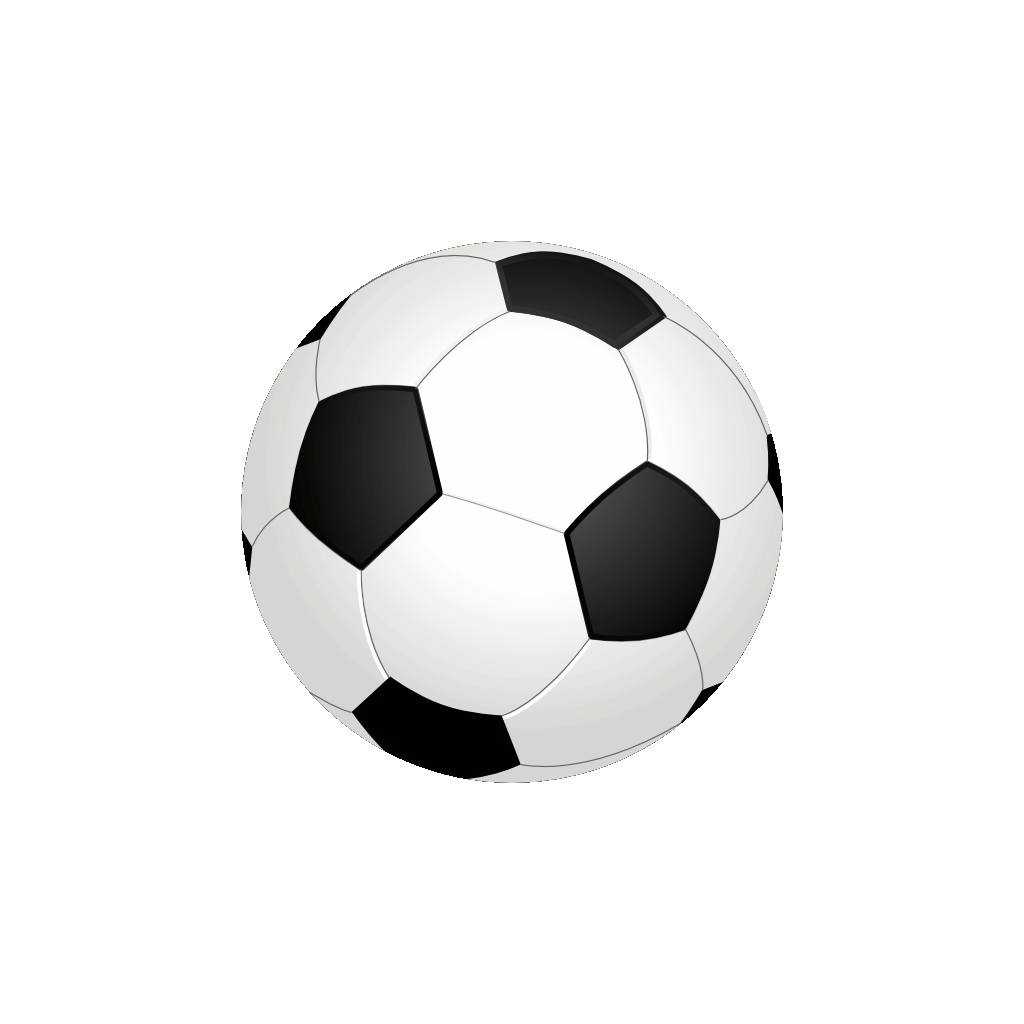 3
5
6
2
4
7
8
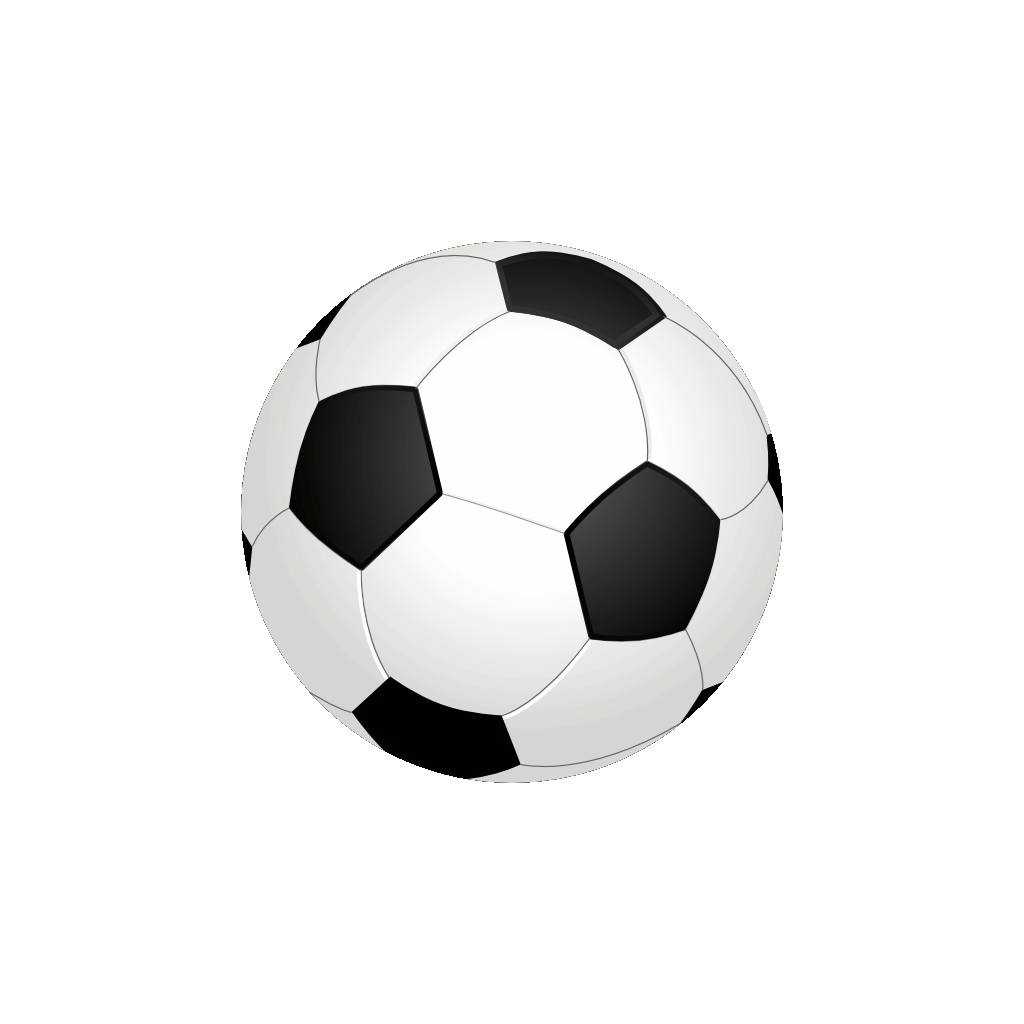 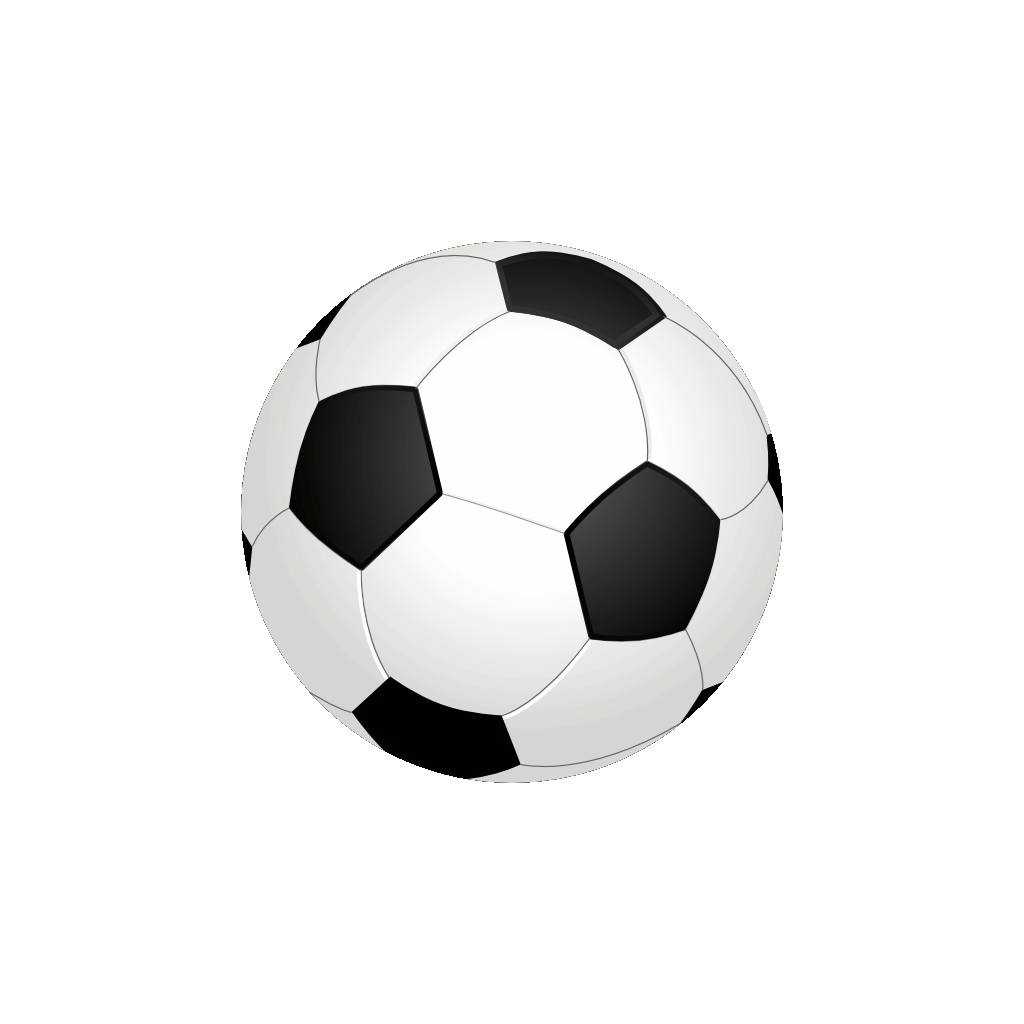 9
10
Финал
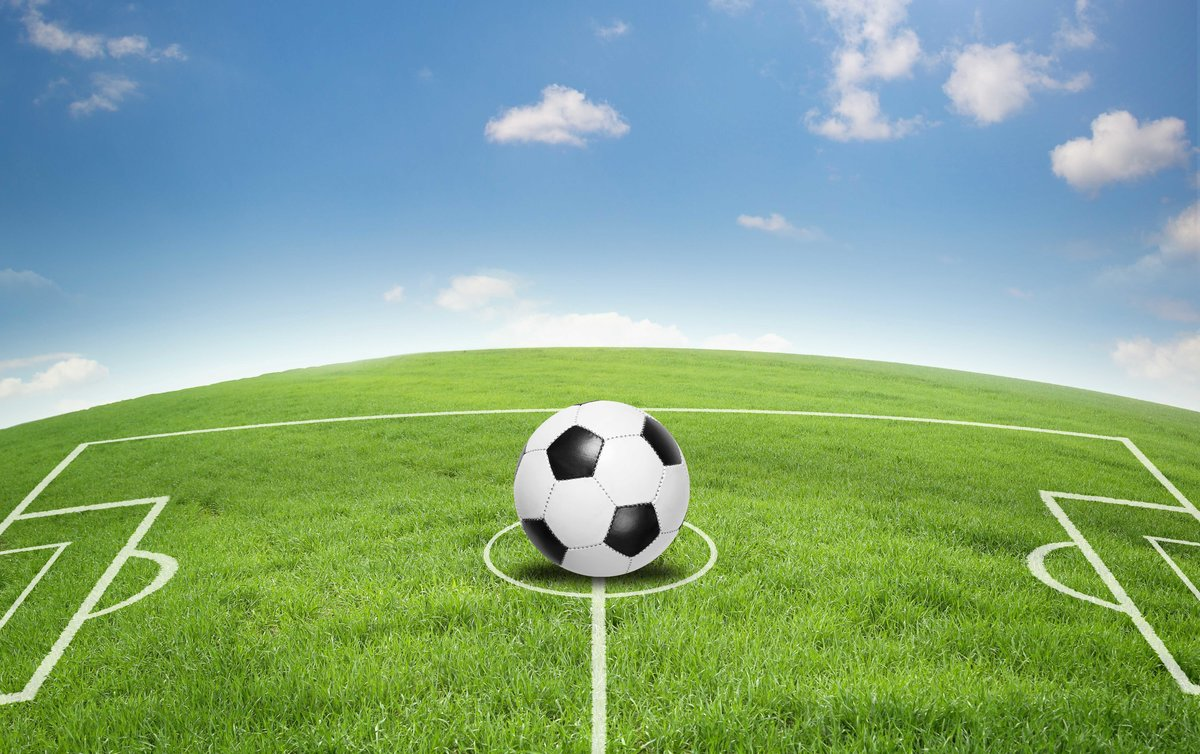 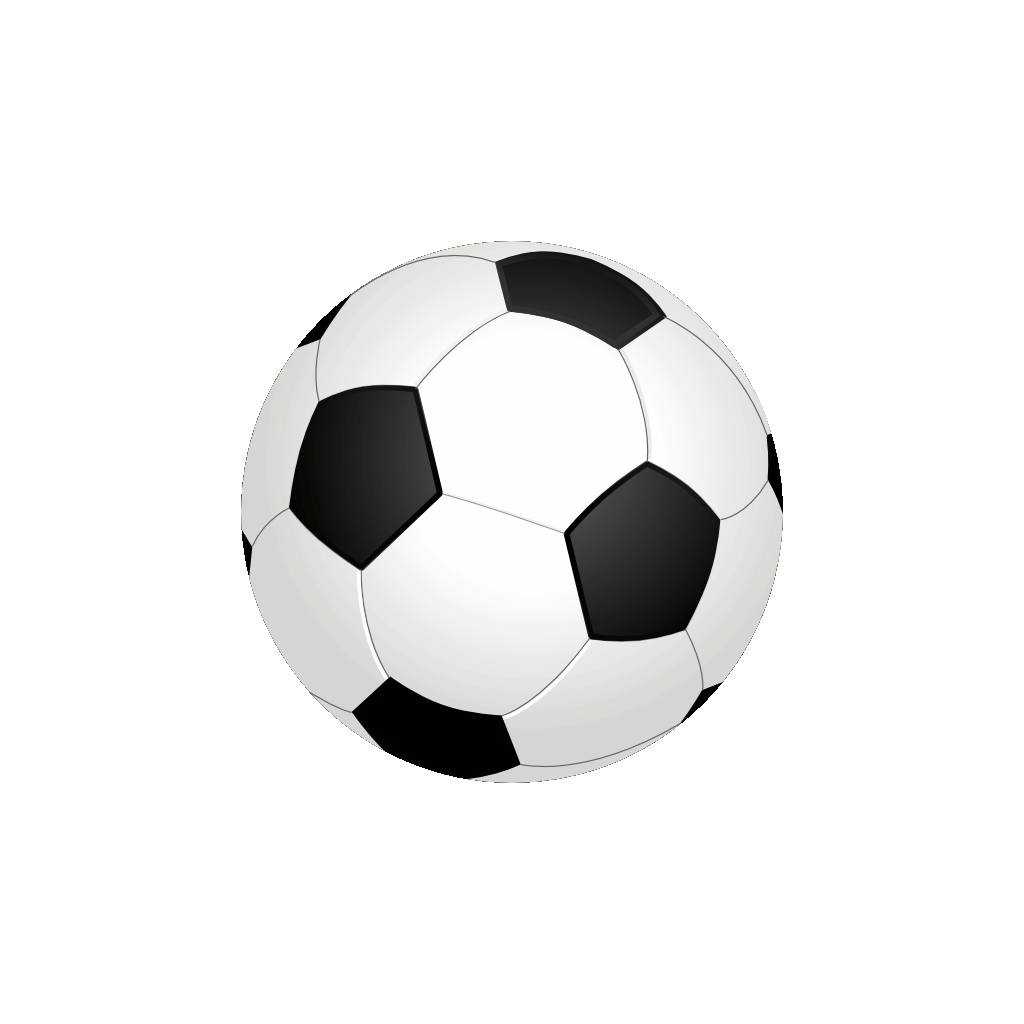 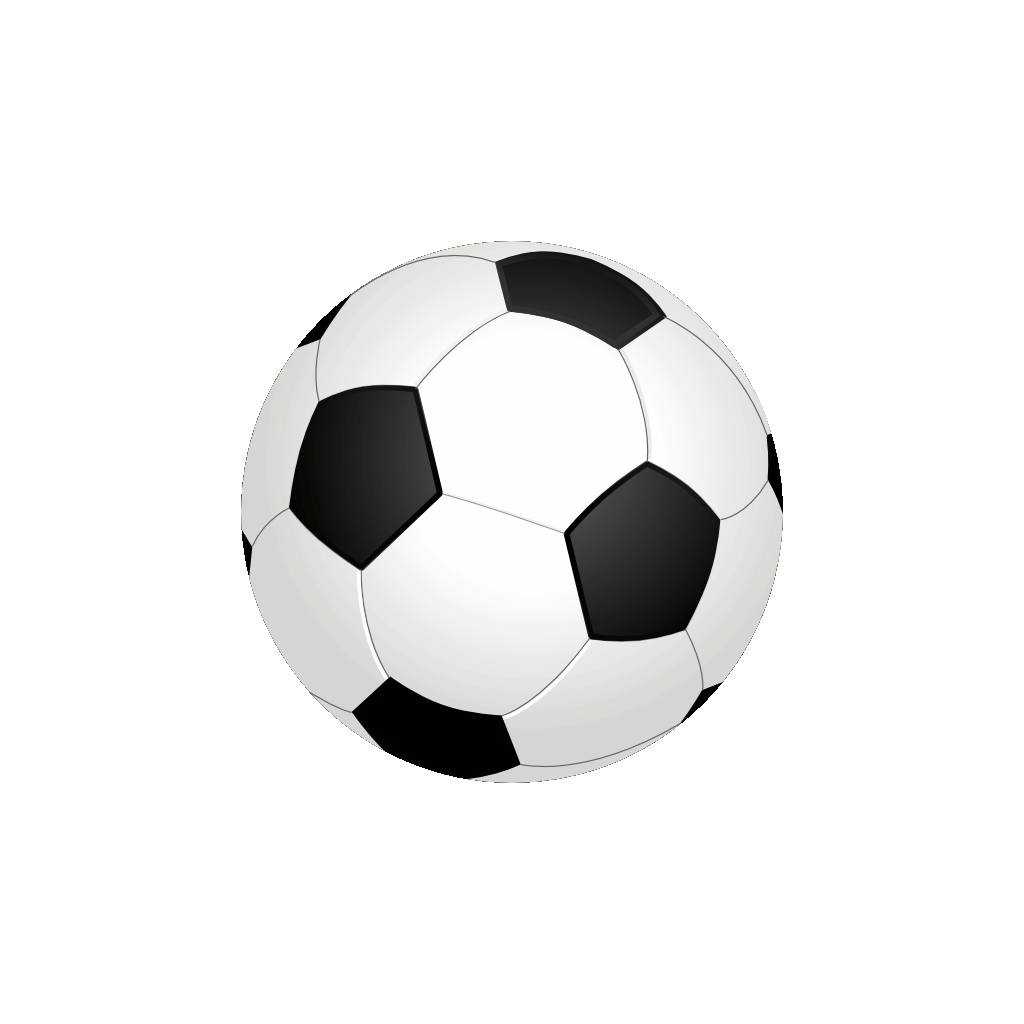 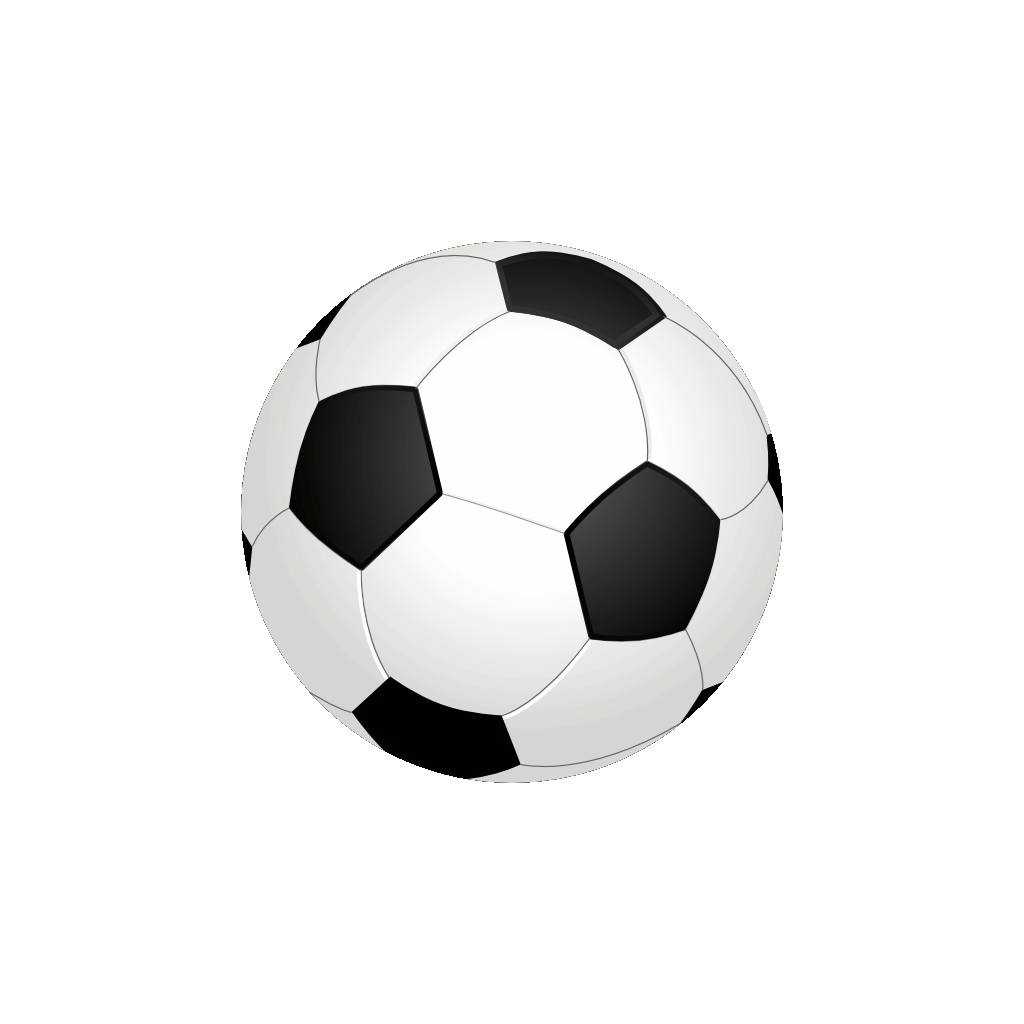 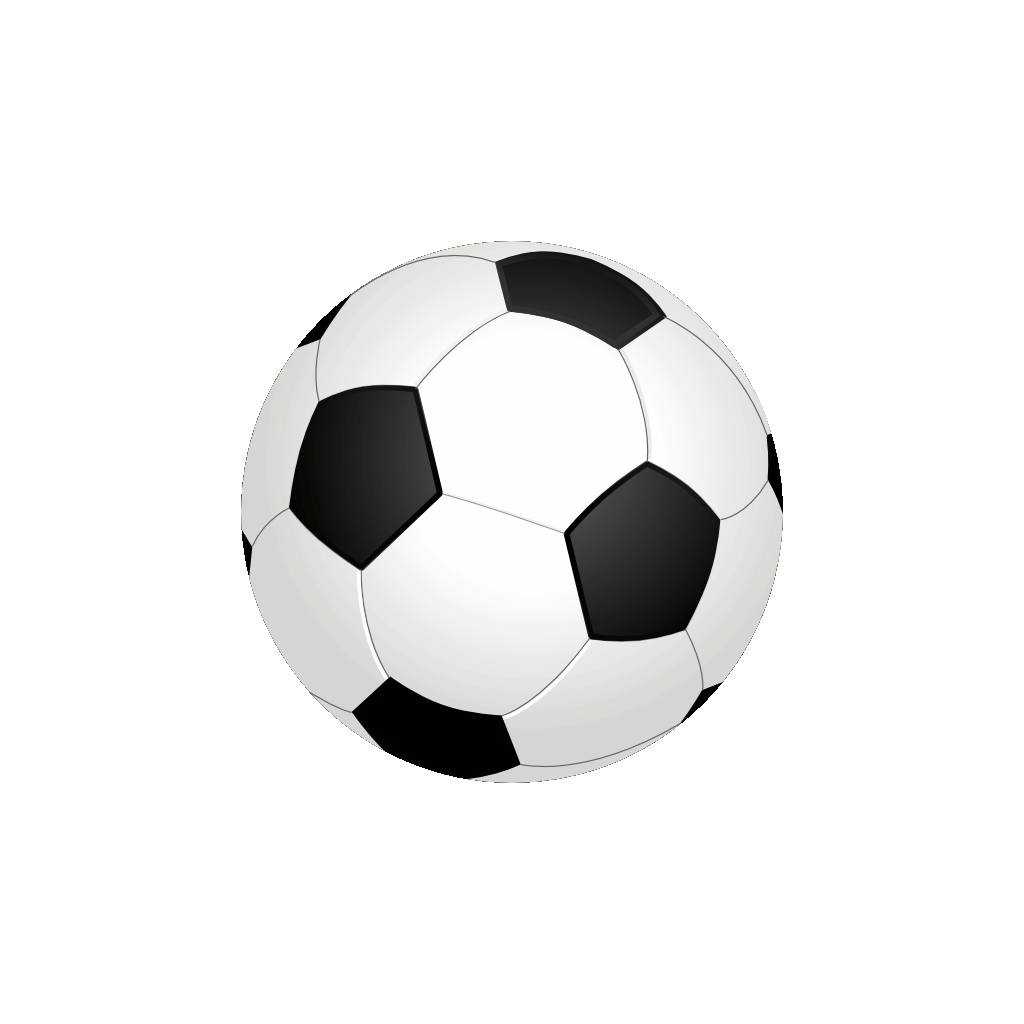 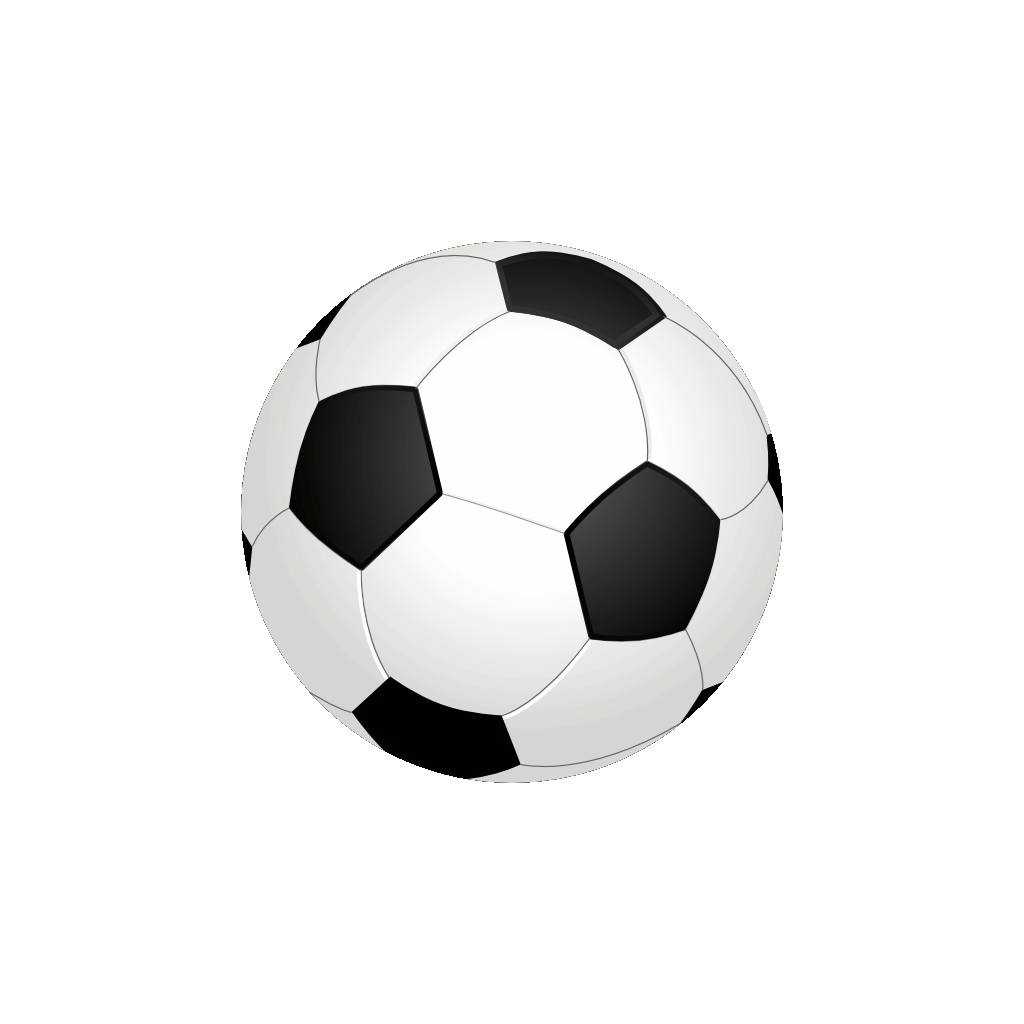 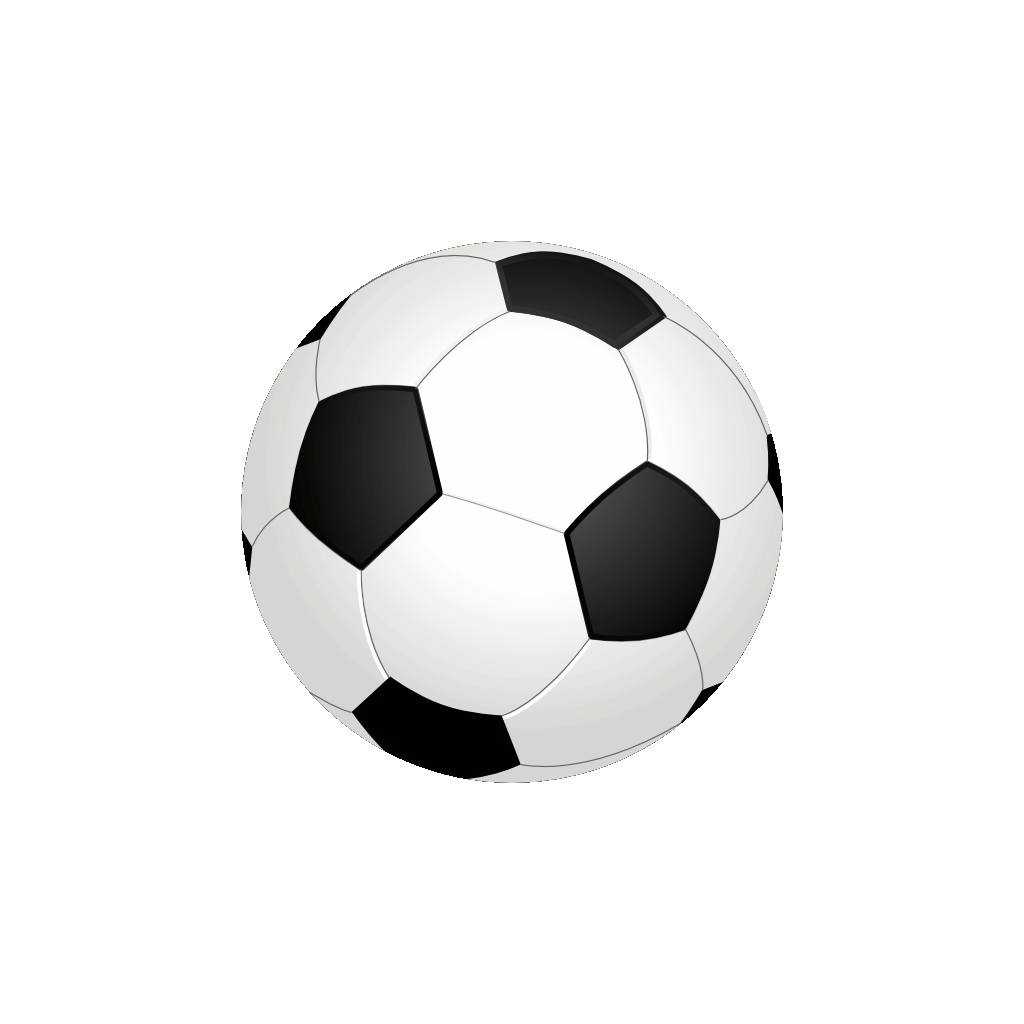 3
5
6
4
7
8
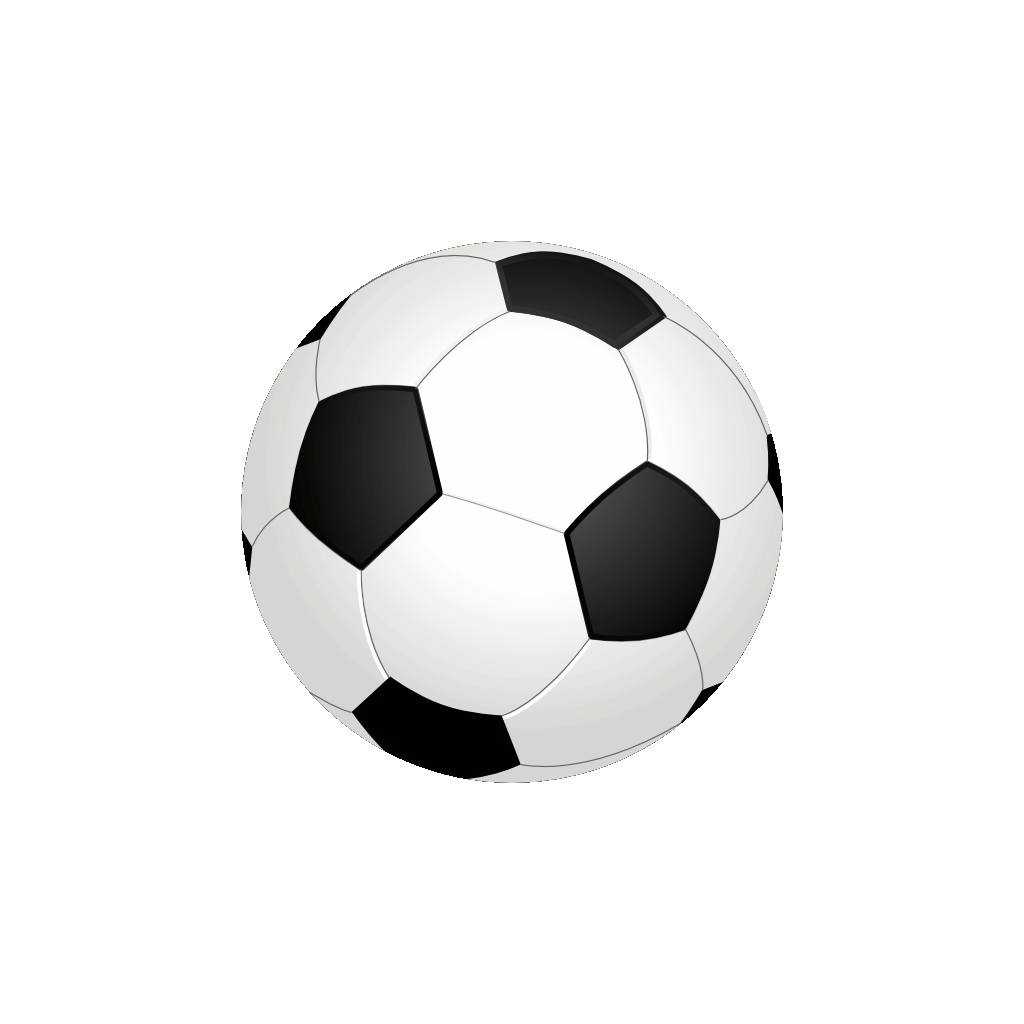 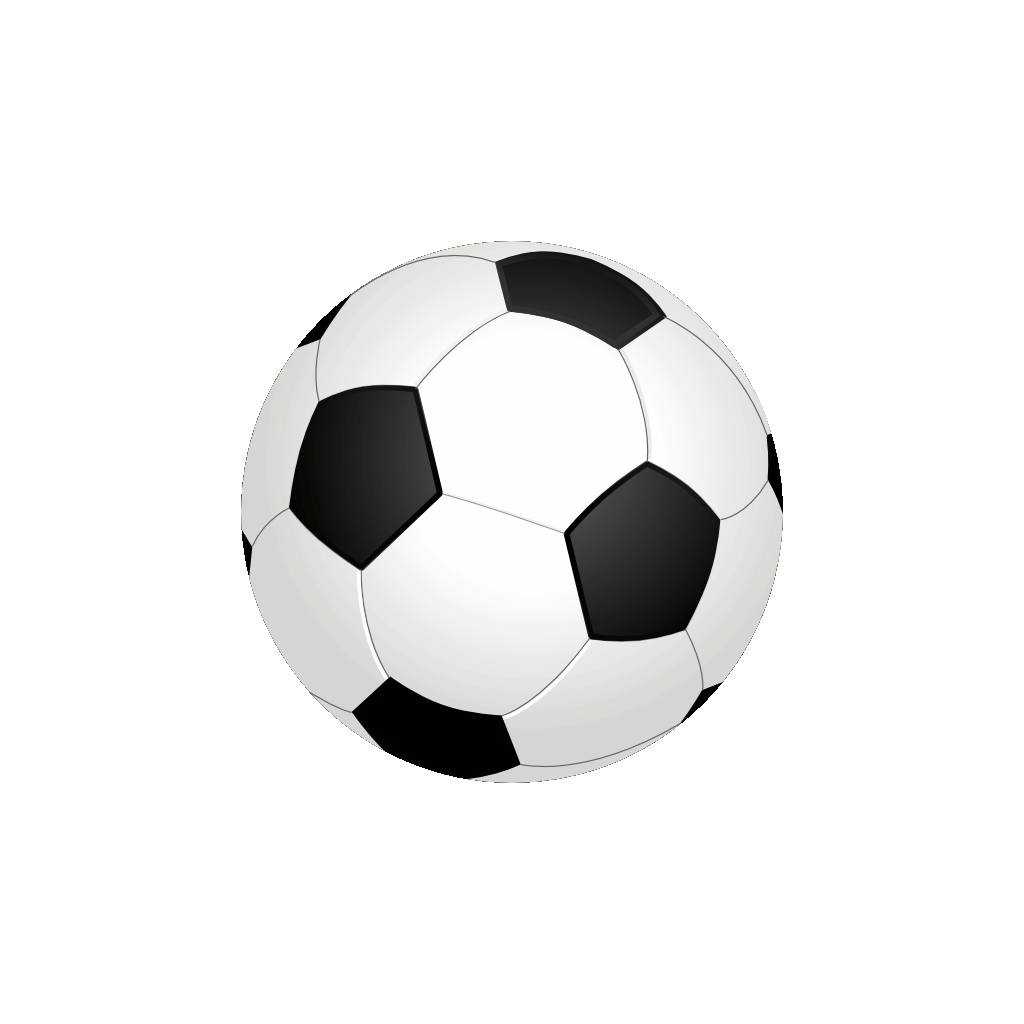 9
10
Финал
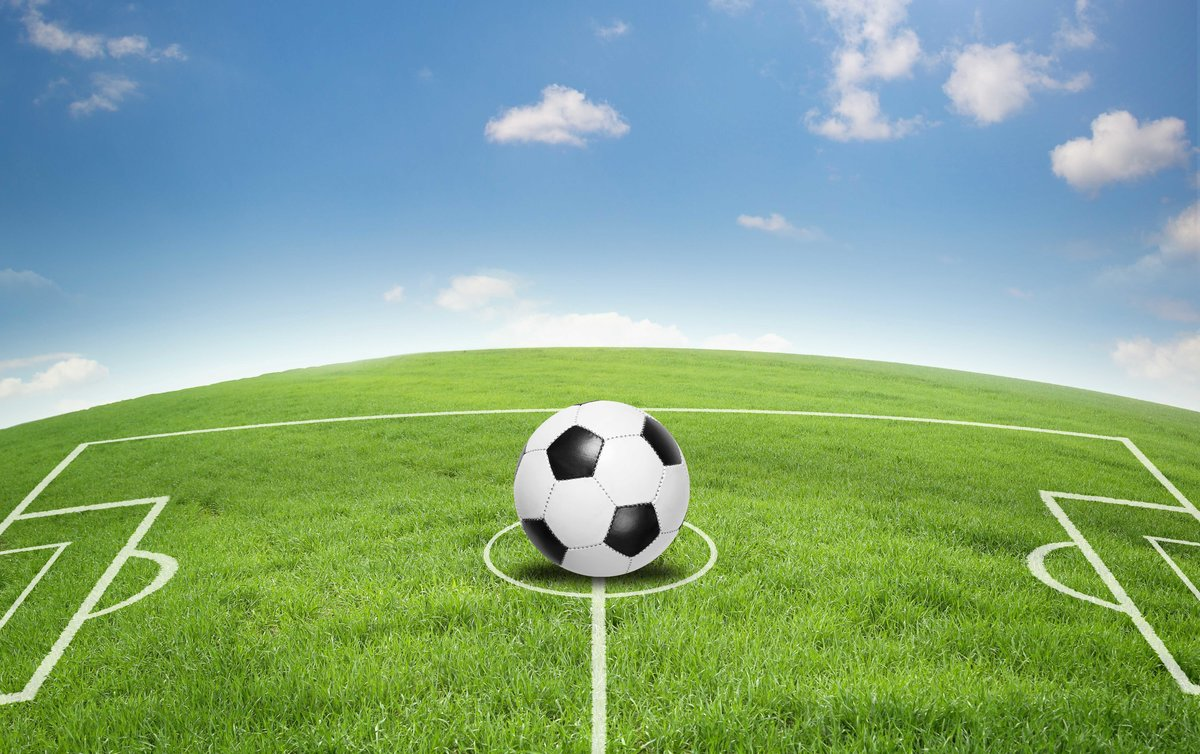 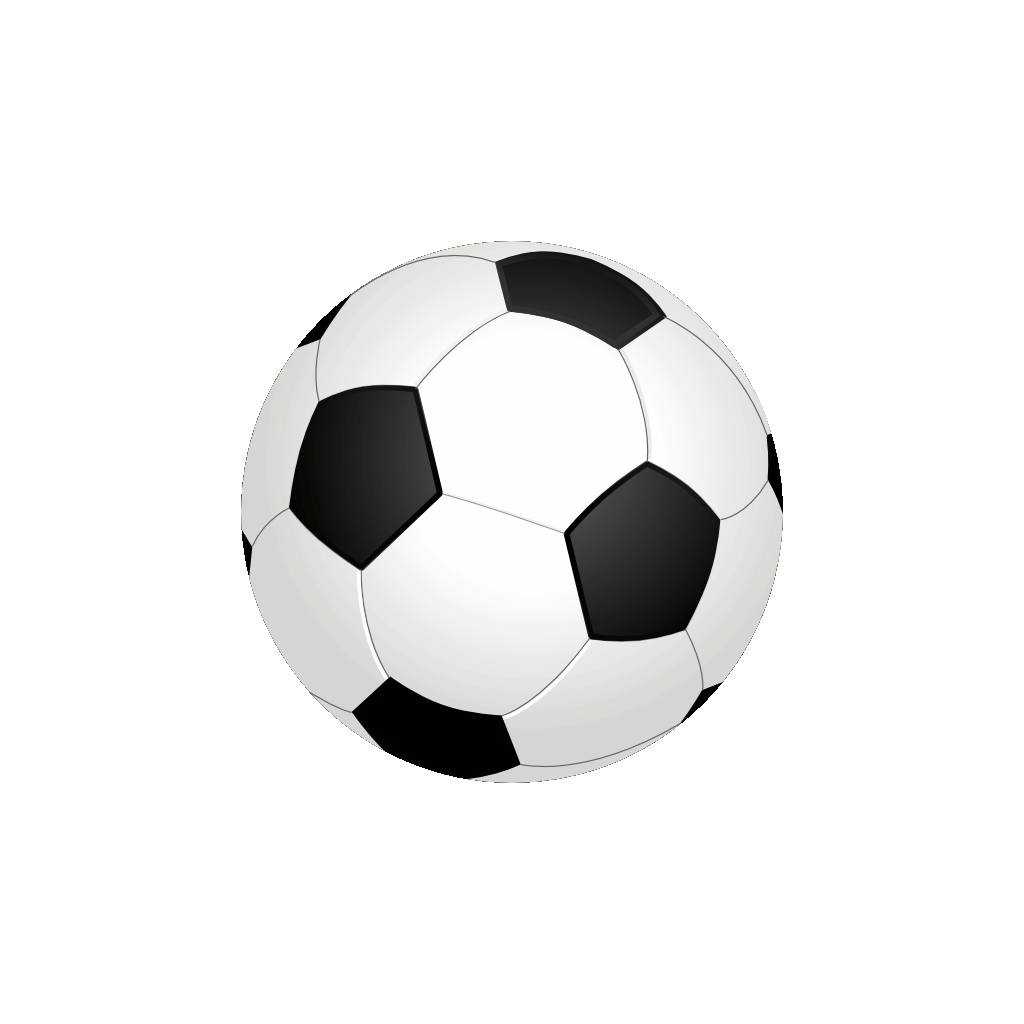 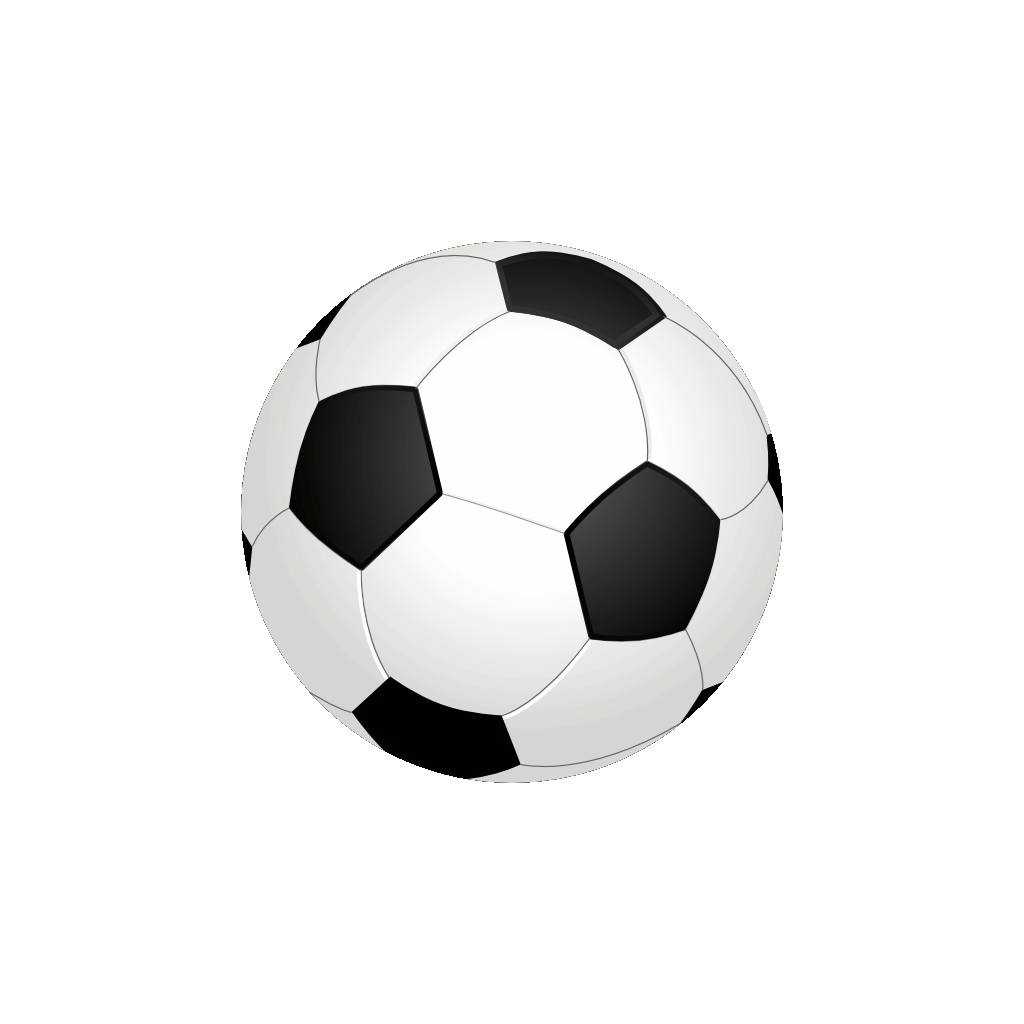 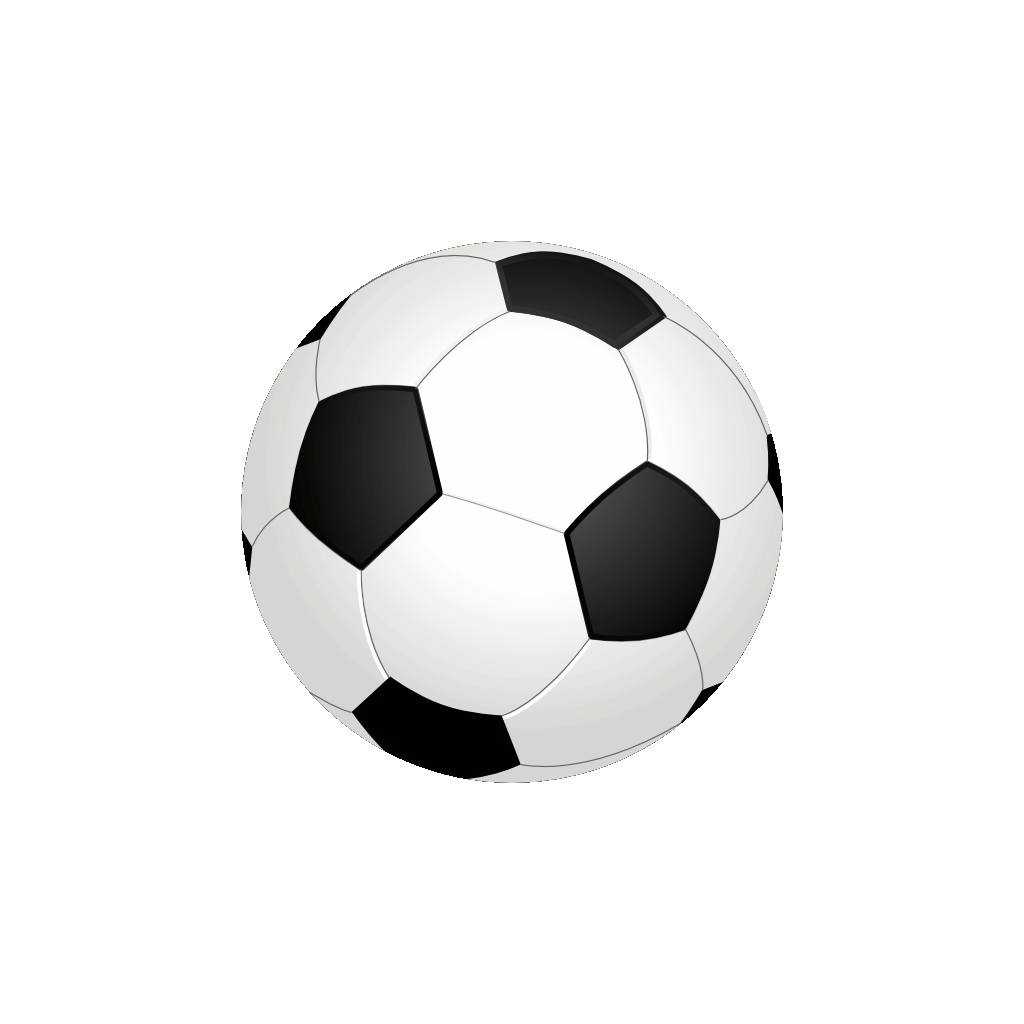 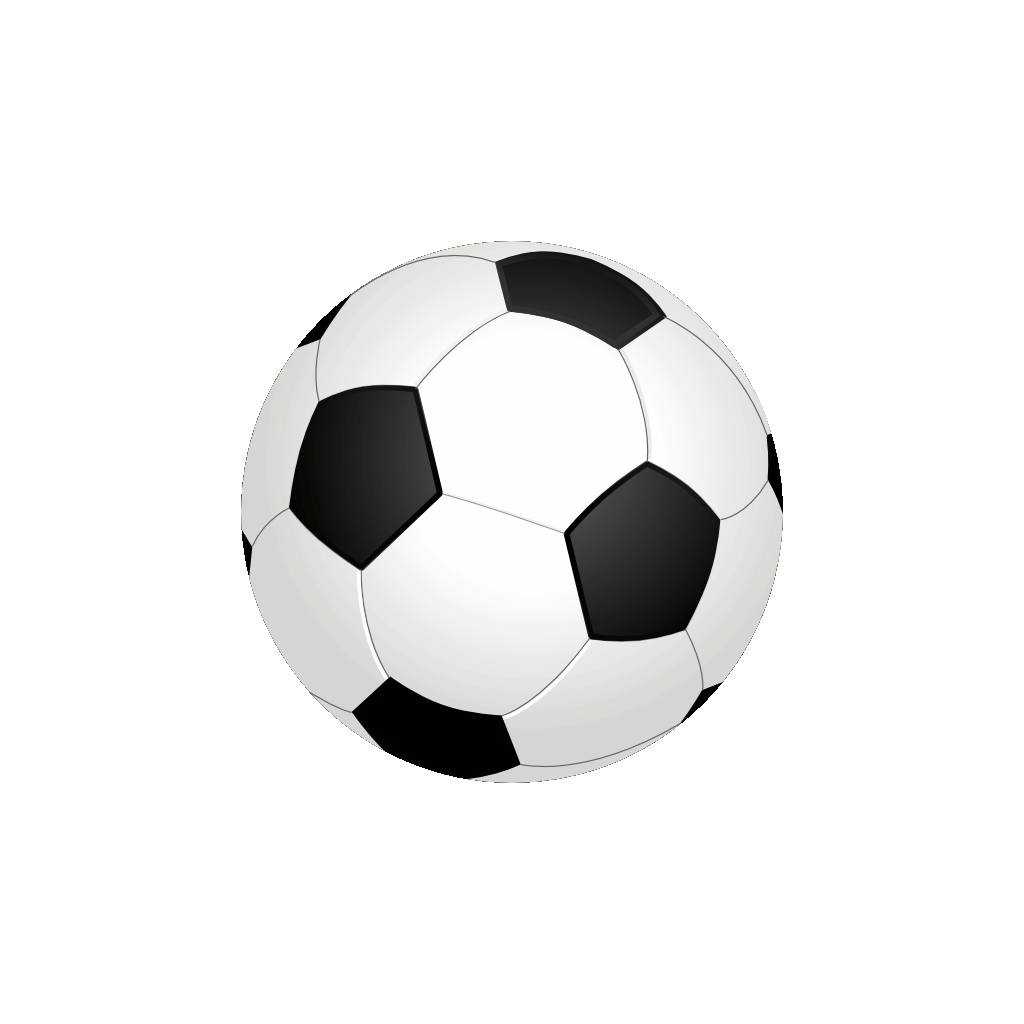 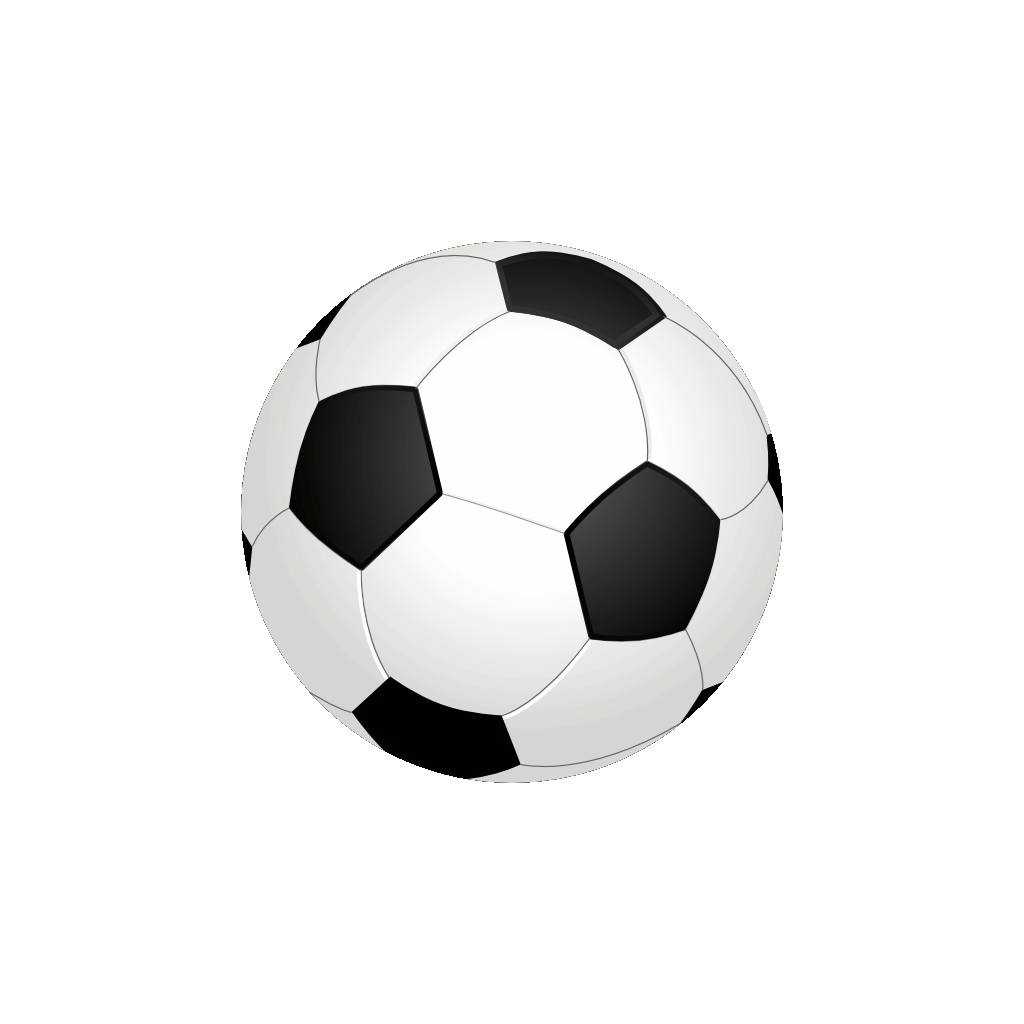 5
6
4
7
8
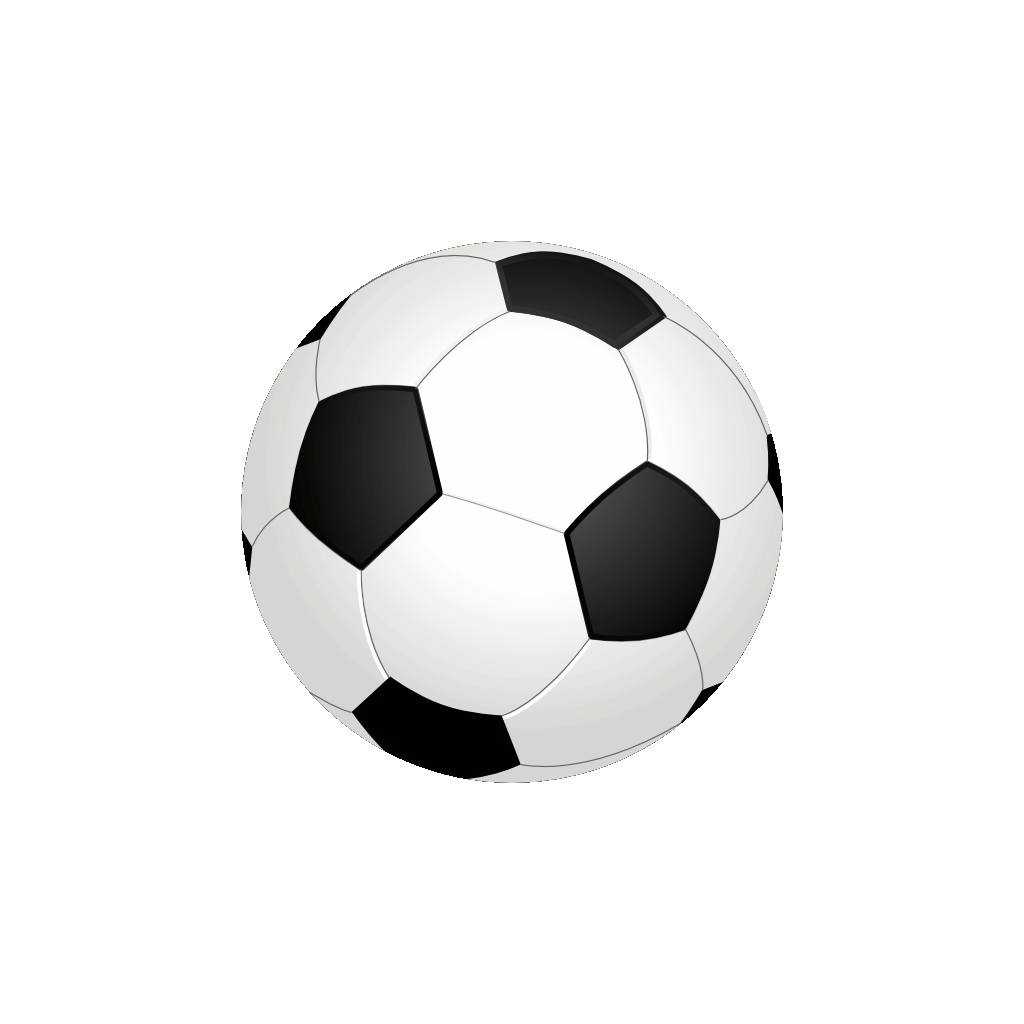 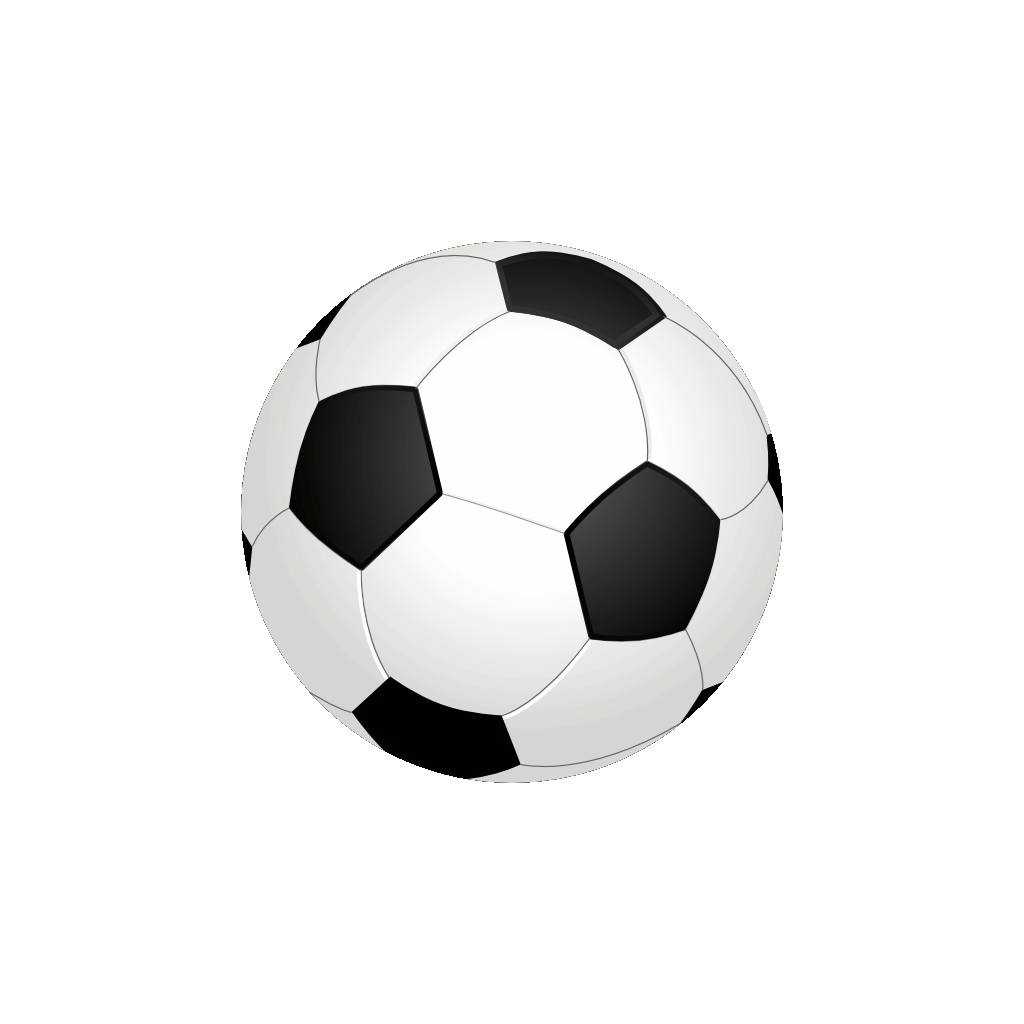 9
10
Финал
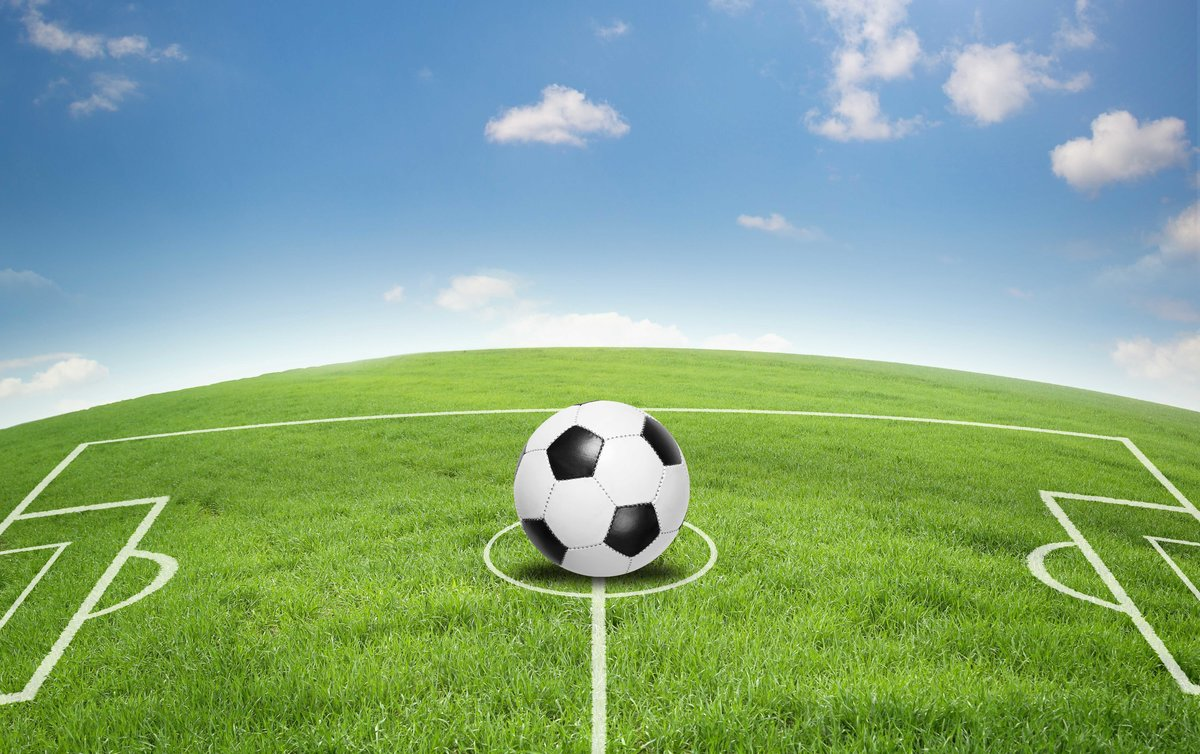 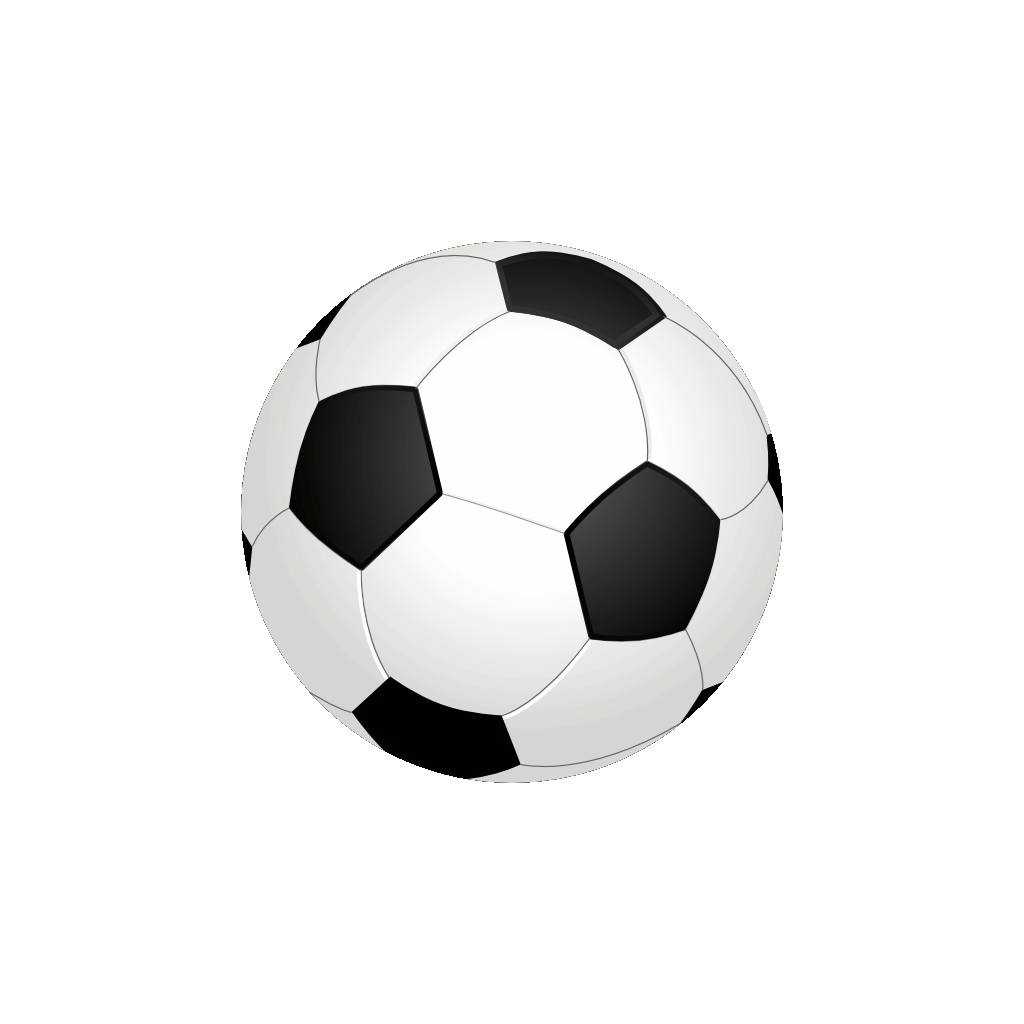 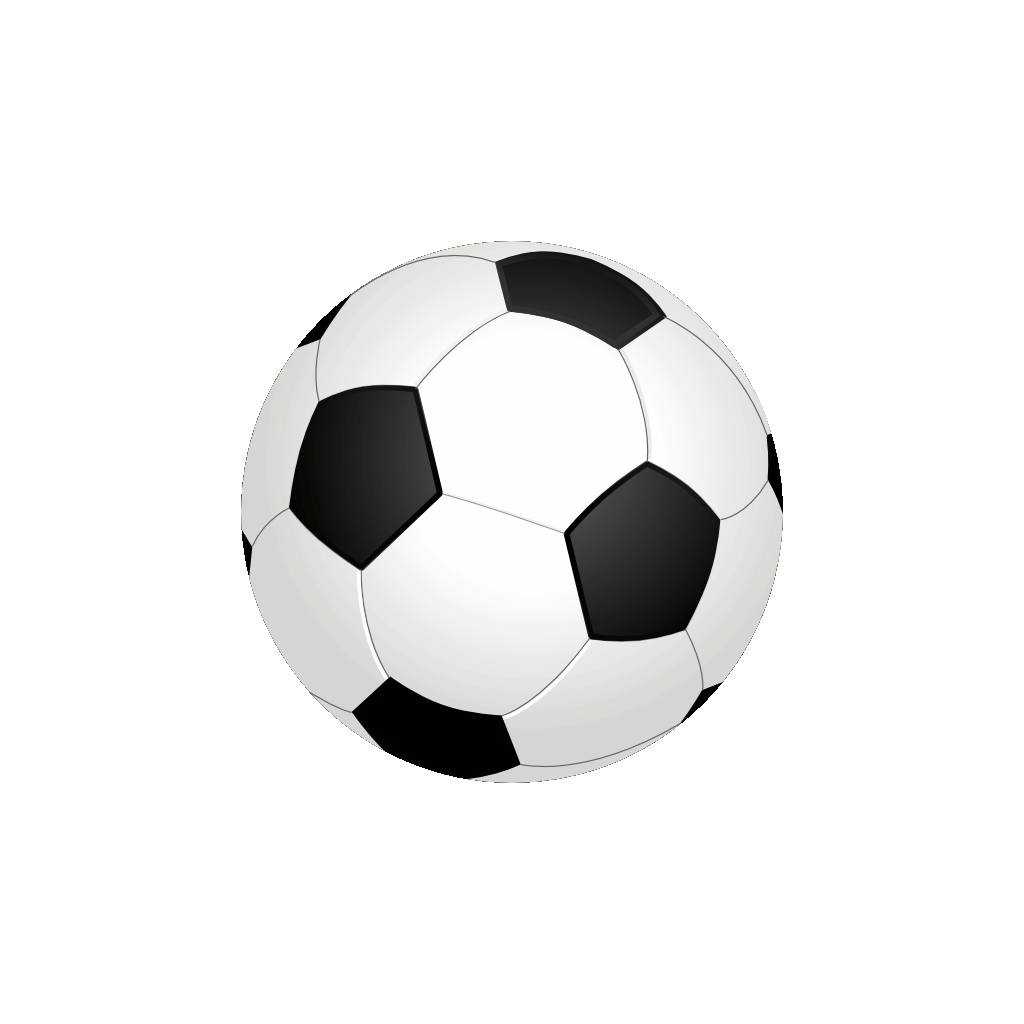 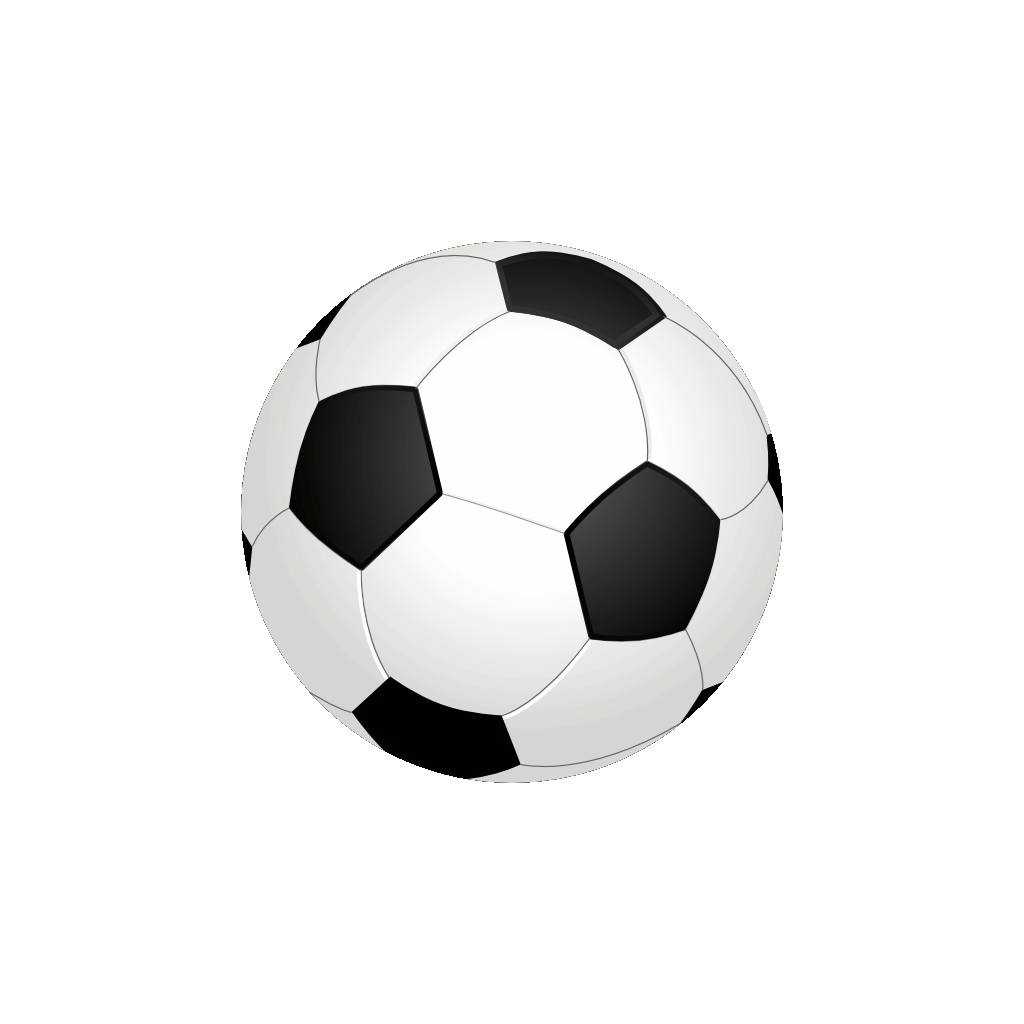 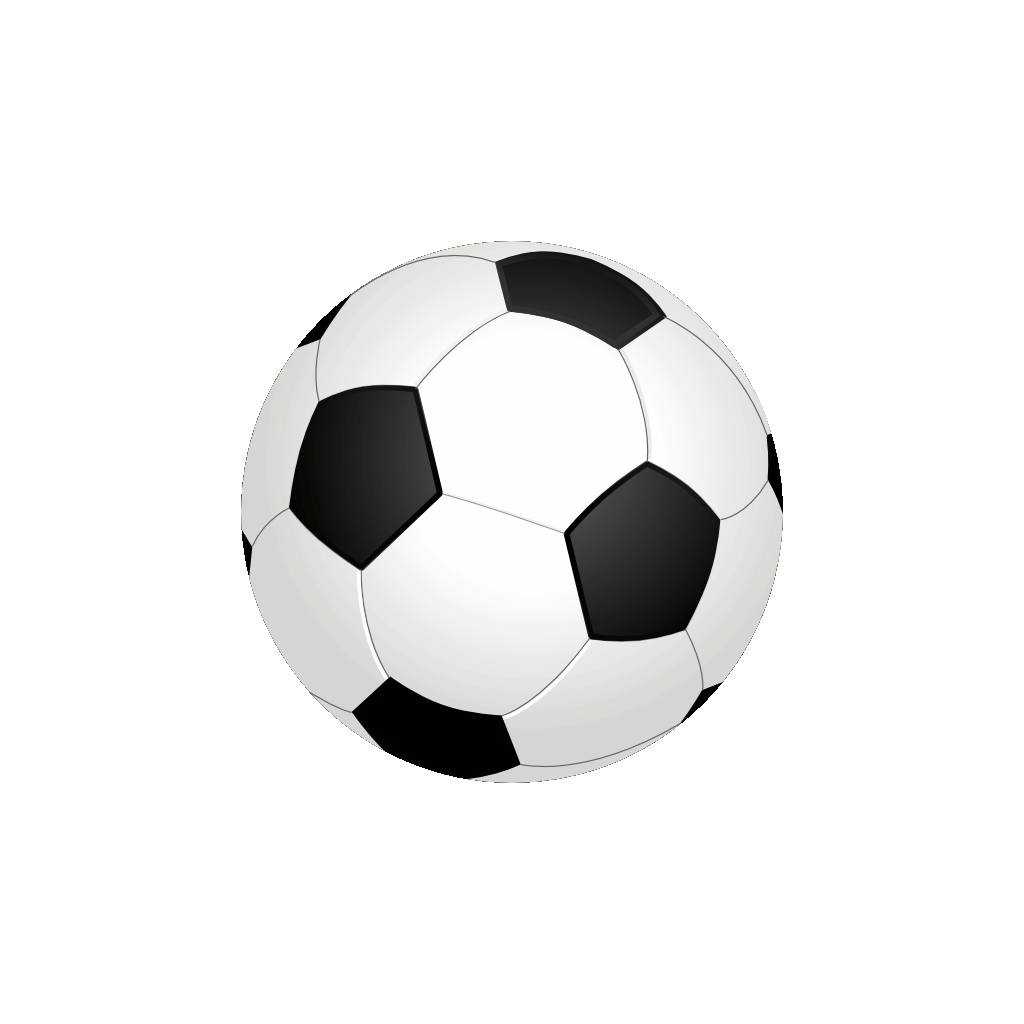 5
6
7
8
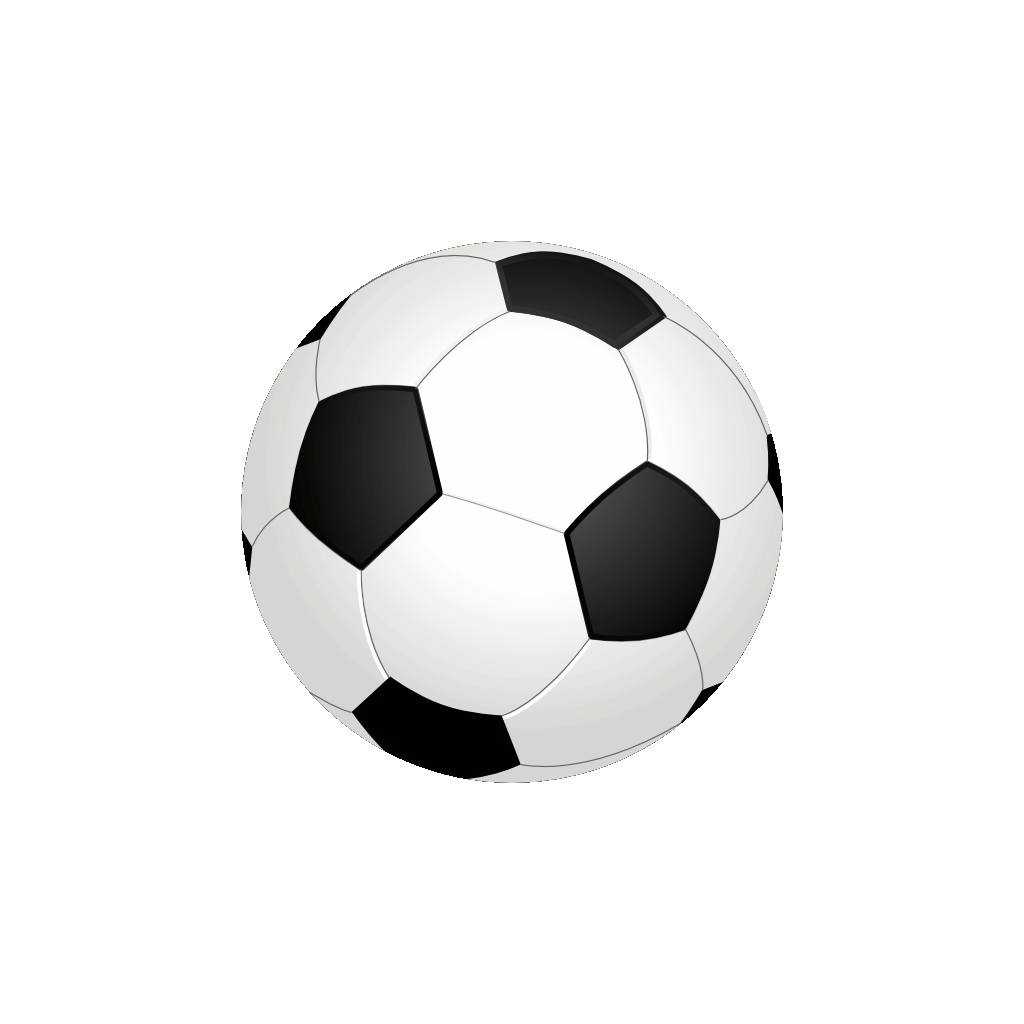 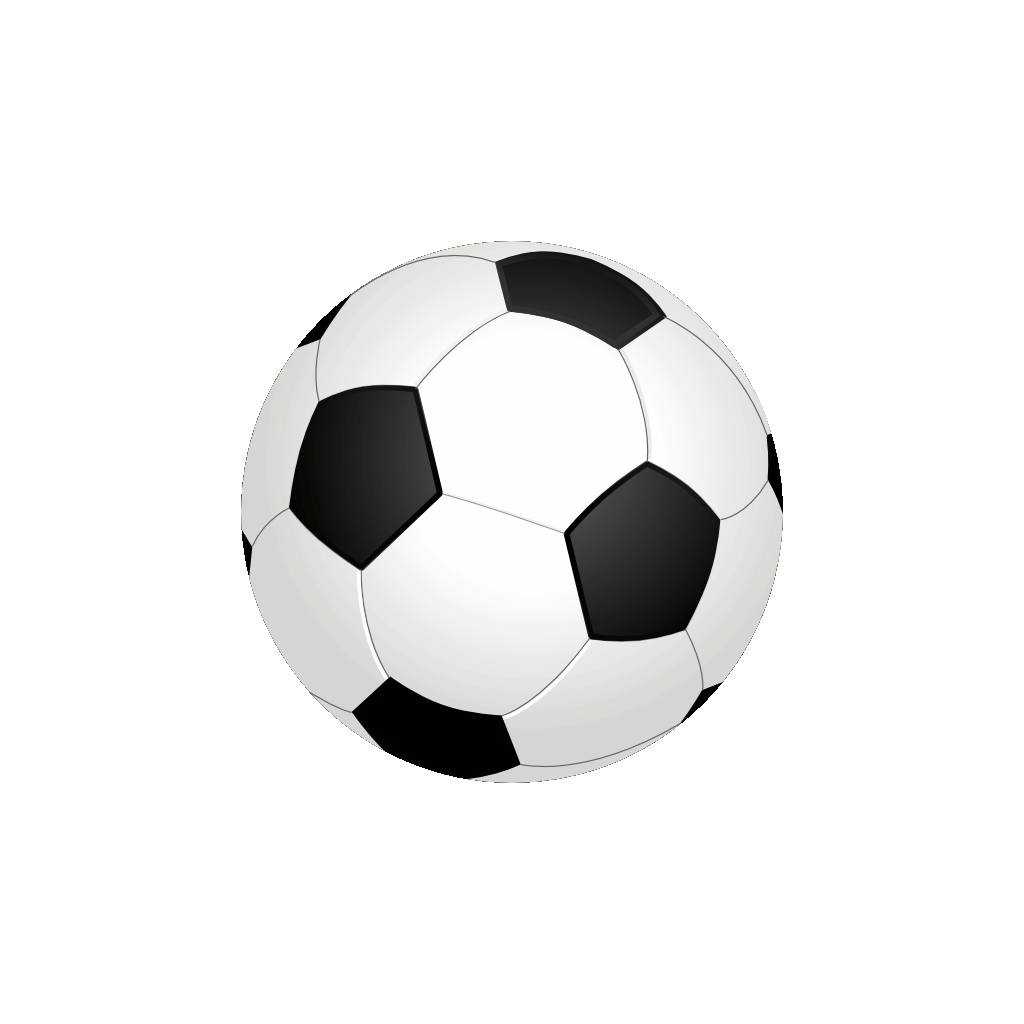 9
10
Финал
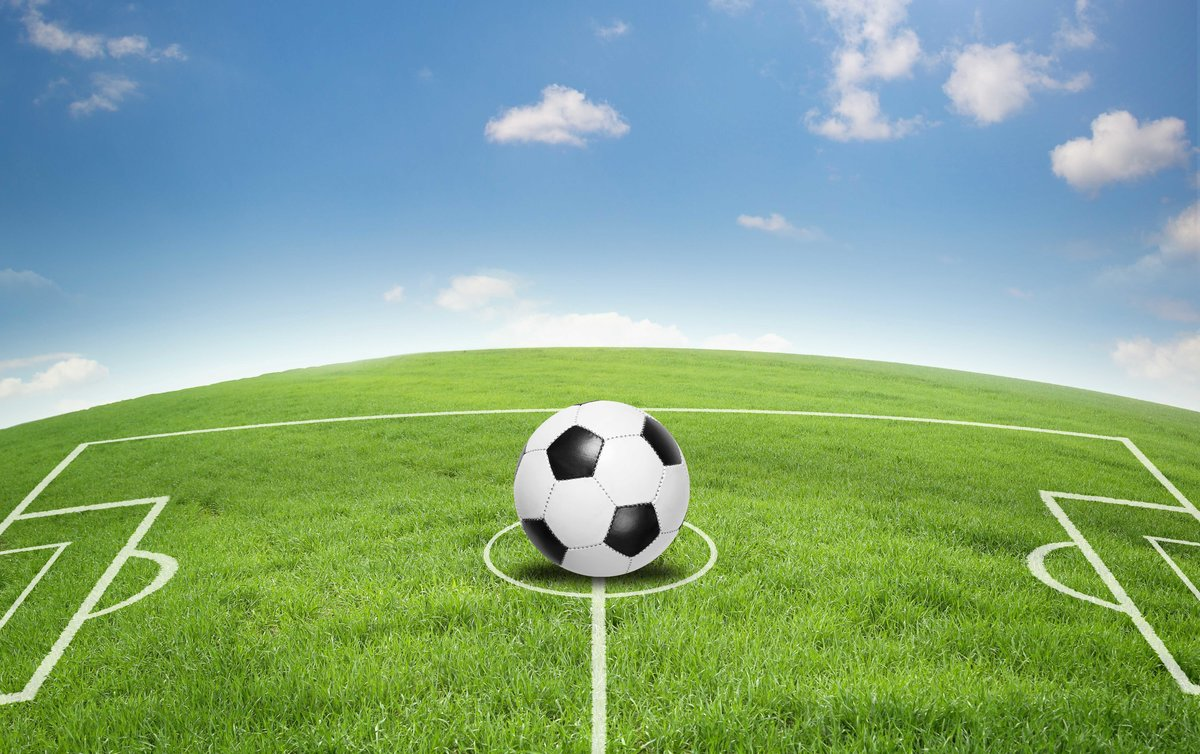 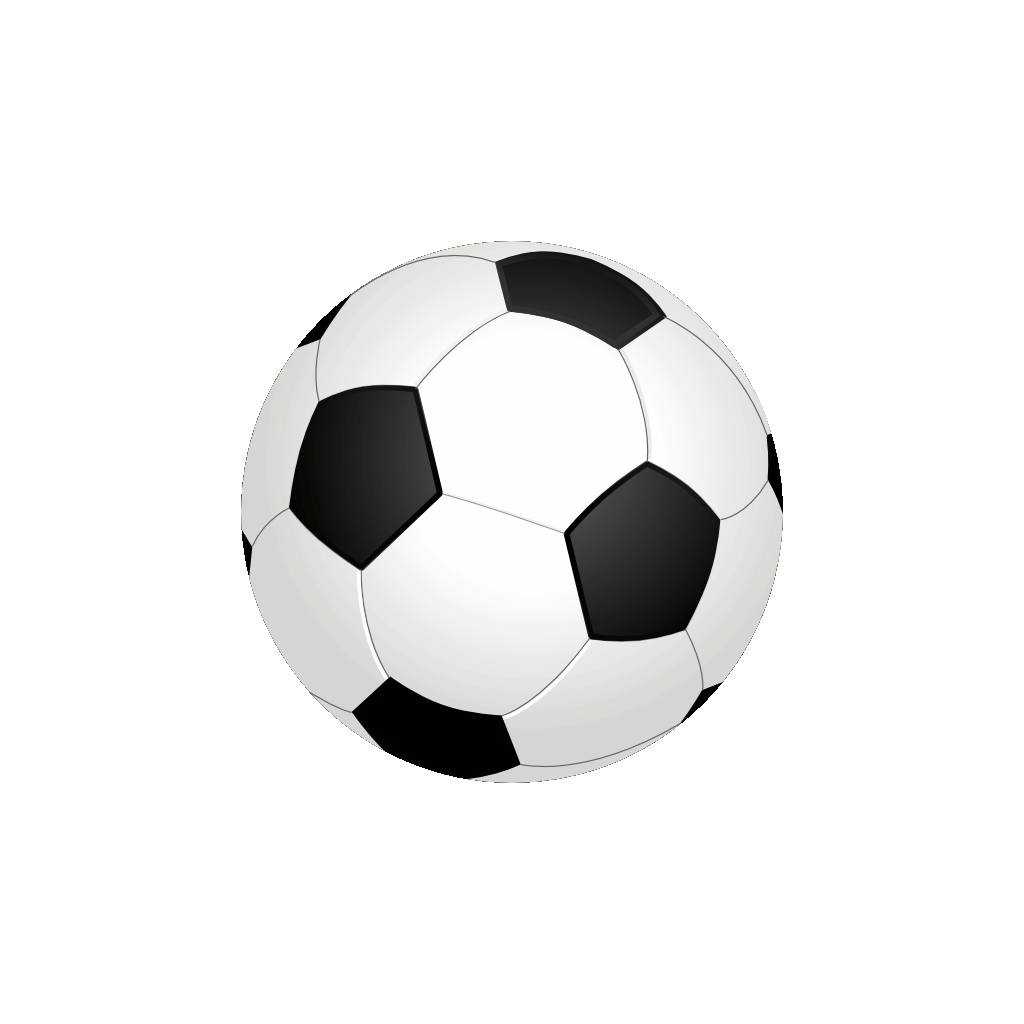 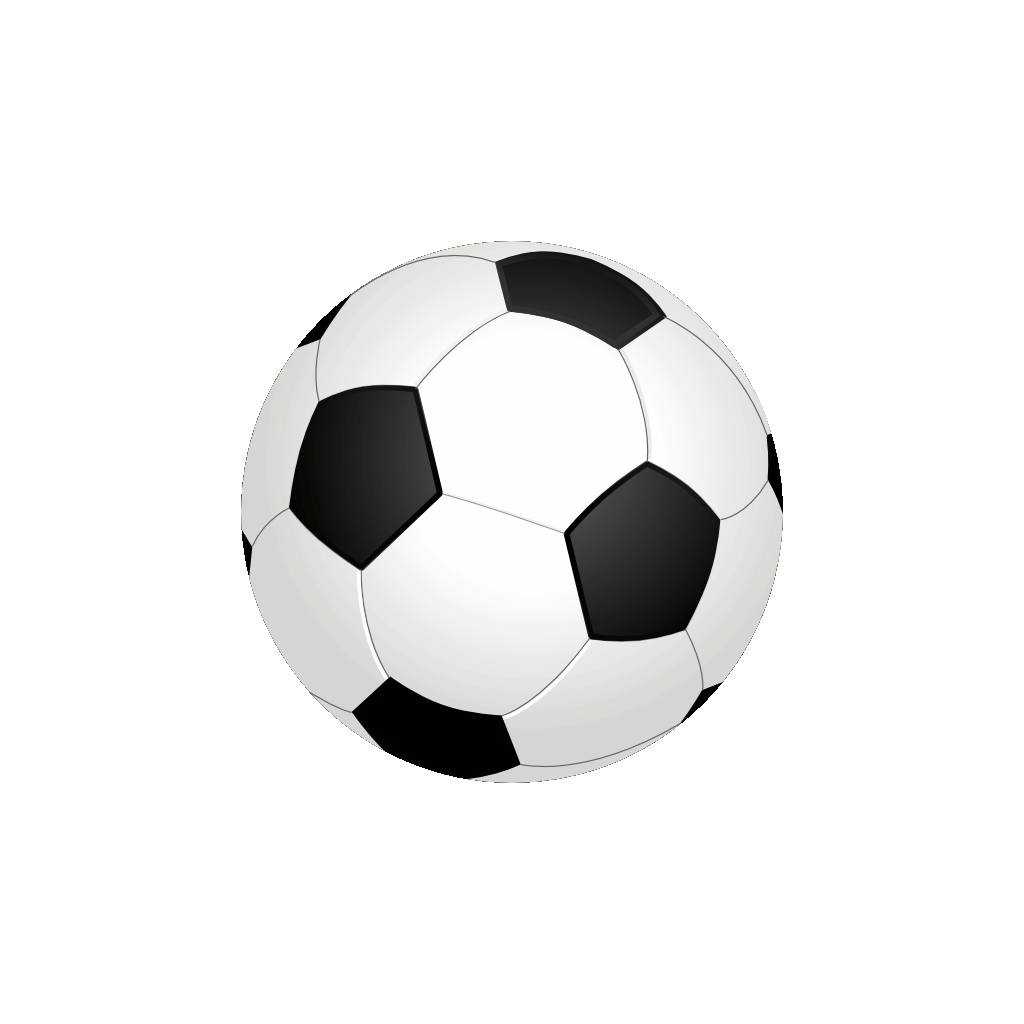 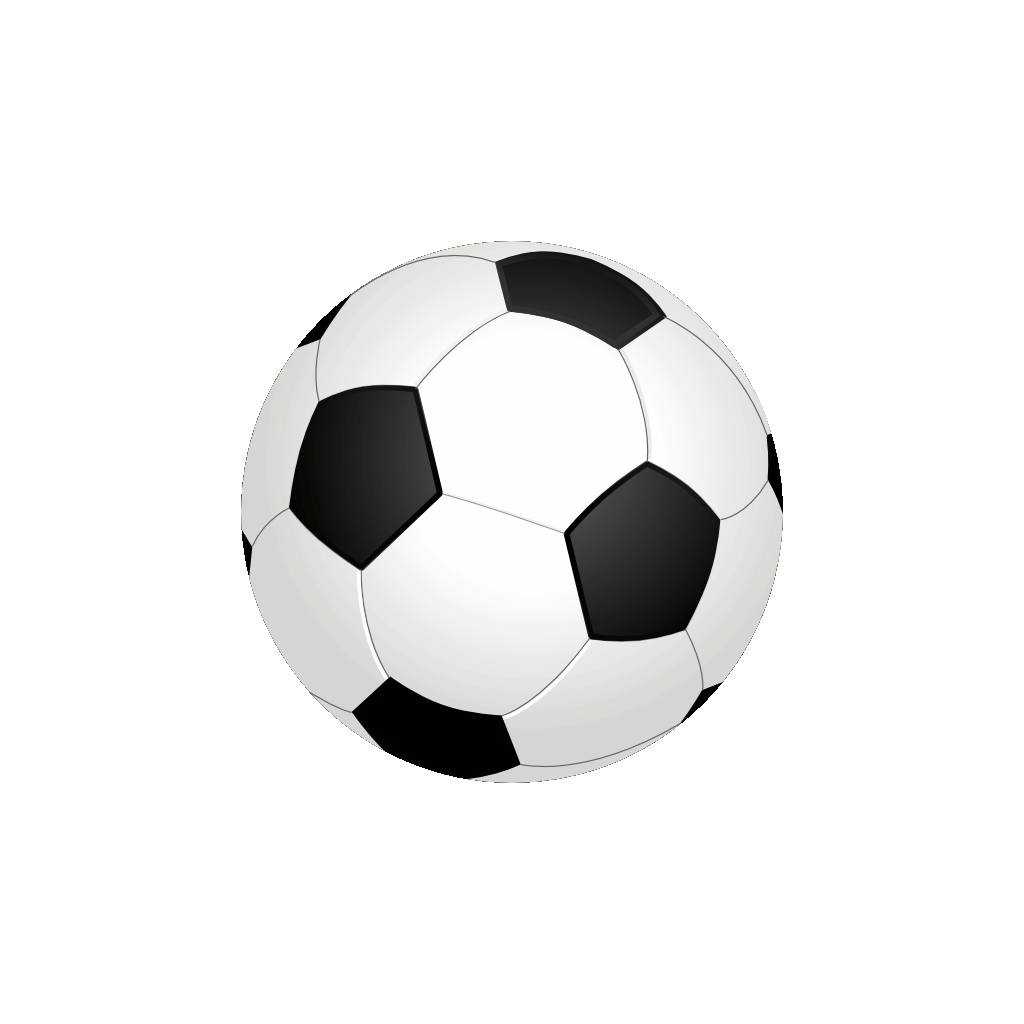 6
7
8
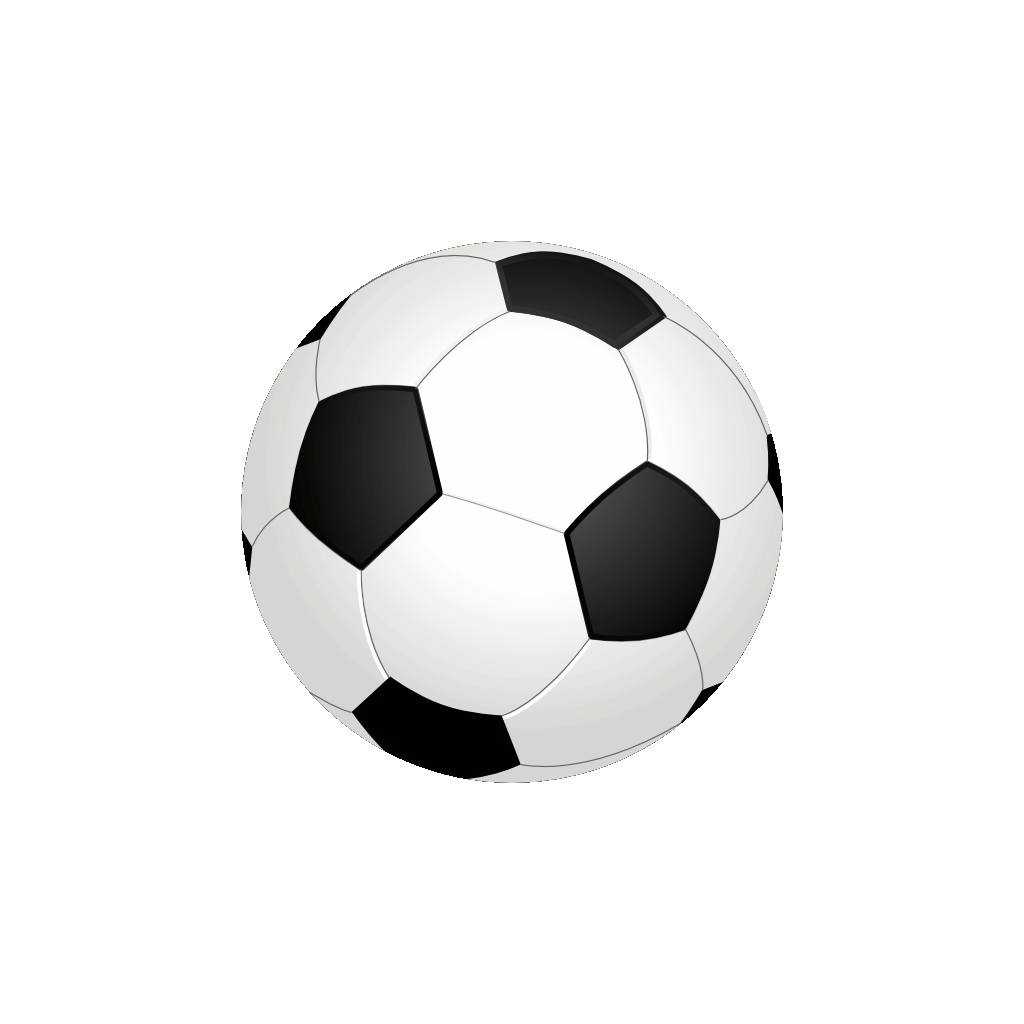 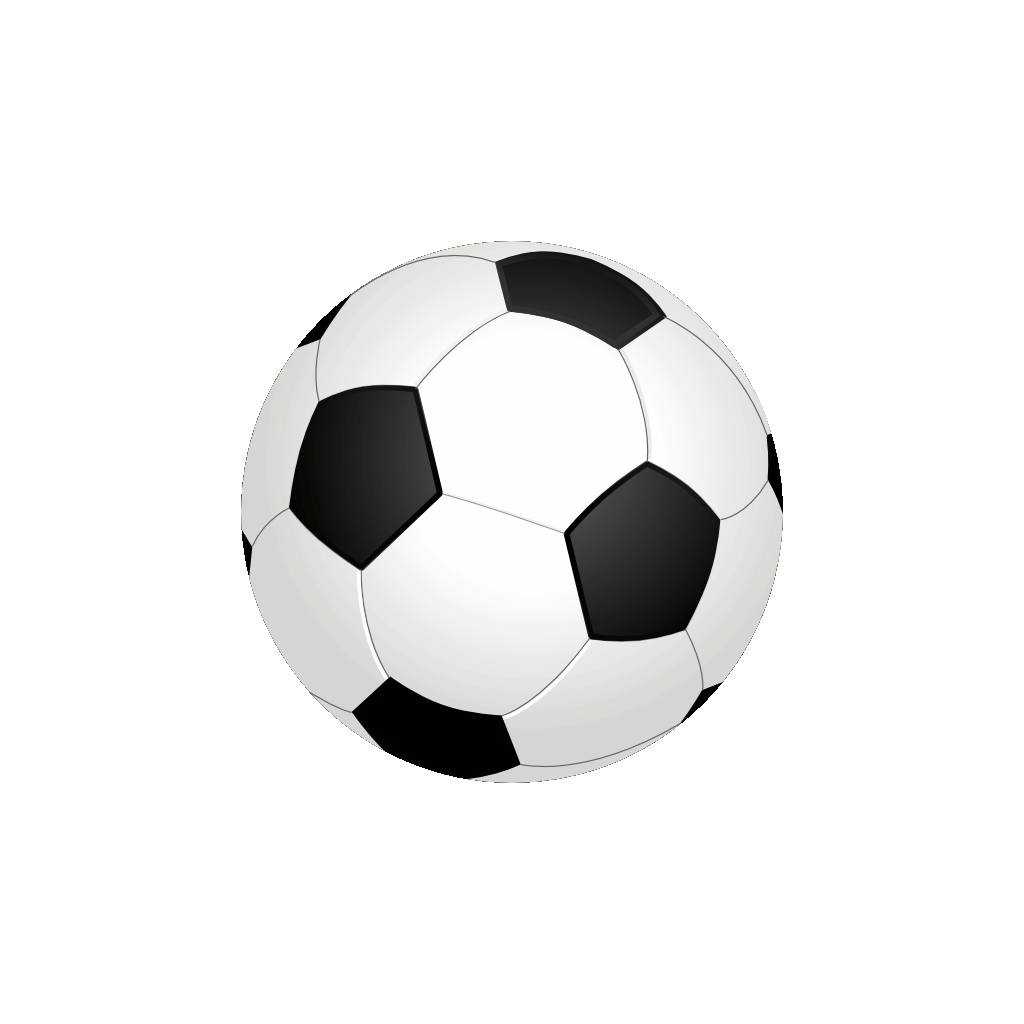 9
10
Финал
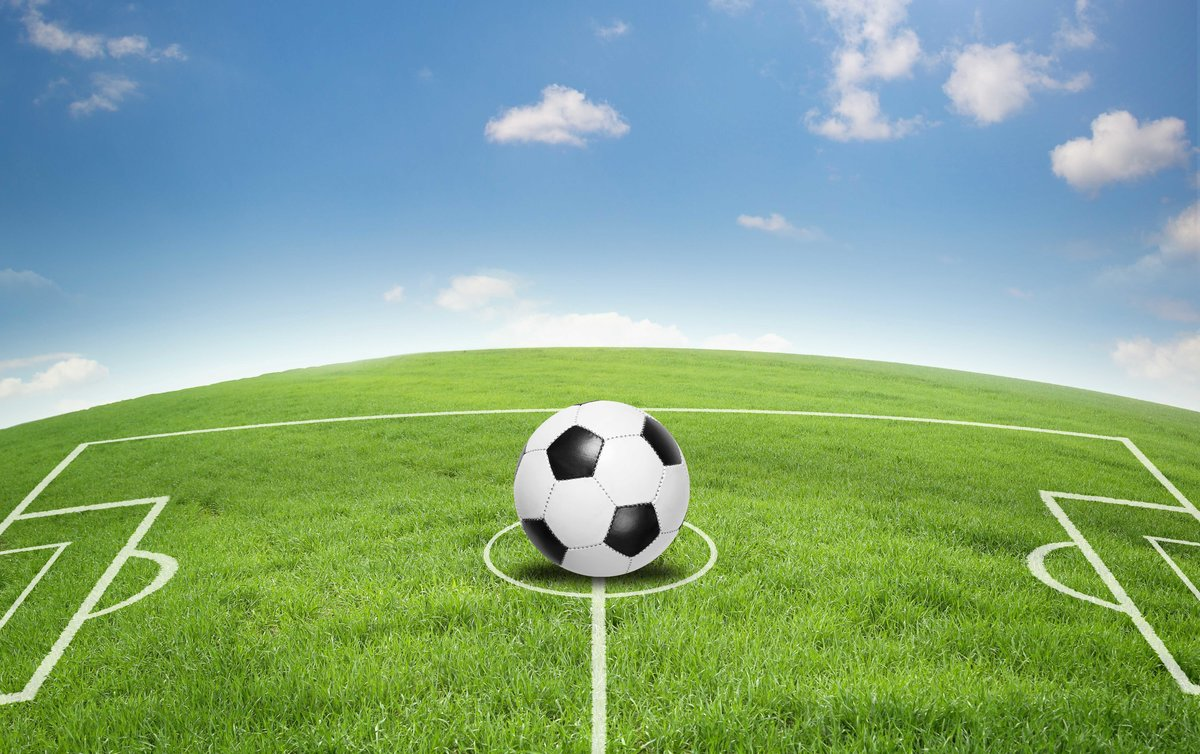 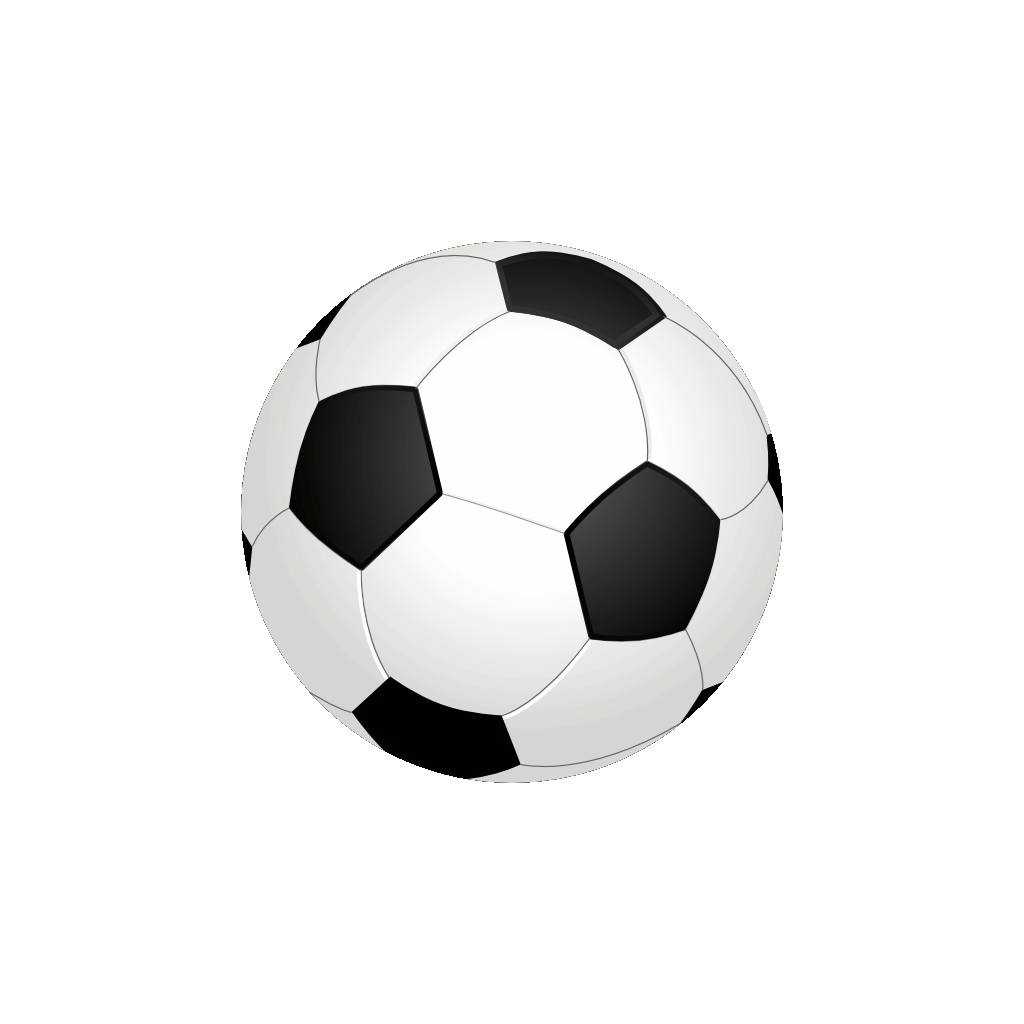 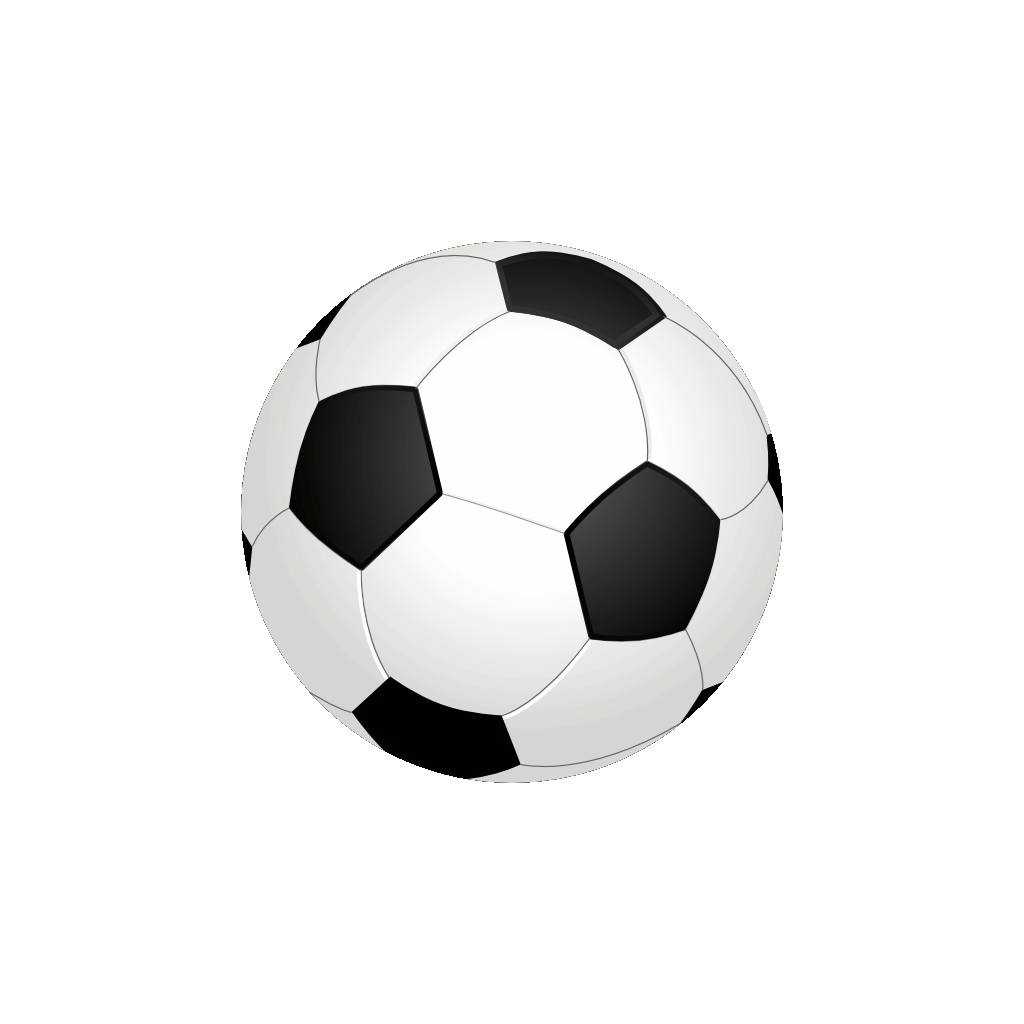 7
8
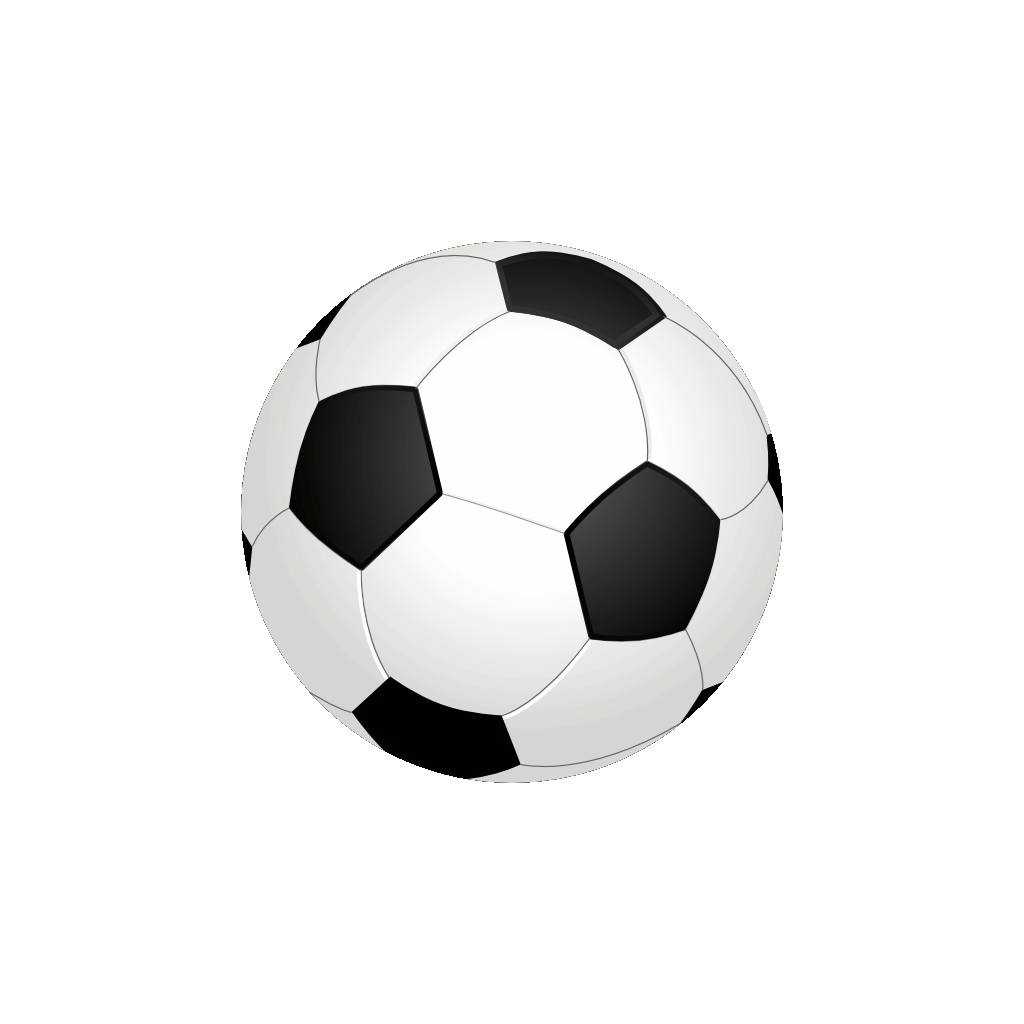 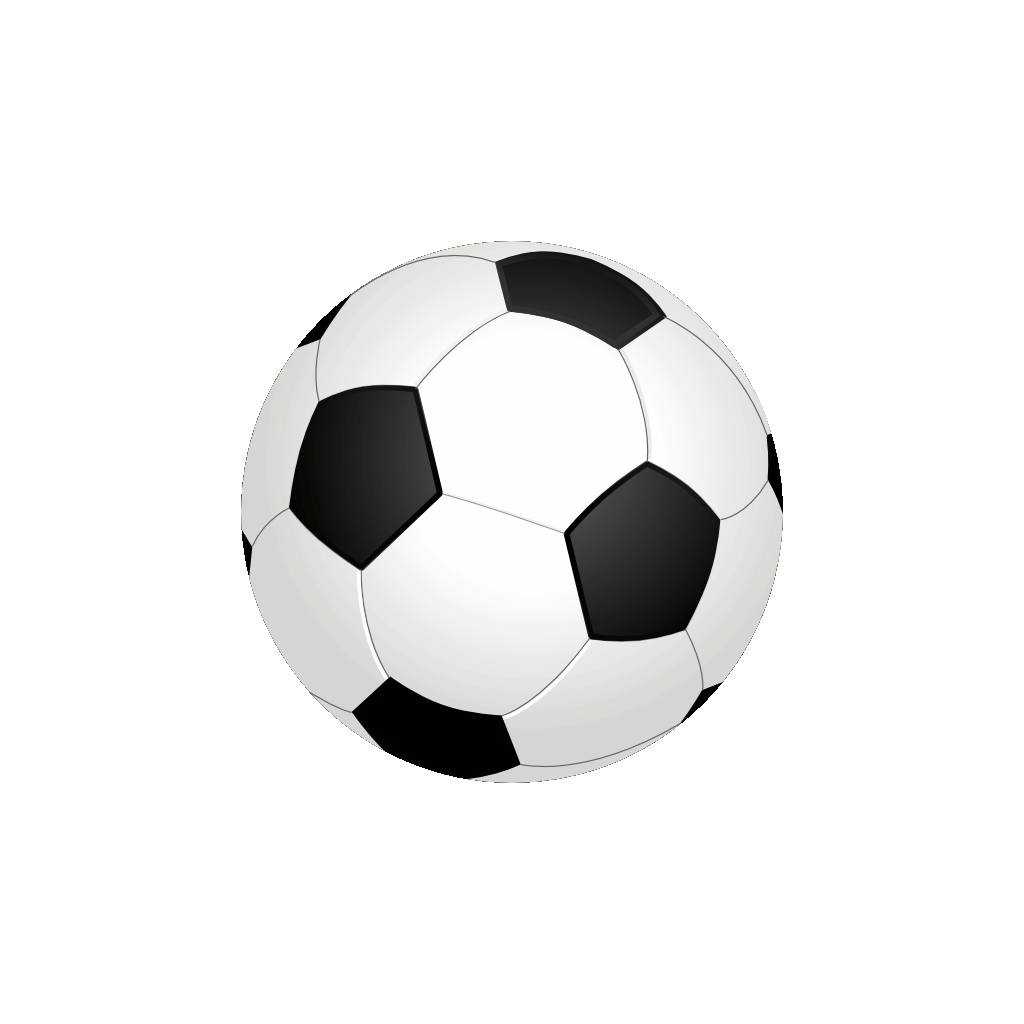 9
10
Финал
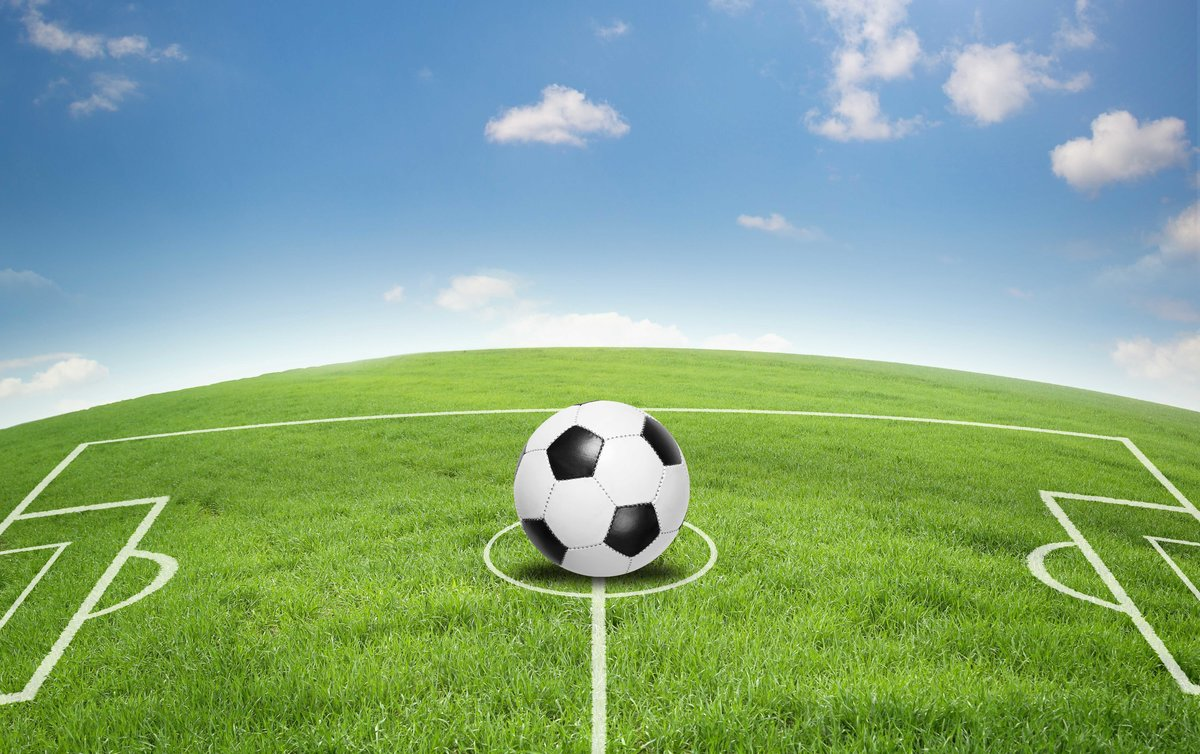 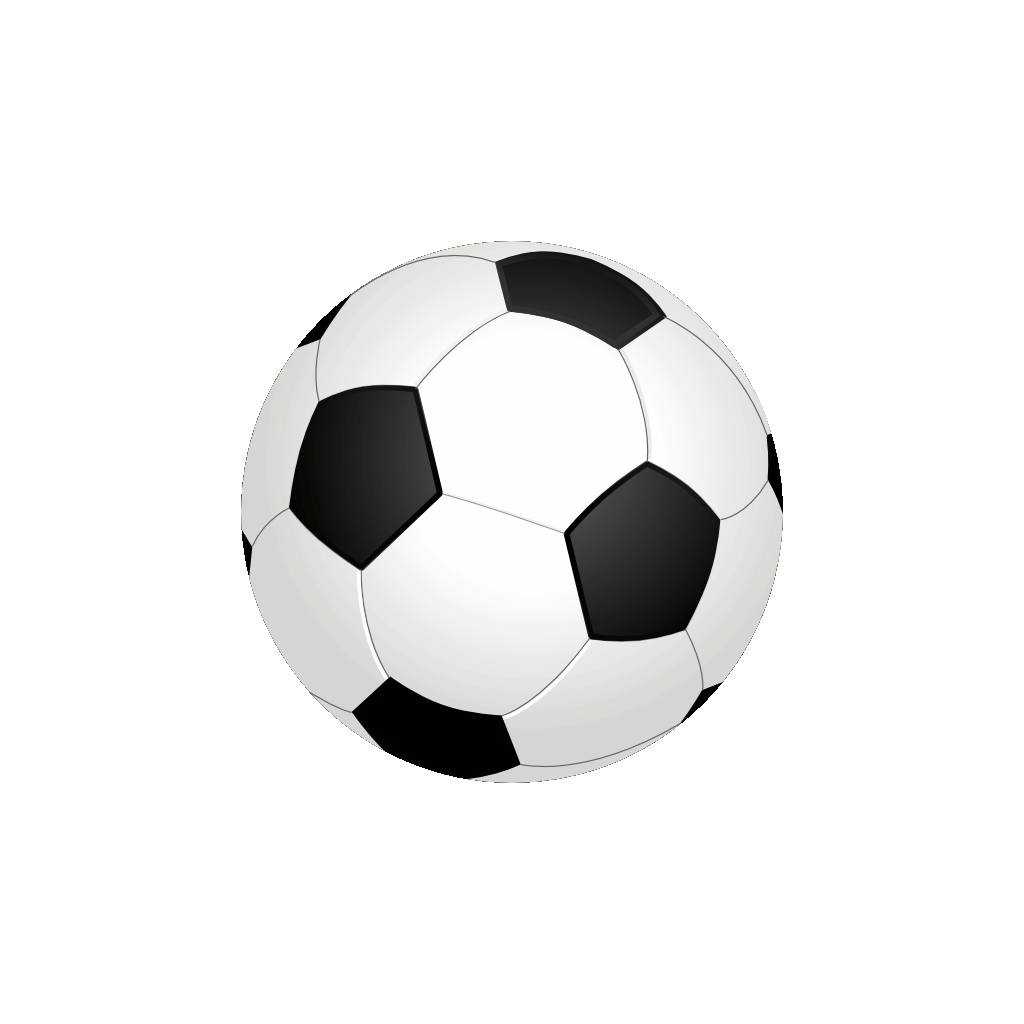 8
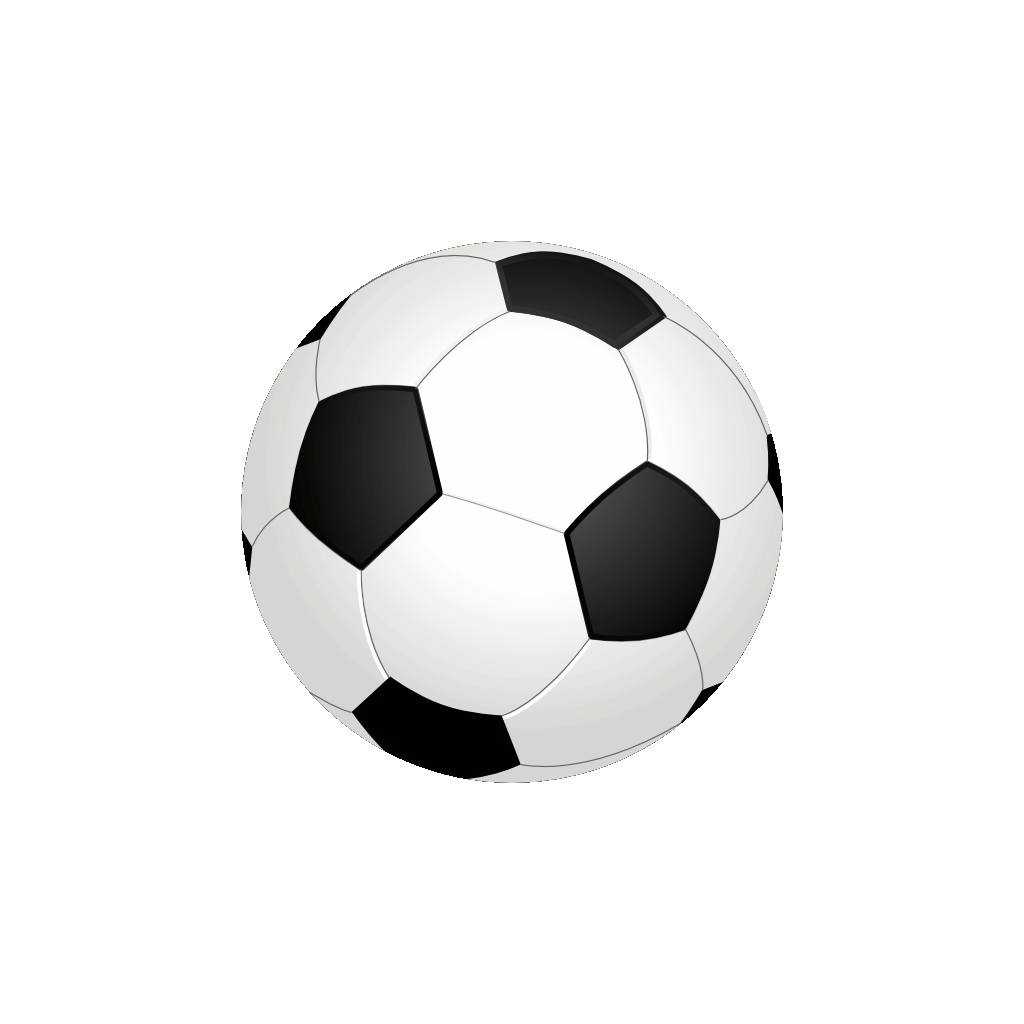 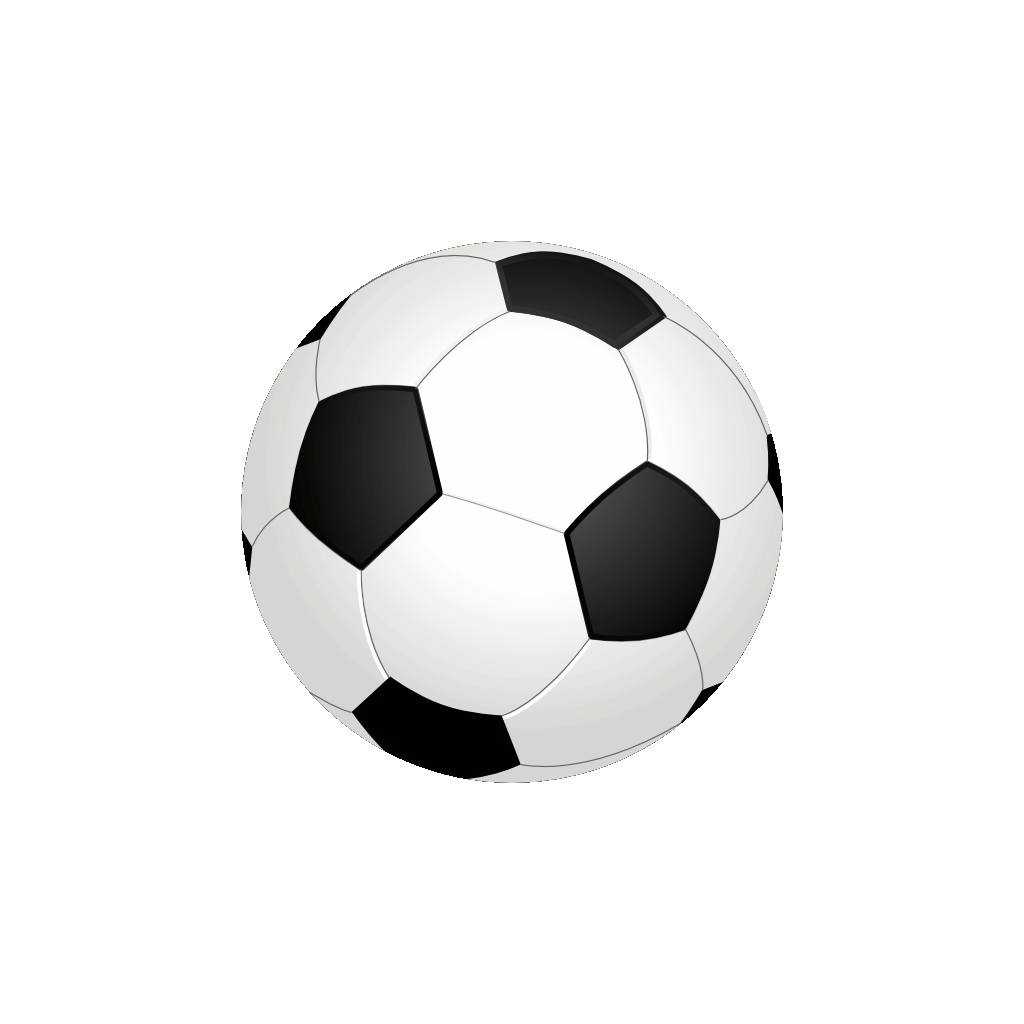 9
10
Финал
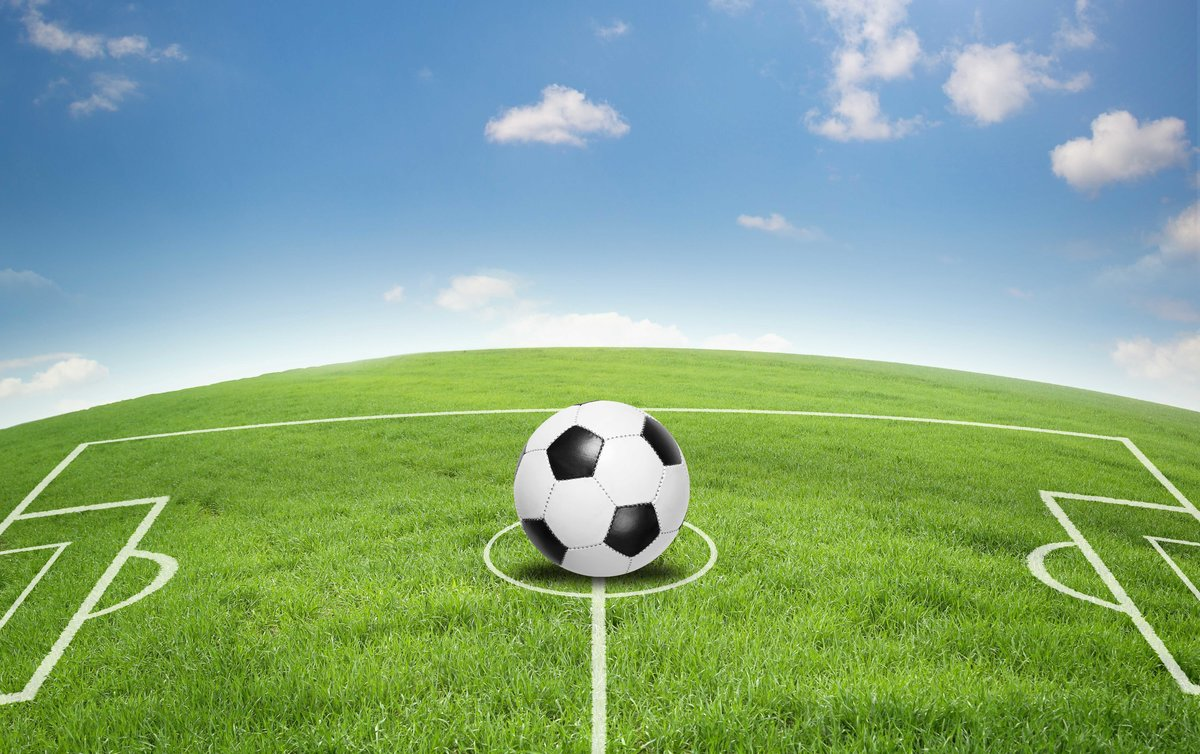 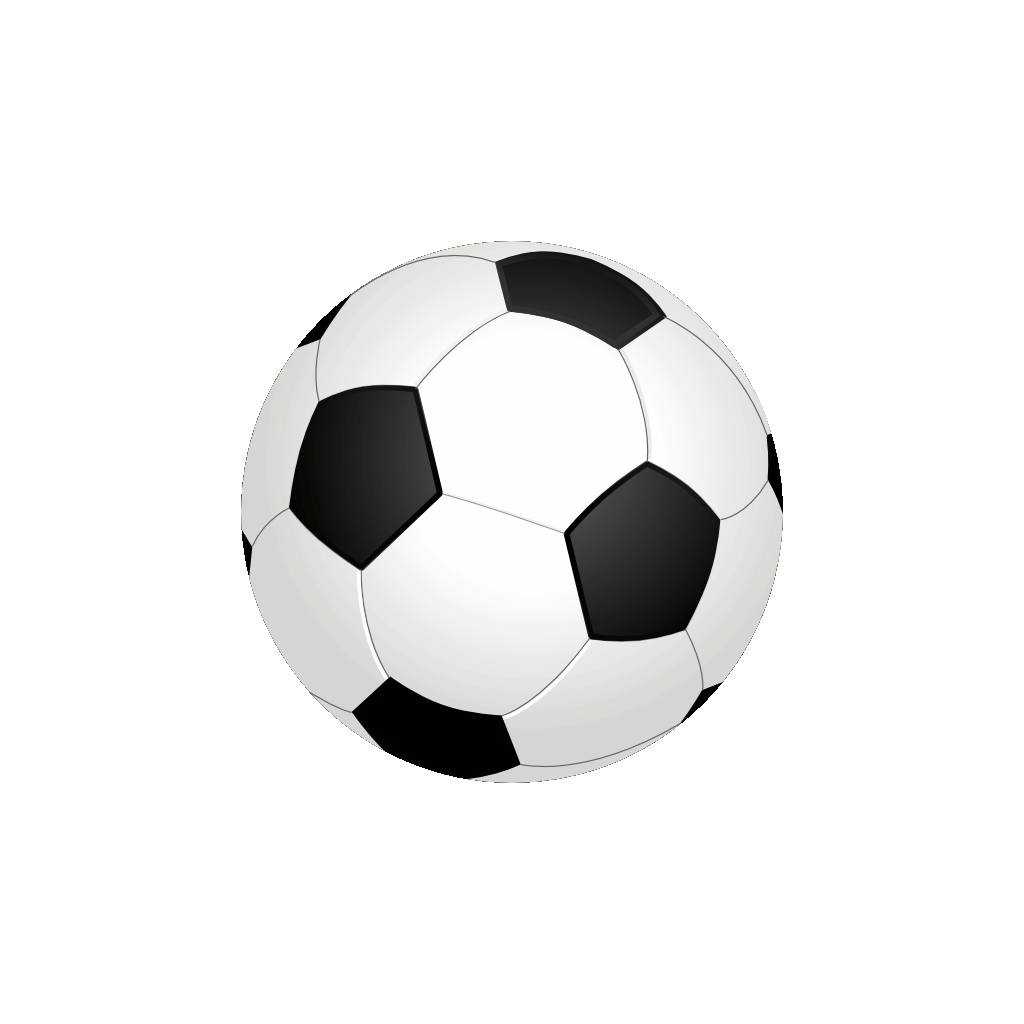 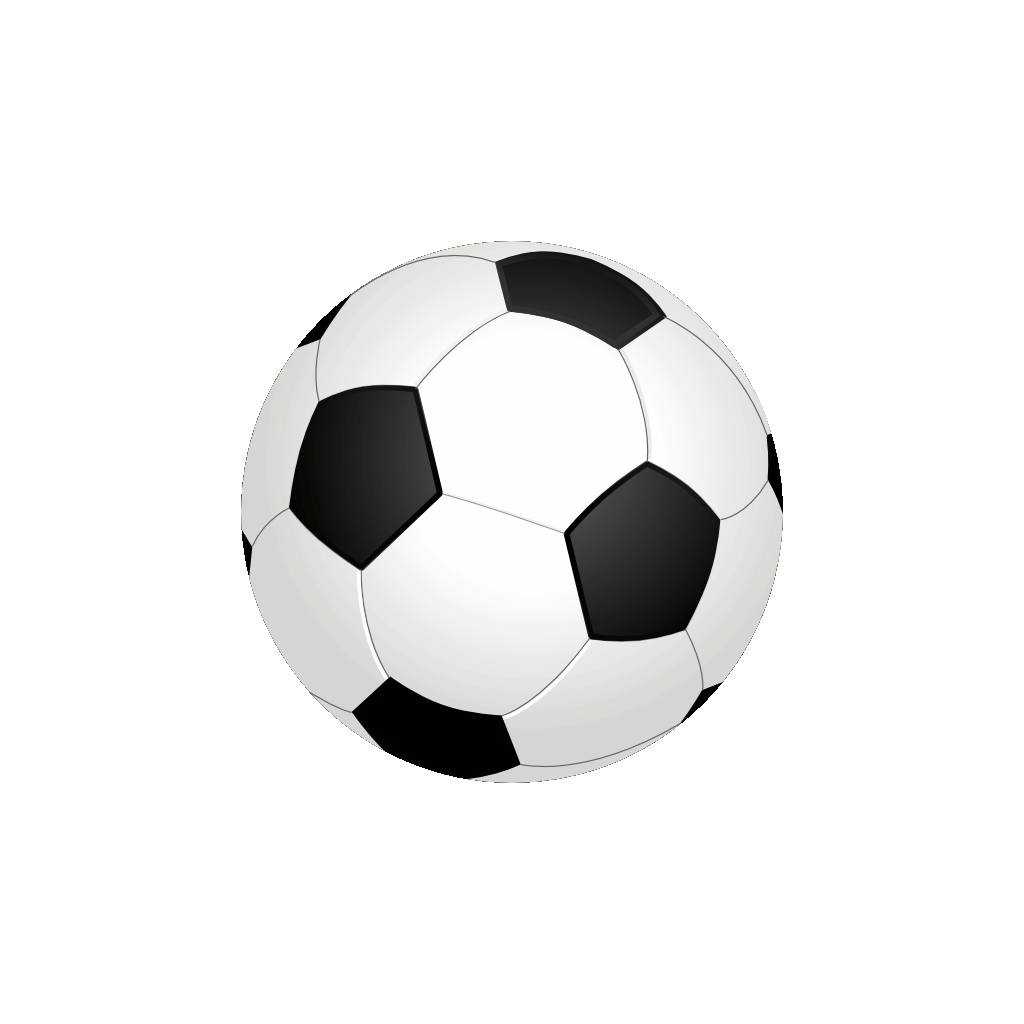 9
10
Финал
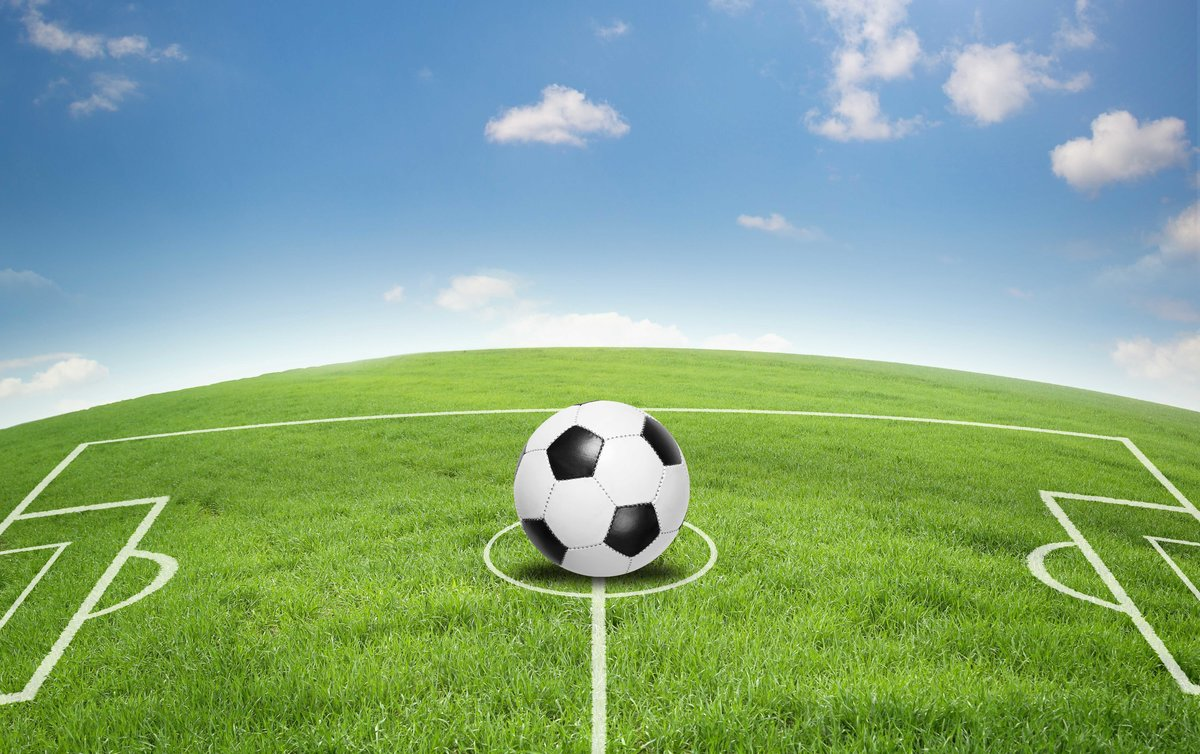 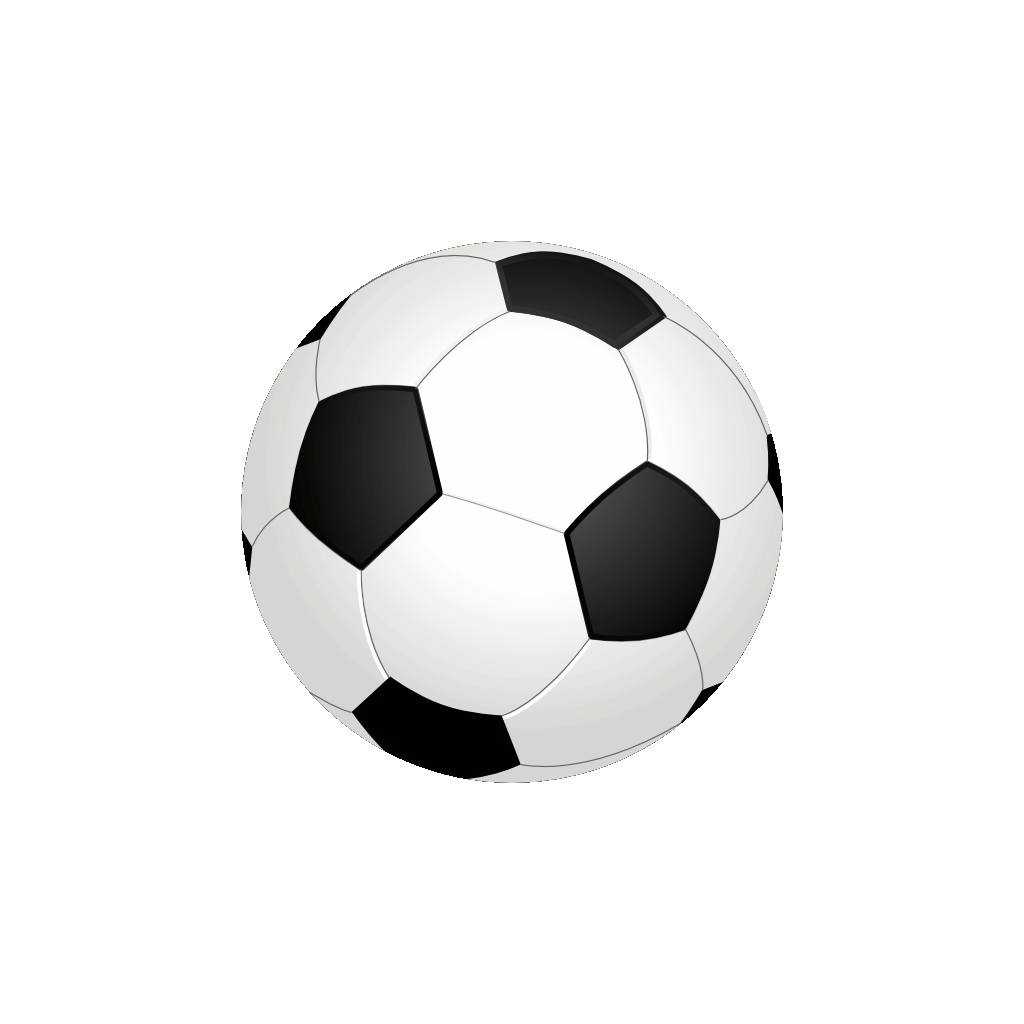 10
Финал